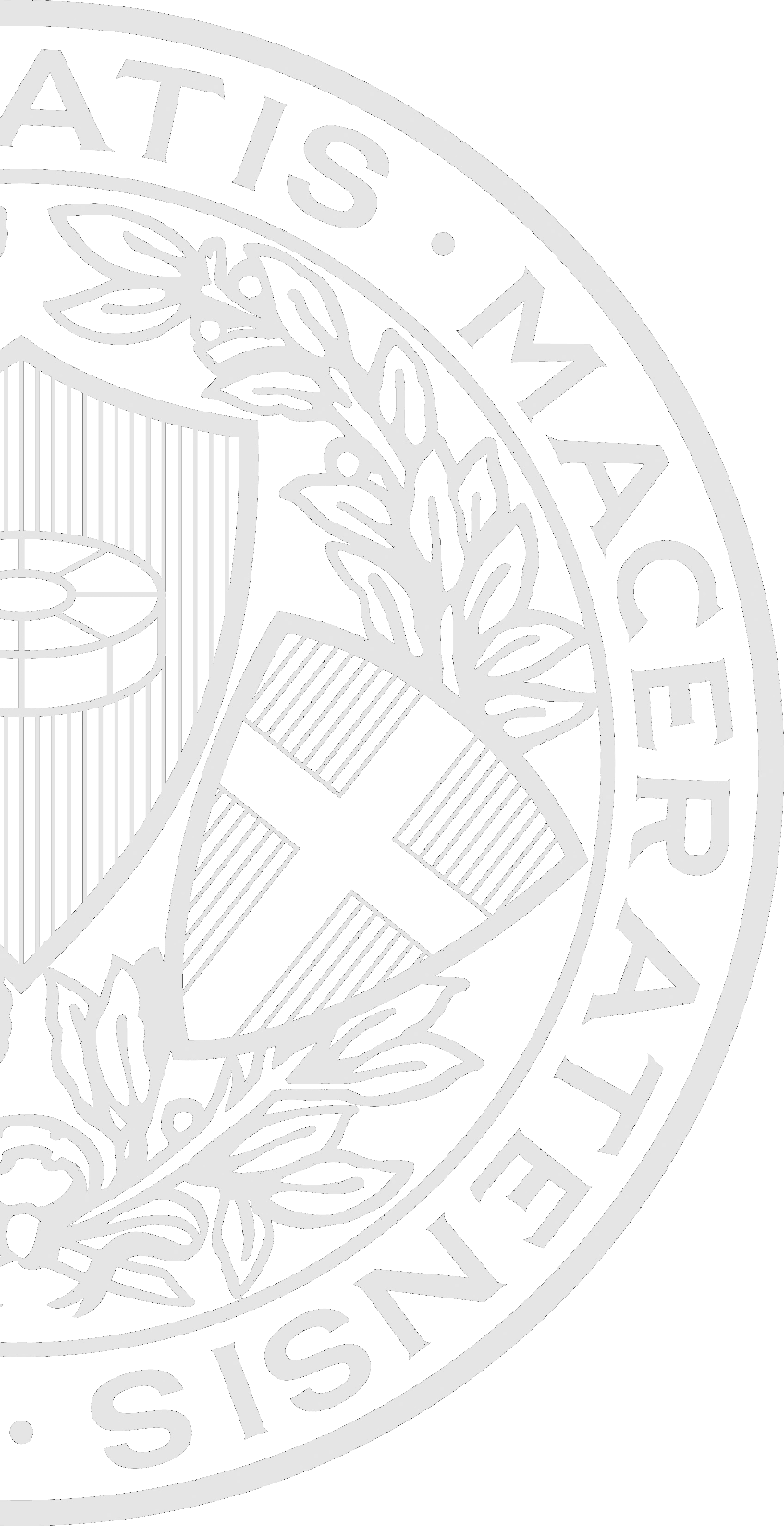 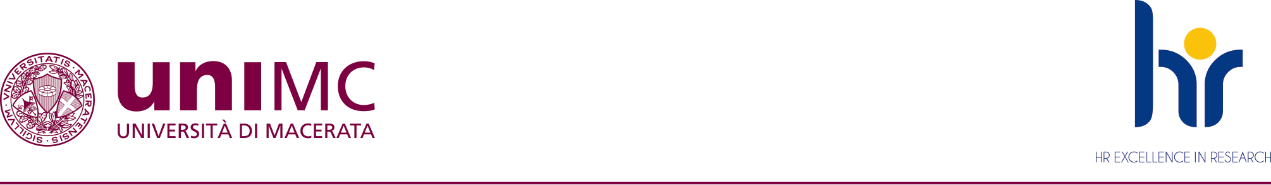 Servizi @nline per lo Studente.Una sola password per molti servizi.
Tutorial immatricolazione online
Il presente documento intende fornire le linee guida relative alla procedura di immatricolazione al Corso di perfezionamento, COMPLIANCE AZIENDALE E PREVENZIONE DEL RISCHIO-REATO NEGLI ENTI COLLETTIVI, attivato per il corrente Anno accademico presso l’Università degli studi di Macerata.
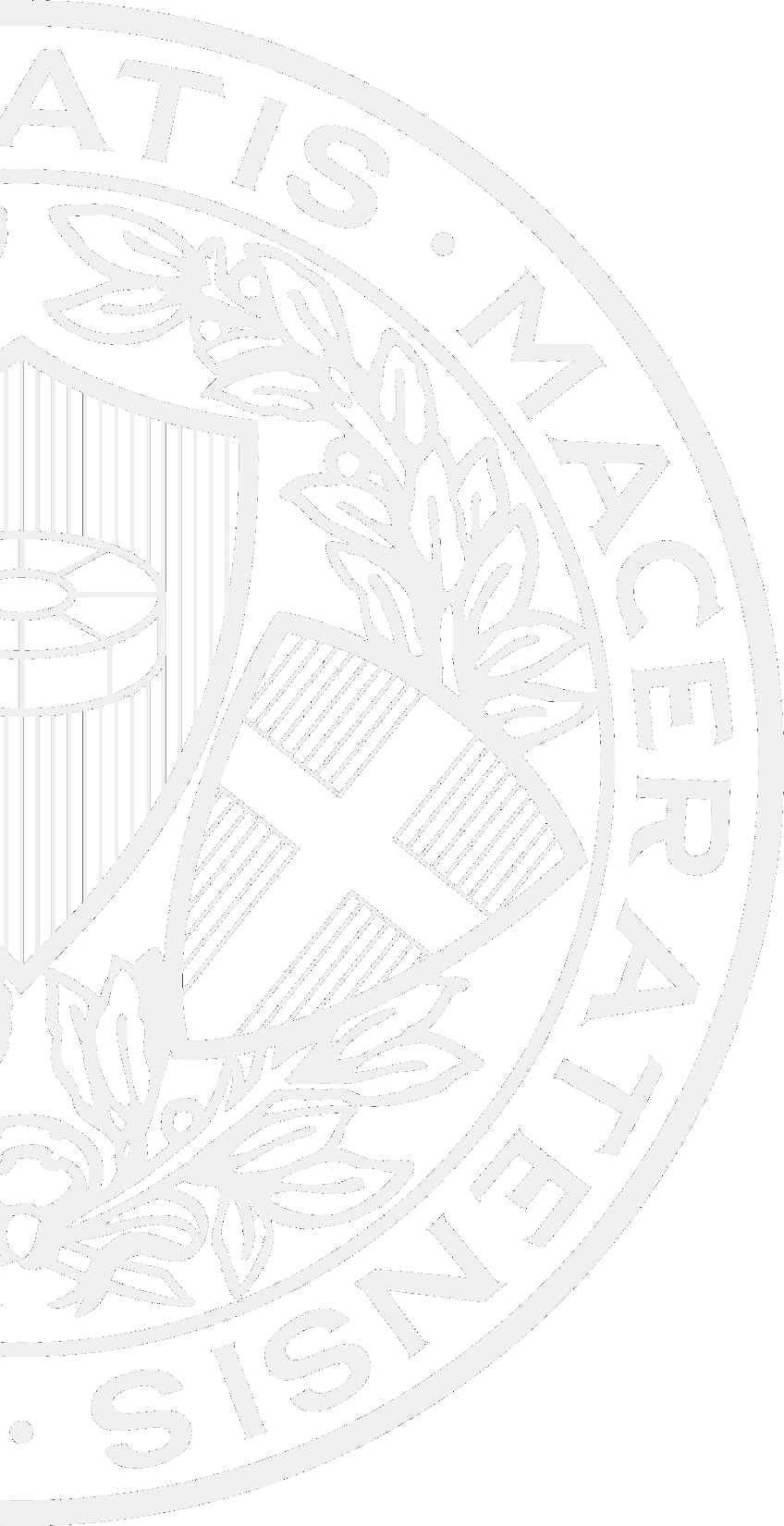 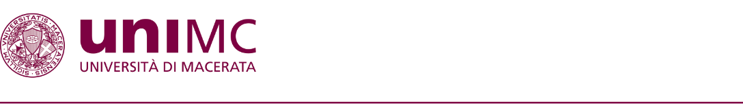 Tutorial procedura immatricolazione
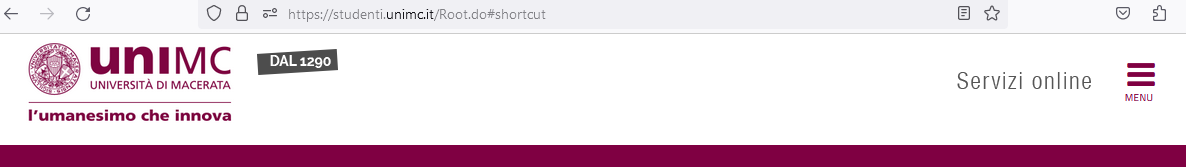 Collegarsi al sito https://studenti.unimc.it e cliccare sull’icona “Menu” presente in alto a destra.
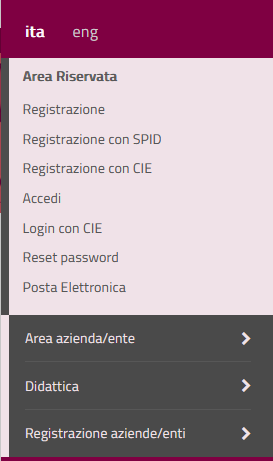 Dopo aver aperto il menu selezionare una delle opzioni disponibili per effettuare l’accesso.
2
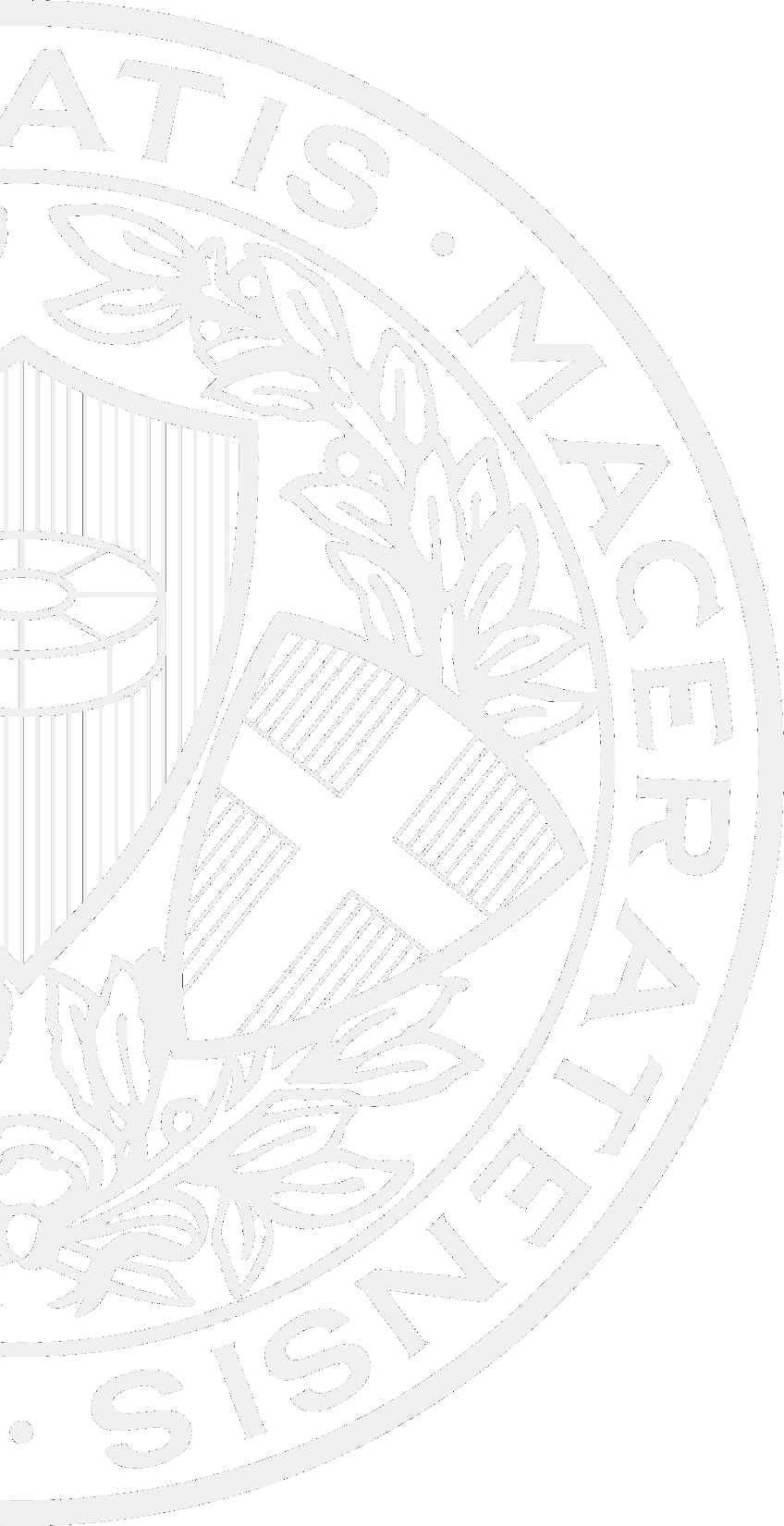 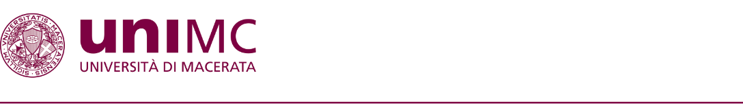 Tutorial procedura immatricolazione
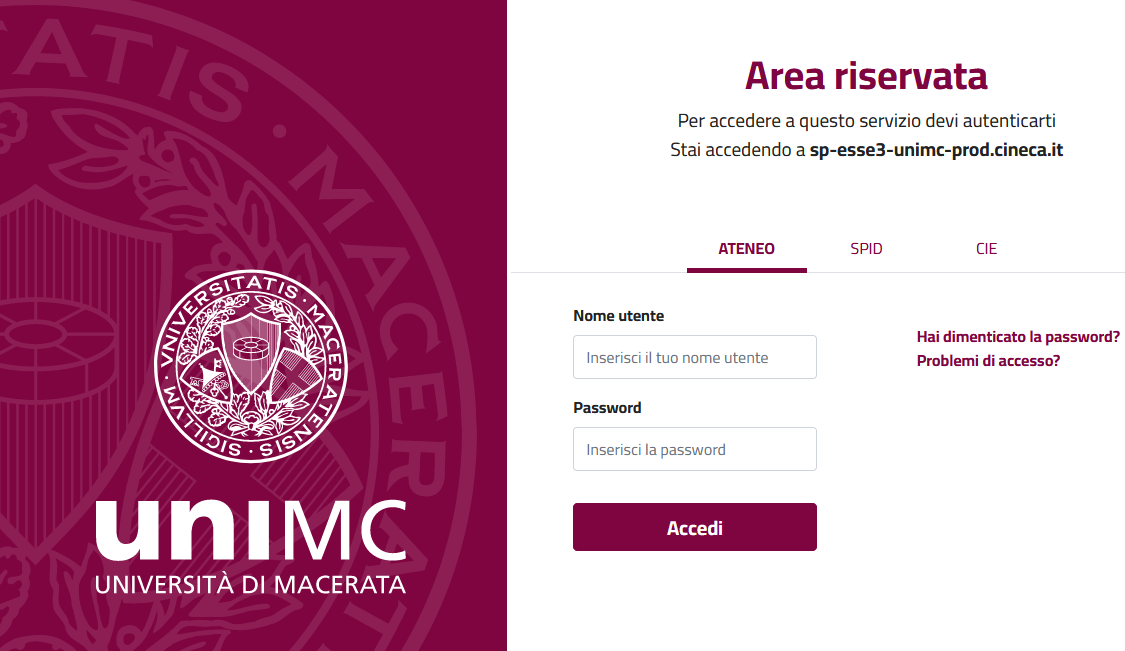 Sarà possibile accedere usando il sistema SPID o la Carta identità elettronica
Nel caso si volesse accedere tramite il nome utente e la password si dovranno digitare nella casella apposita.
3
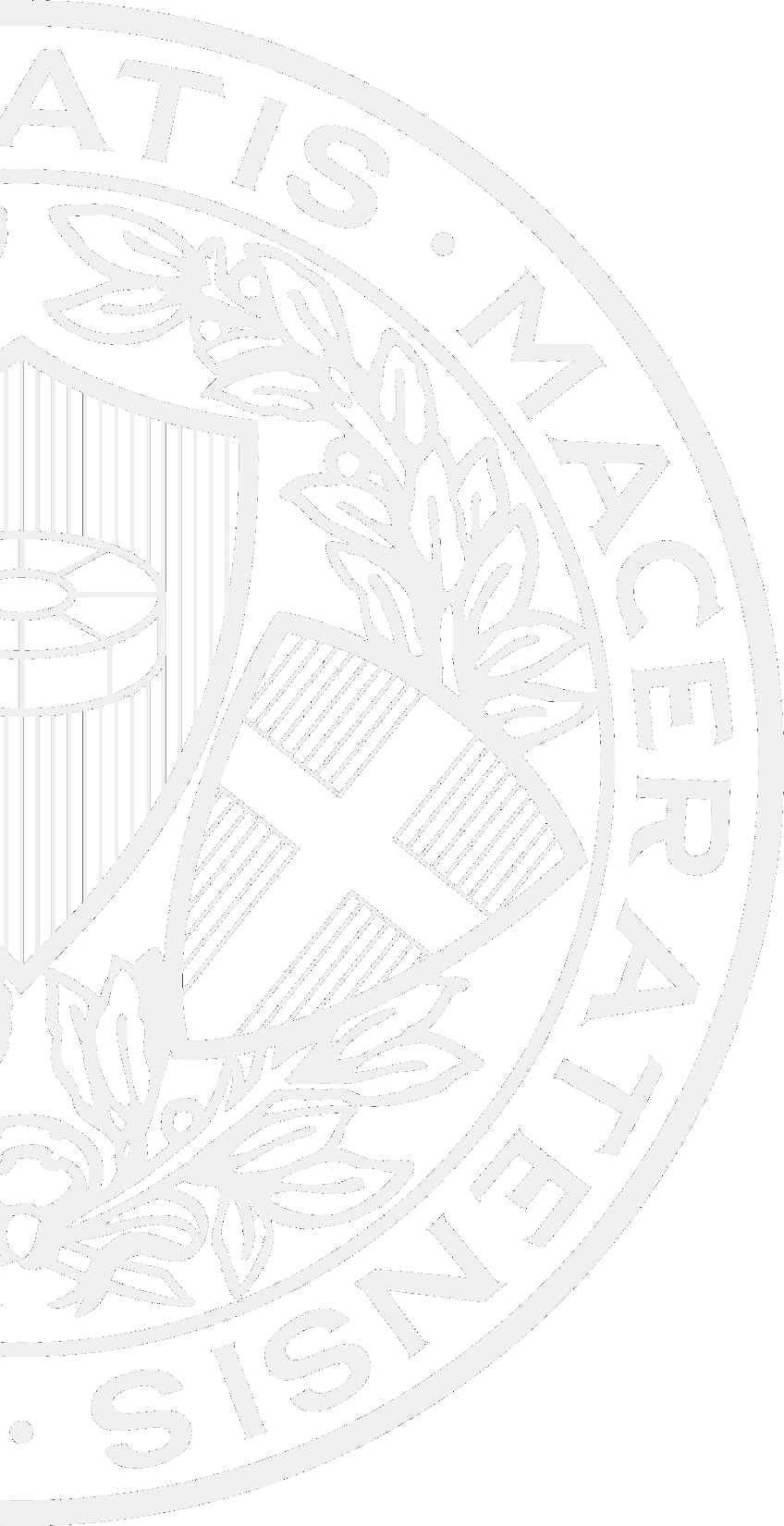 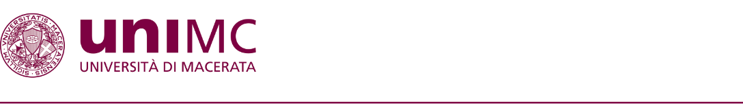 Tutorial procedura immatricolazione
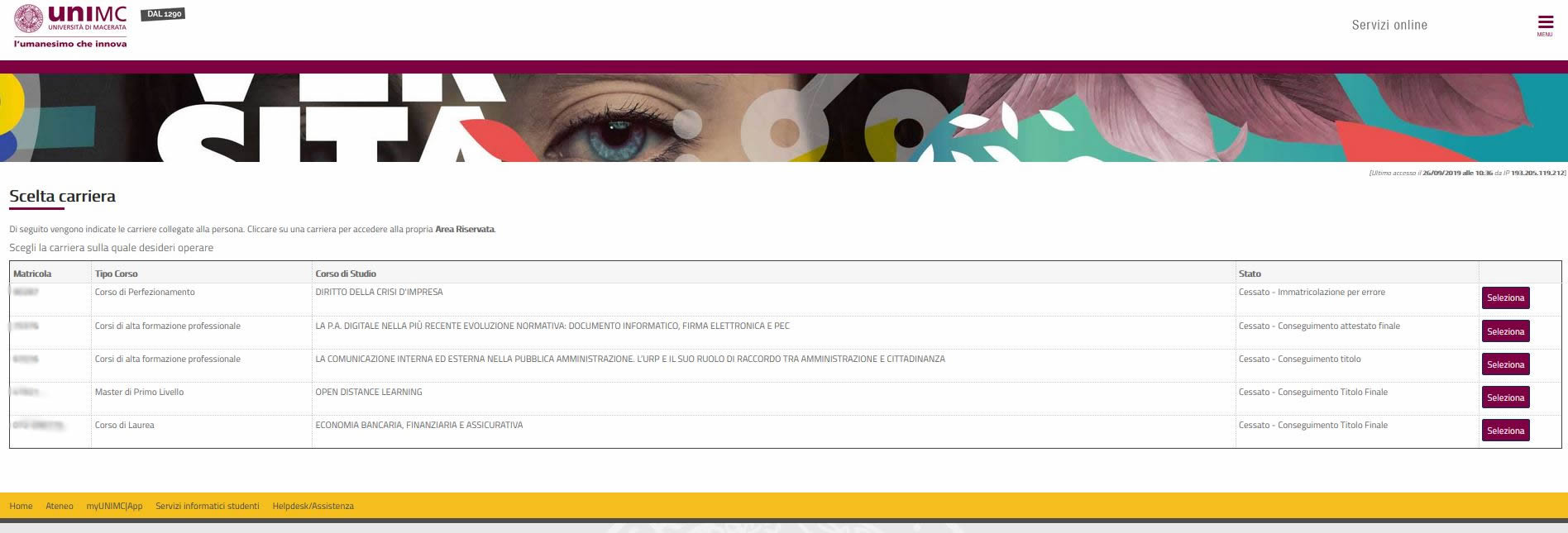 Nel caso di accesso da parte di un ex studente, che ha già altre carriere presenti nel nostro database, verrà proposto l’elenco delle stesse.

Selezionare una carriera qualsiasi per accedere cliccando sul pulsante “Seleziona”. 

La pagina “Scegli carriera” non verrà proposta nel caso di un nuovo studente.
4
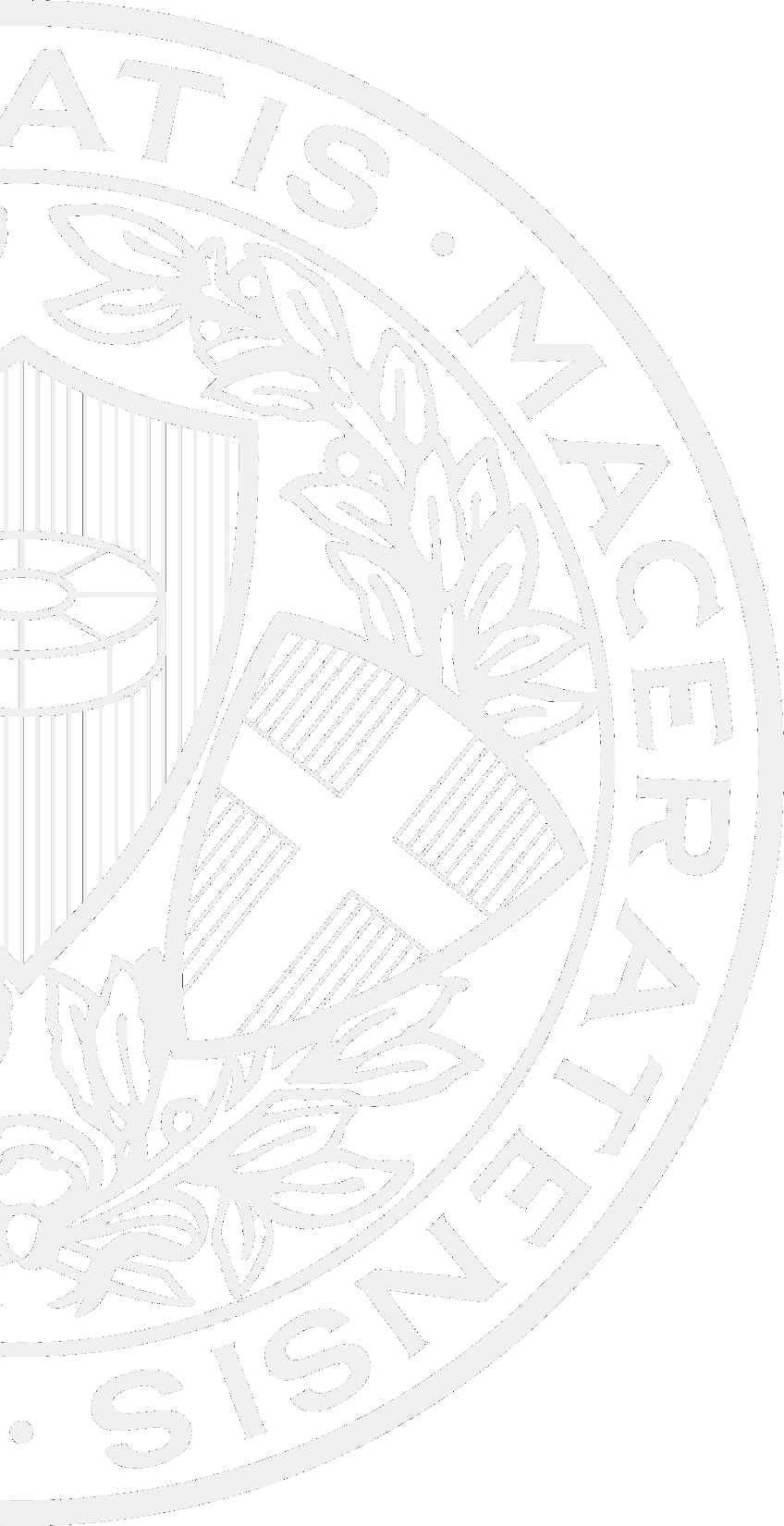 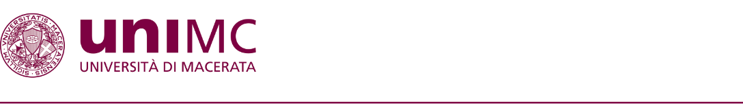 Tutorial procedura immatricolazione
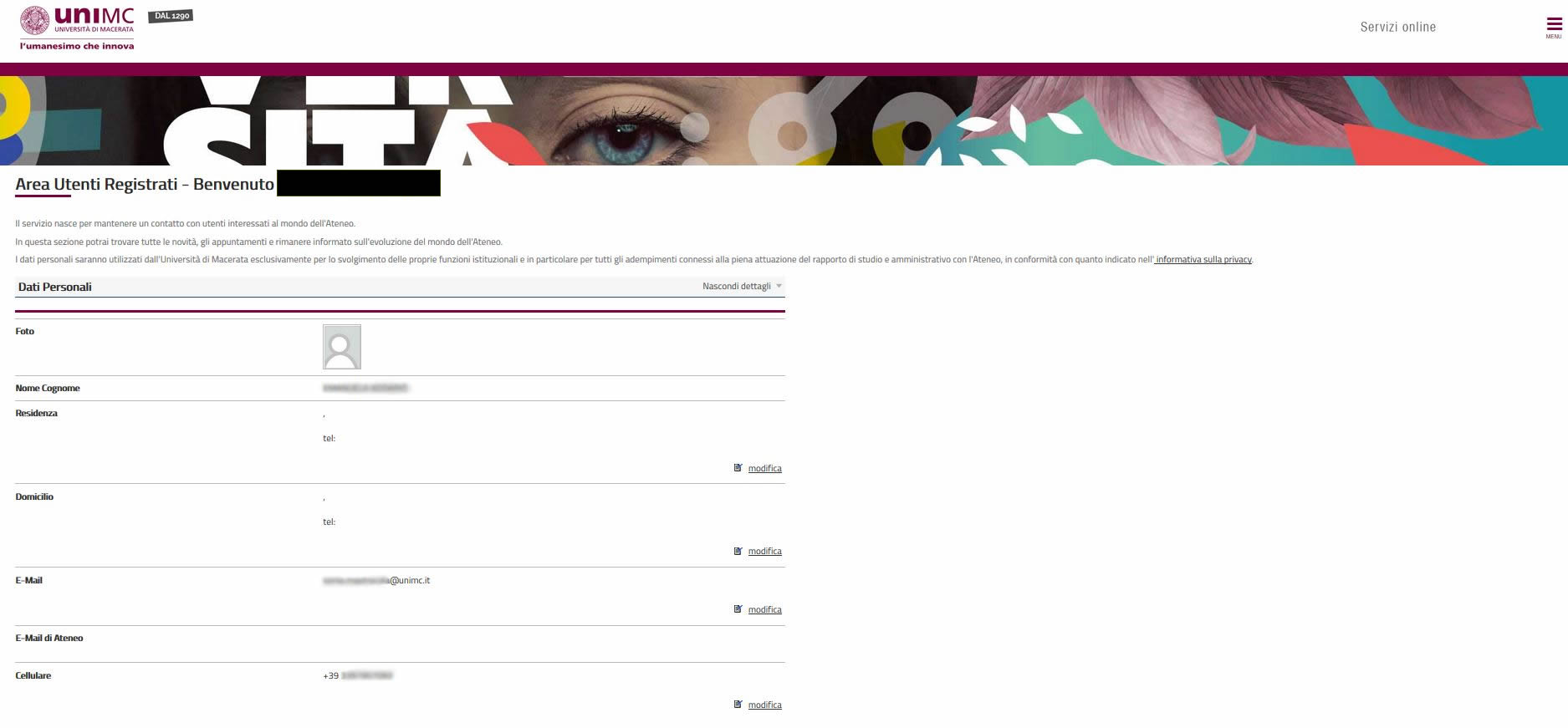 Una volta effettuato l’accesso, verrà visualizzata la sezione “Area utenti registrati” (nel caso di un nuovo utente)  o “Area studenti” (nel caso di un ex studente) con il riepilogo dei dati personali inseriti in fase di registrazione.
5
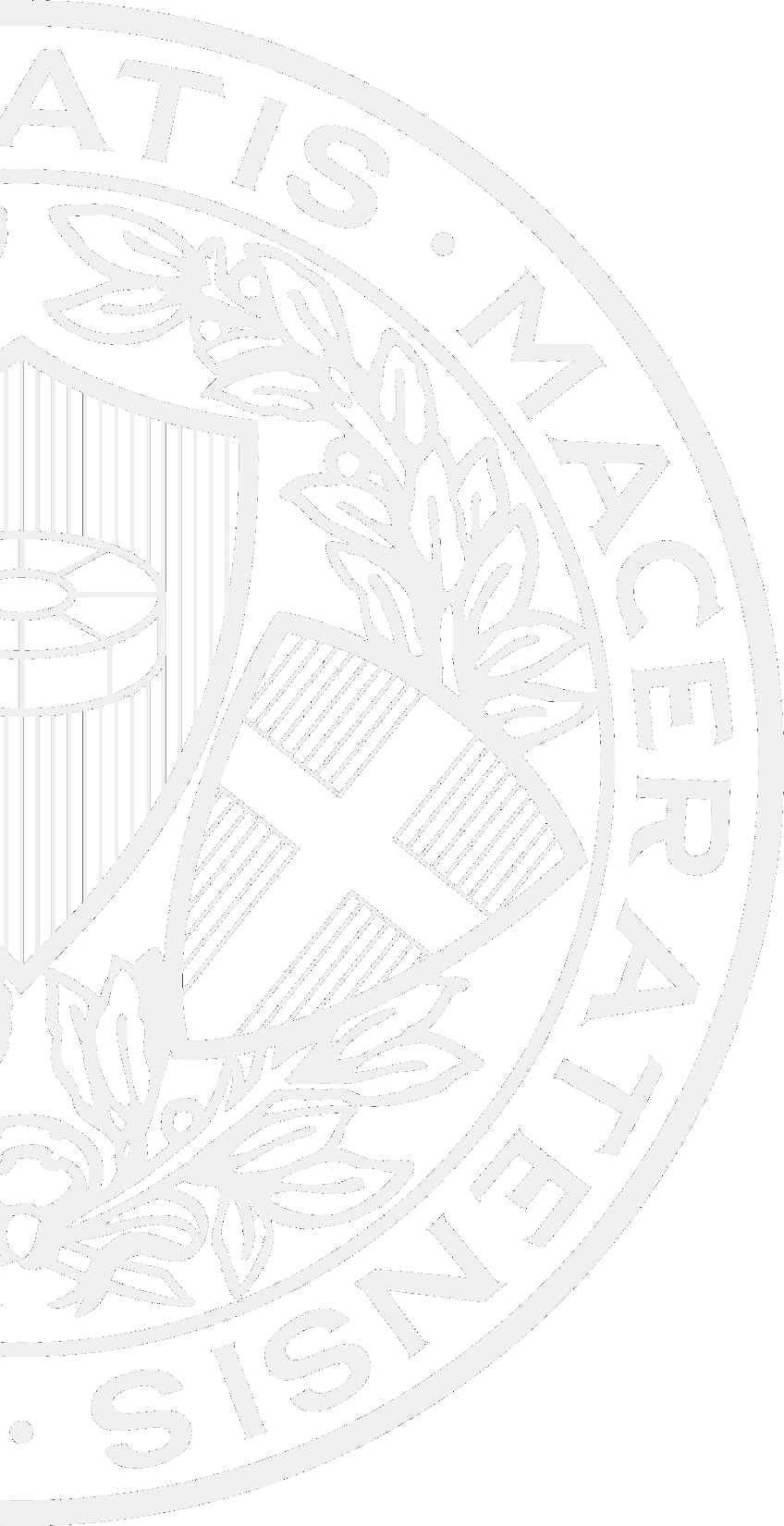 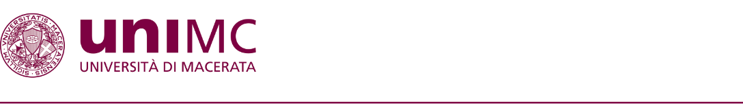 Tutorial procedura immatricolazione
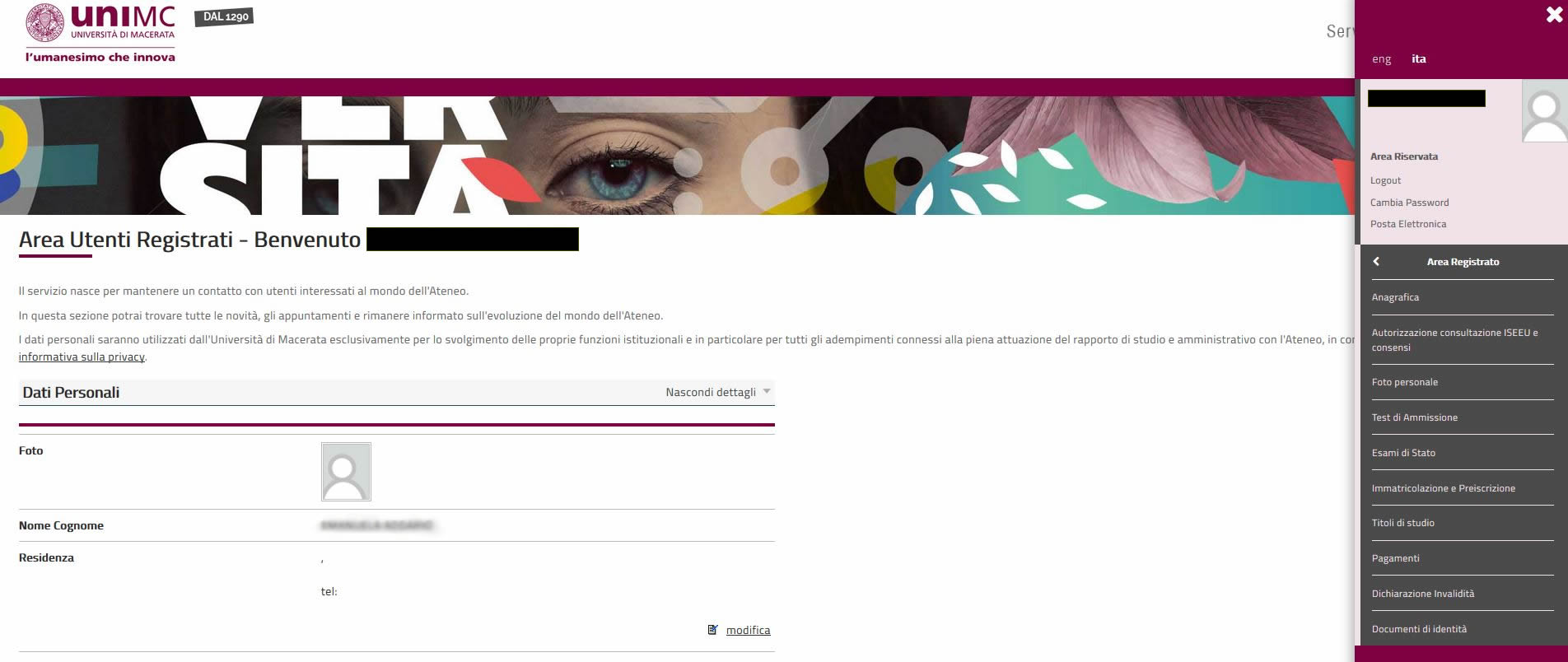 Aprire il menu, cliccare sulla voce “Area registrato” (nel caso di nuovo utente)  o “Area studenti” (nel caso di ex studente) e selezionare la voce “Immatricolazione e Preiscrizione”.
6
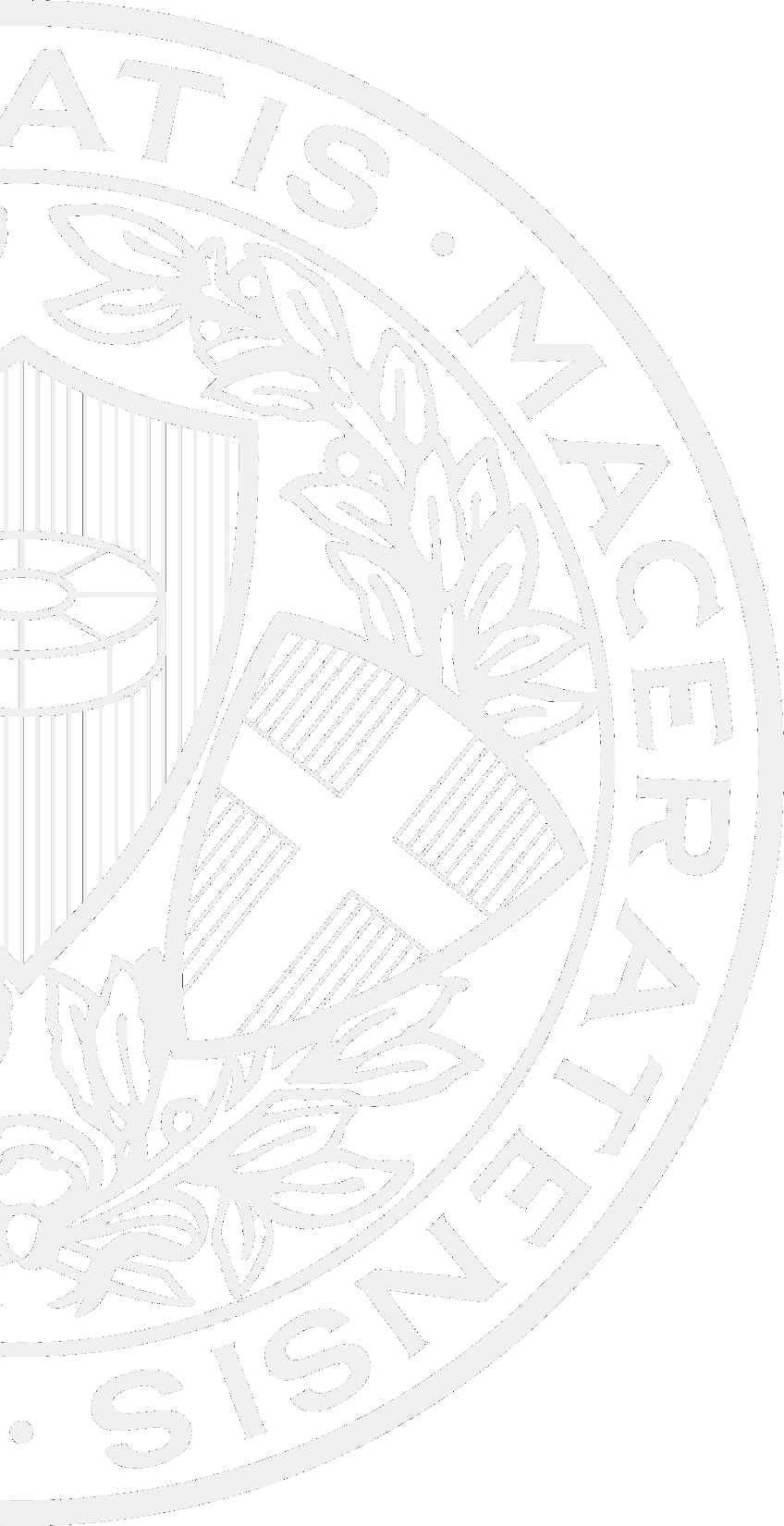 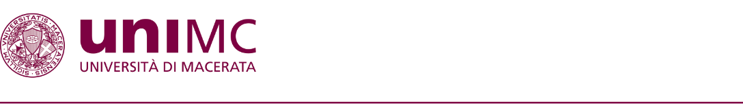 Tutorial procedura immatricolazione
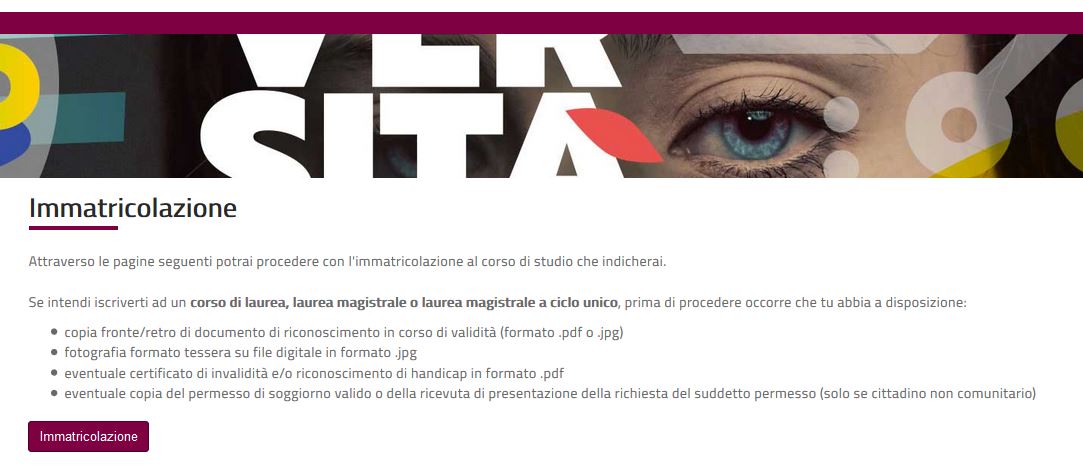 Per iniziare la procedura premere il pulsante “Immatricolazione”. É consigliabile avere pronta la scansione digitale dei documenti indicati all’art. 9 dell’Avviso di selezione, che dovranno essere caricati durante la procedura.
7
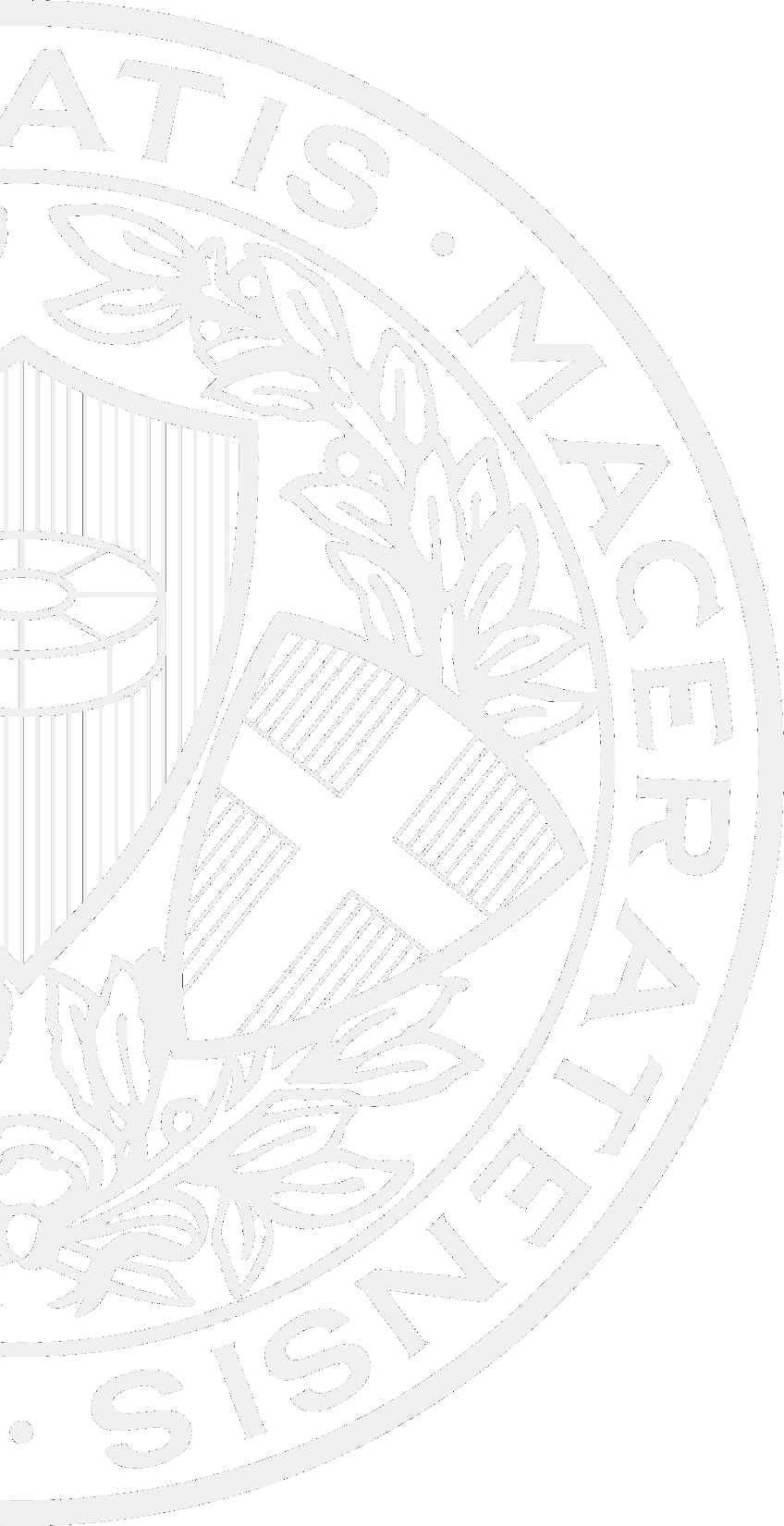 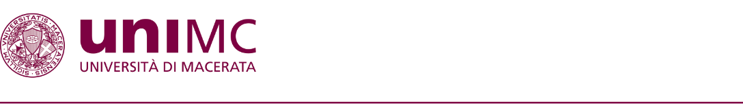 Tutorial procedura immatricolazione
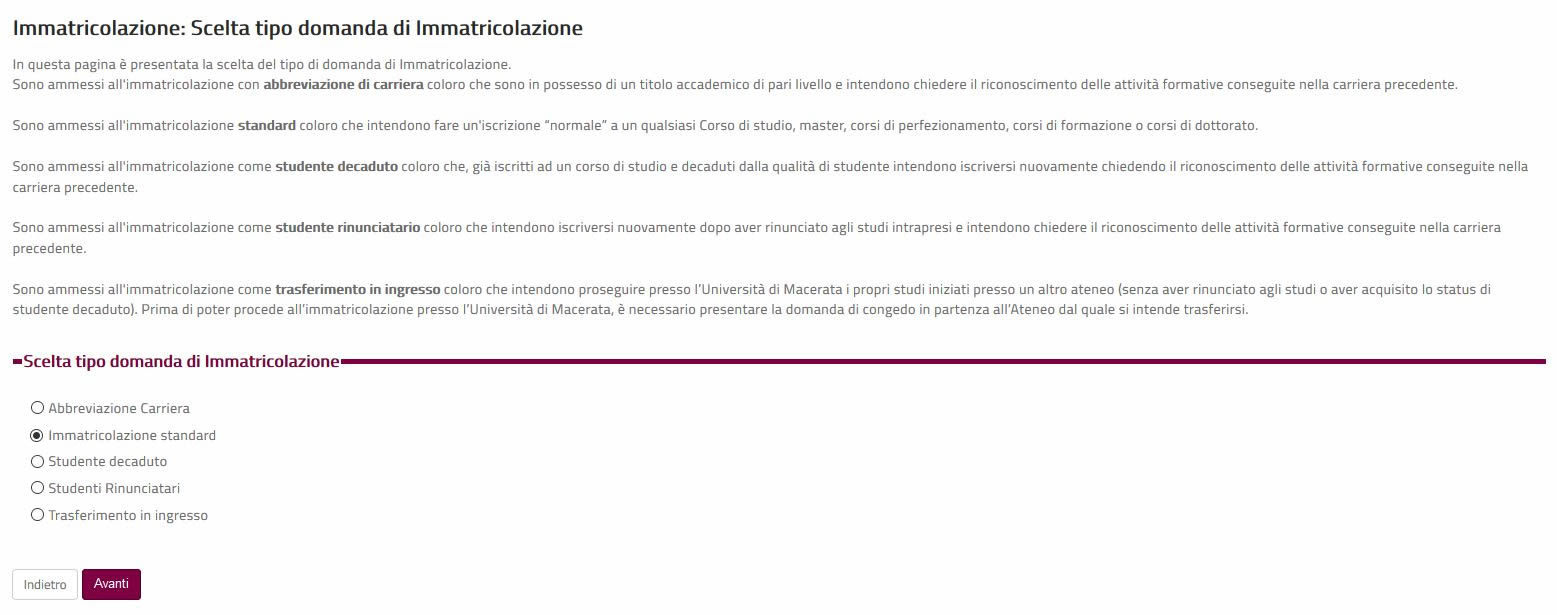 Scegliere la tipologia della tua domanda d’immatricolazione tra le opzioni disponibili. Nel caso di un nuovo studente scegliere “Immatricolazione standard”.
8
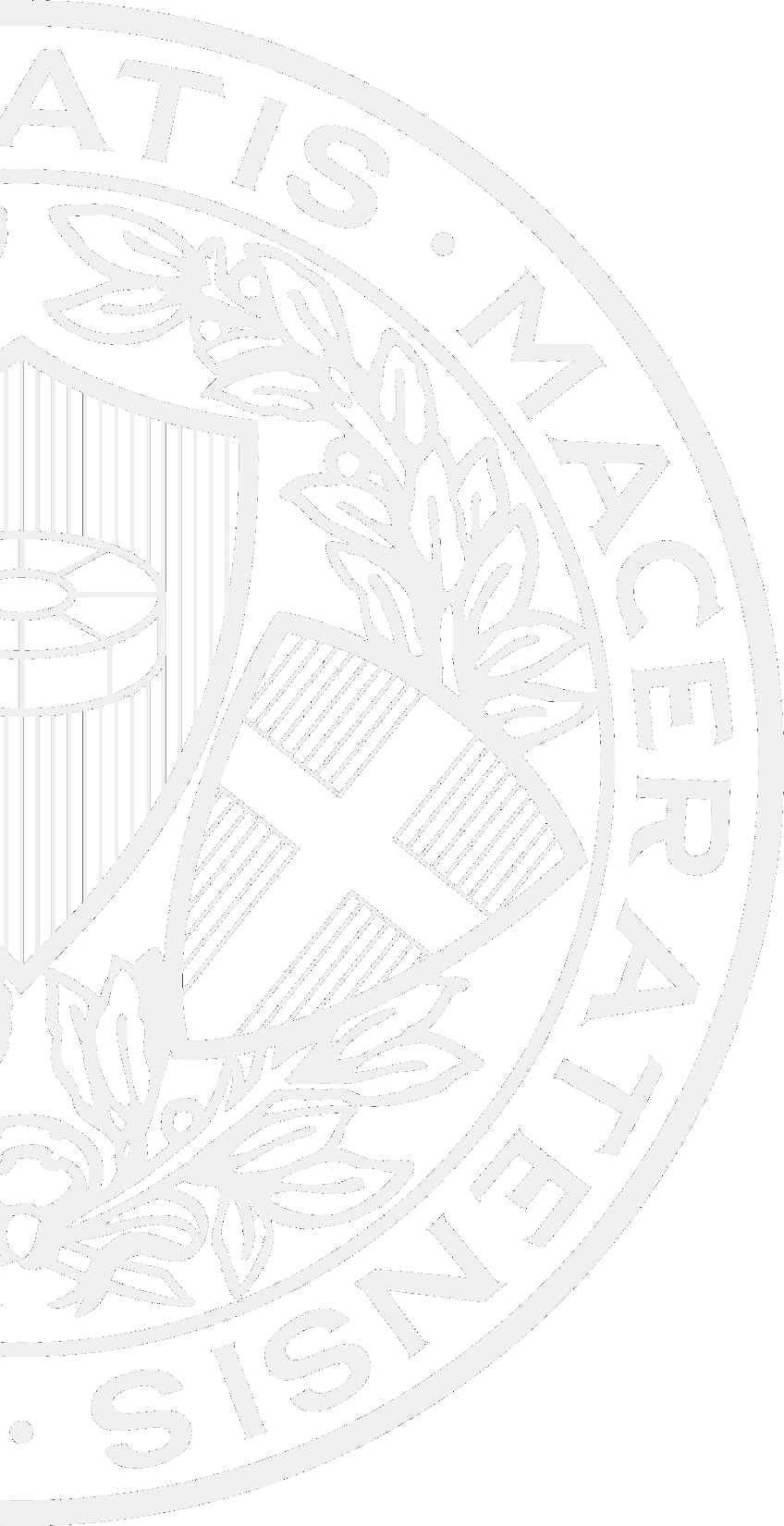 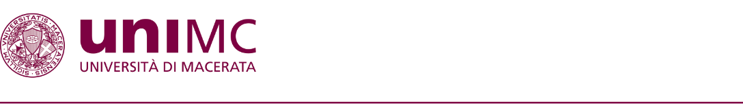 Tutorial procedura immatricolazione
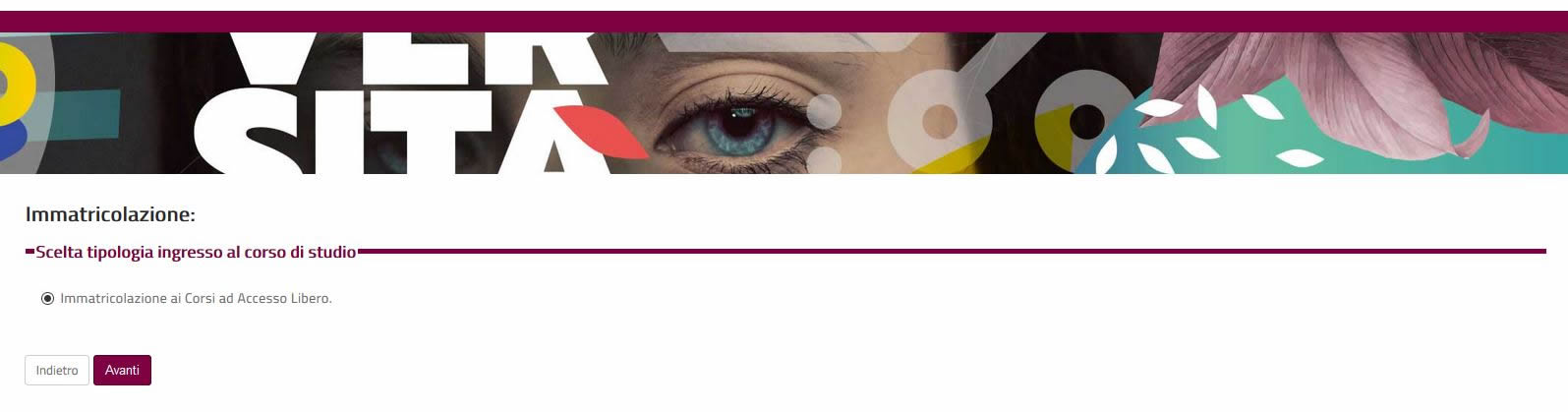 Selezionare l’opzione “Immatricolazione ai Corsi ad Accesso Libero” per visualizzare l’elenco dei corsi offerti dall’Ateneo.
9
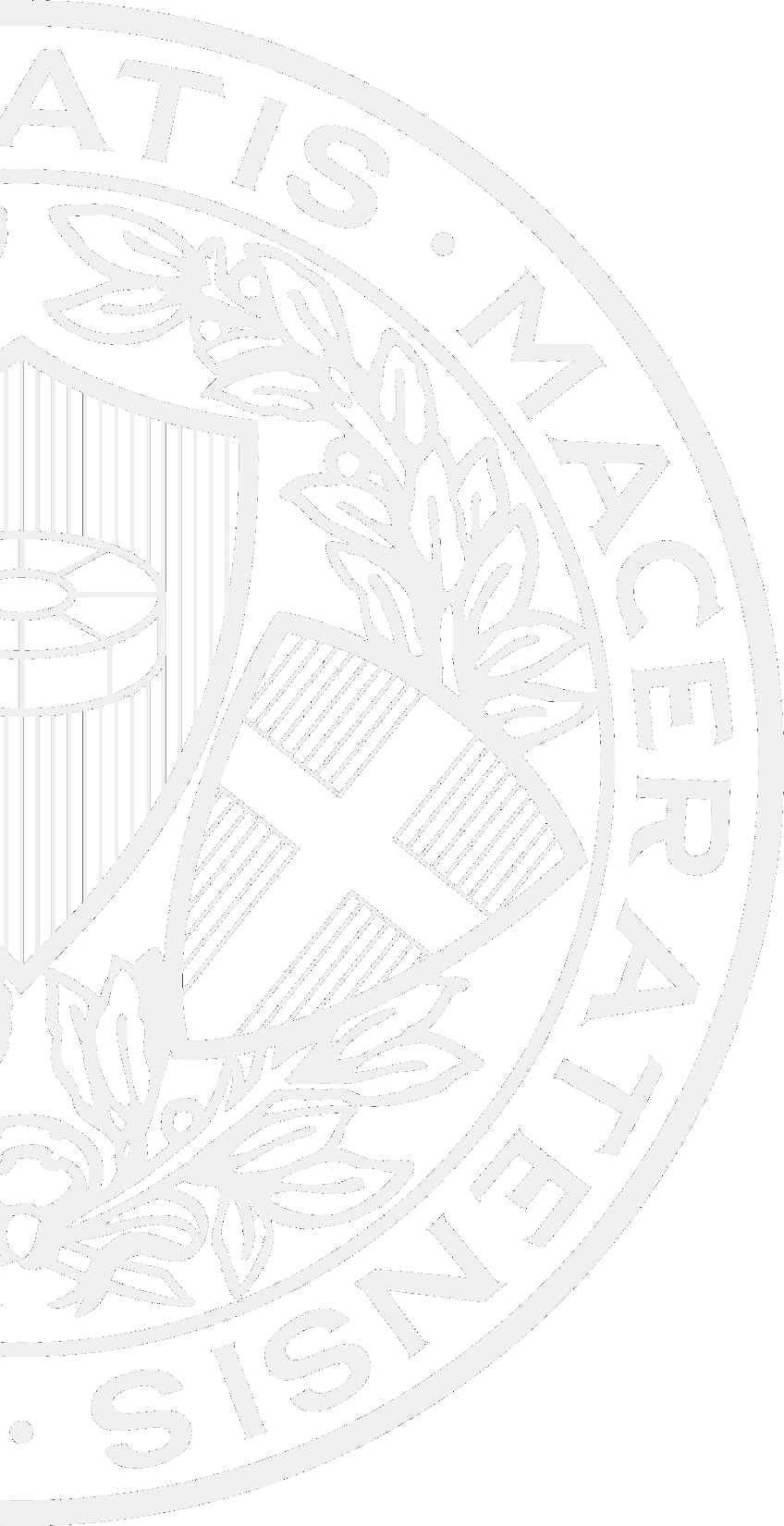 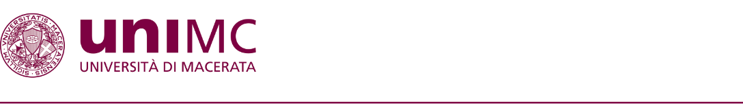 Tutorial procedura immatricolazione
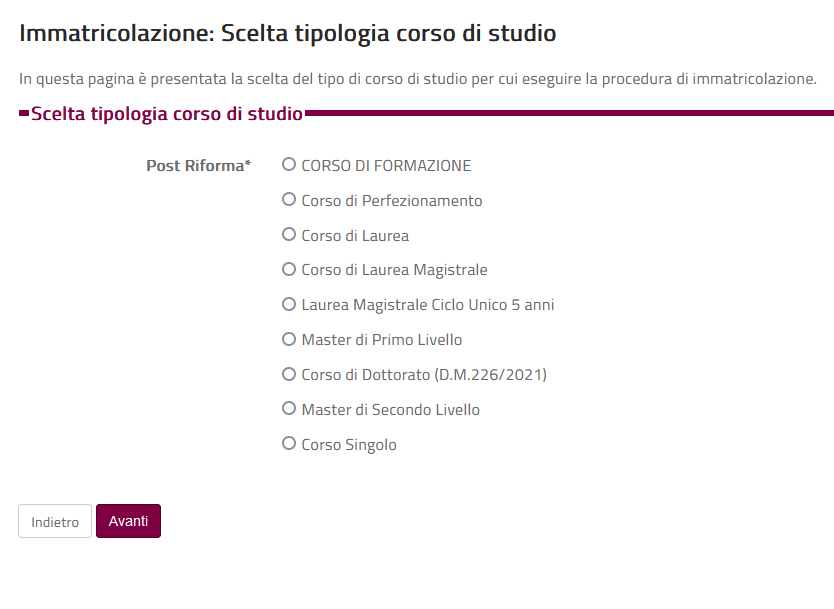 Selezionare la tipologia del corso a cui si intende iscriversi, in questo caso “Corso di Perfezionamento​ ”, poi cliccare sul tasto ‘Avanti’
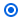 10
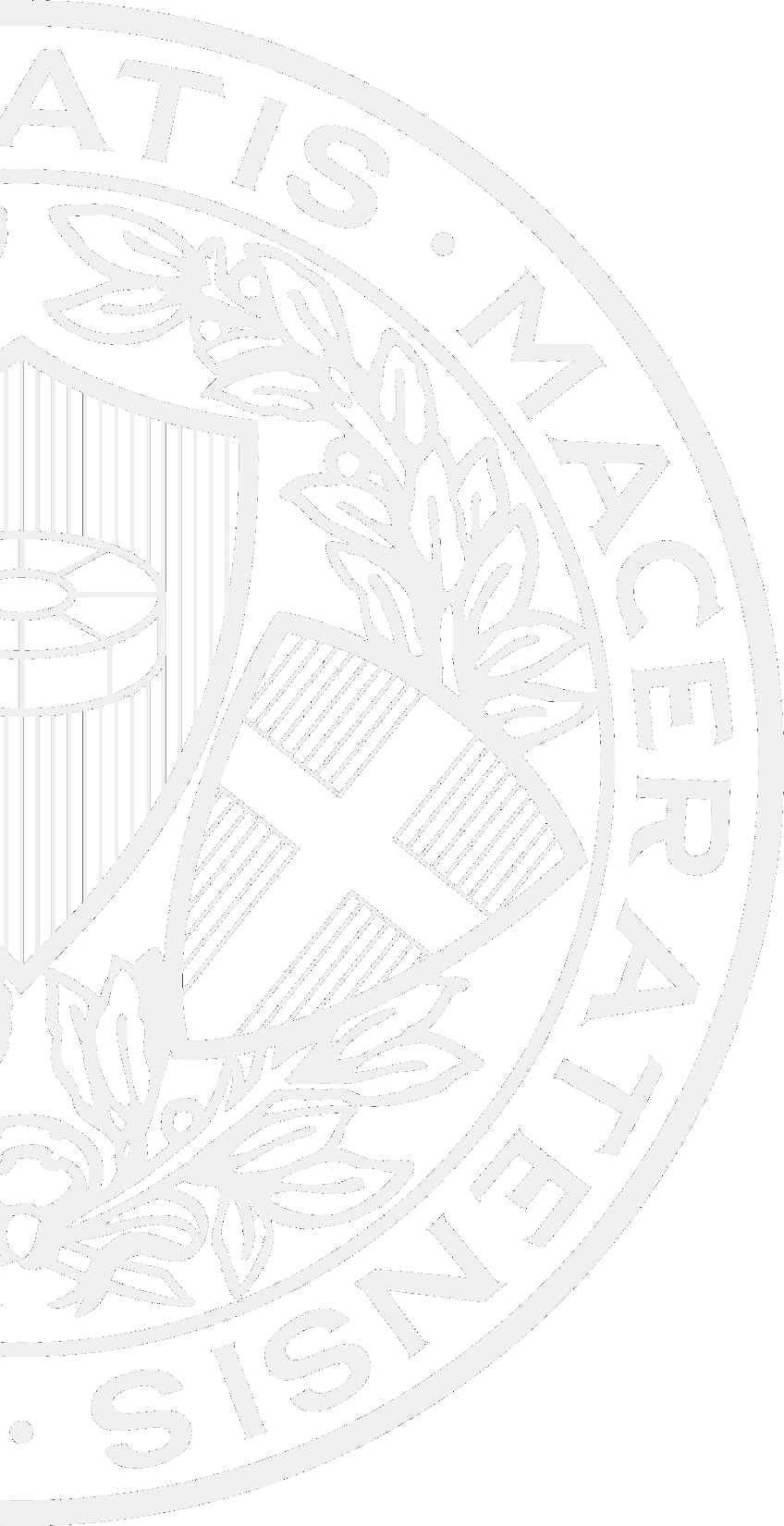 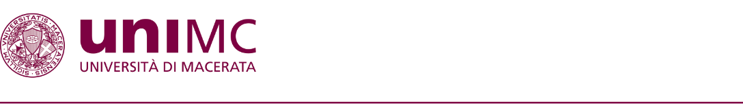 Tutorial procedura immatricolazione
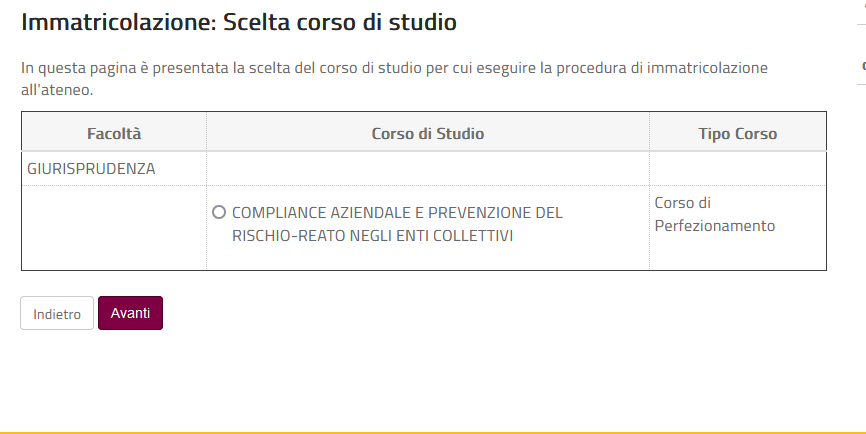 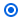 Selezionare il nome del corso e poi cliccare sul tasto ‘Avanti’
11
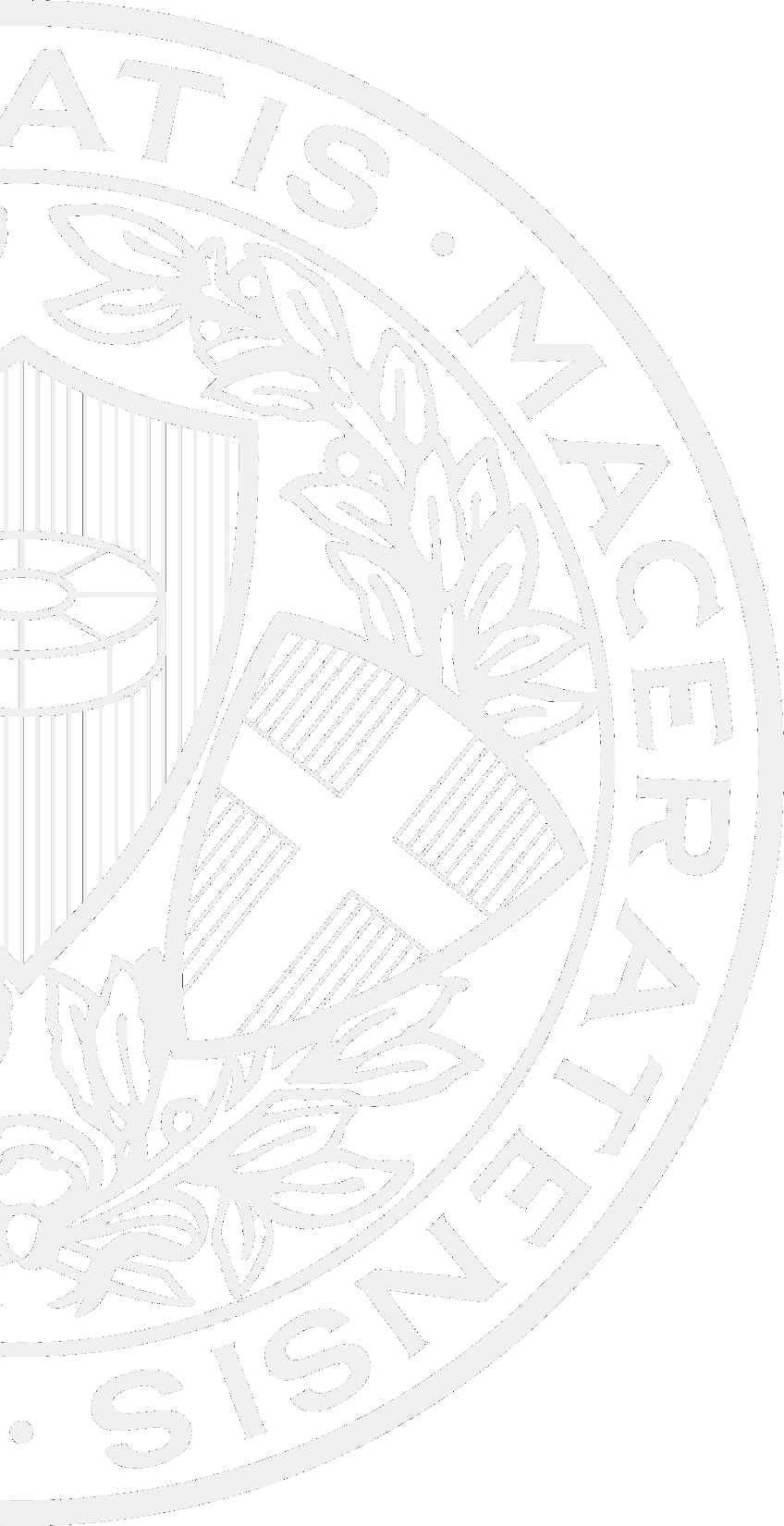 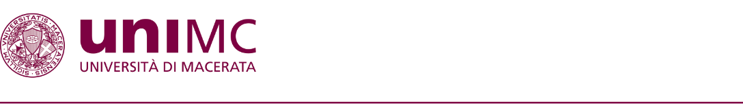 Tutorial procedura immatricolazione
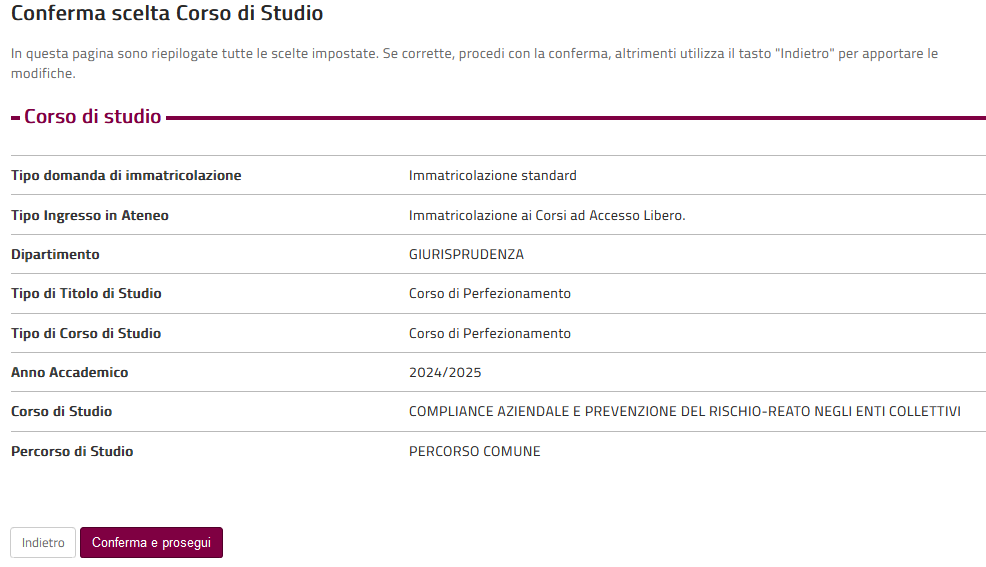 Confermare le scelte fatte utilizzando il pulsante “Conferma e prosegui”.
12
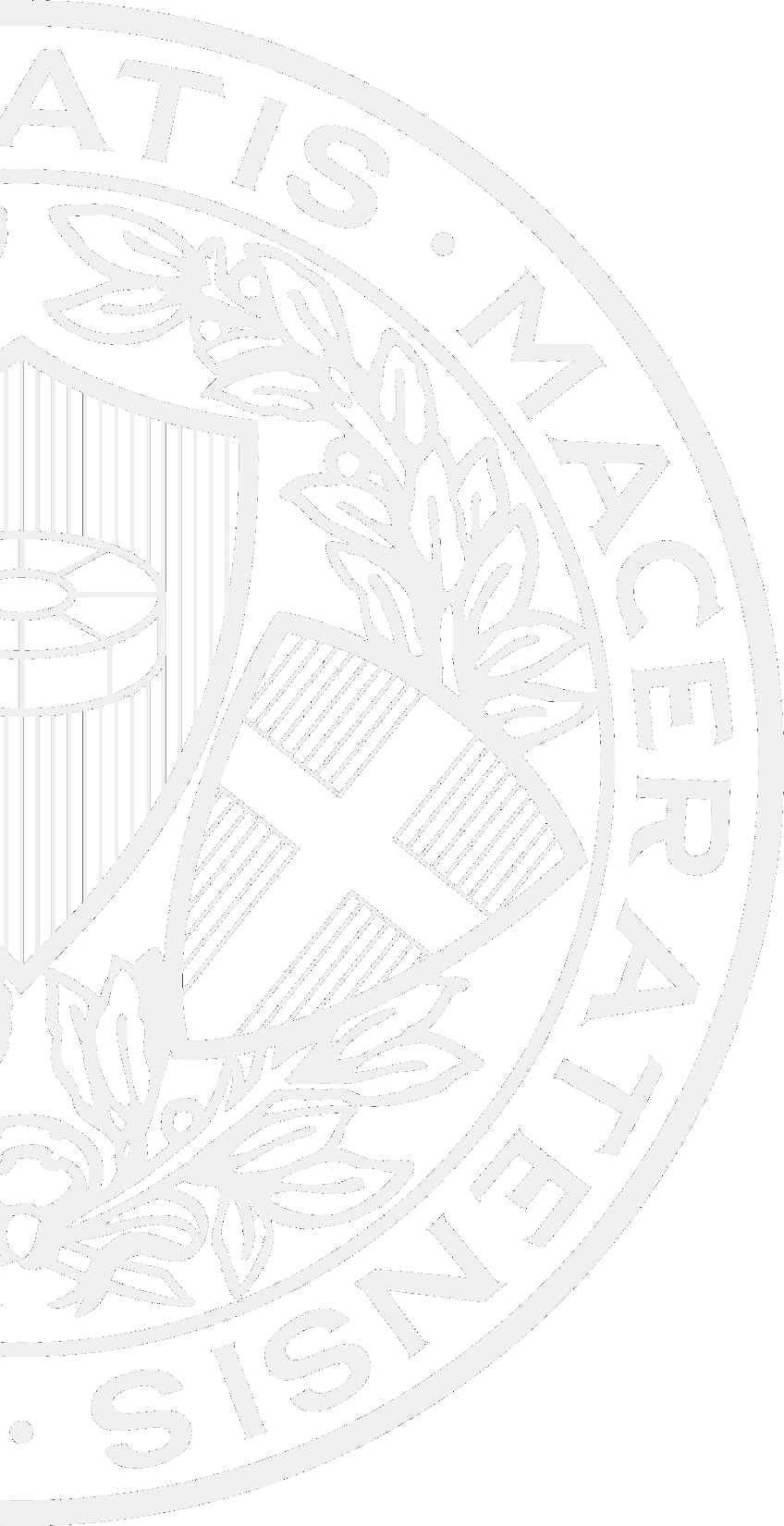 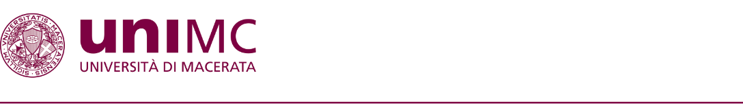 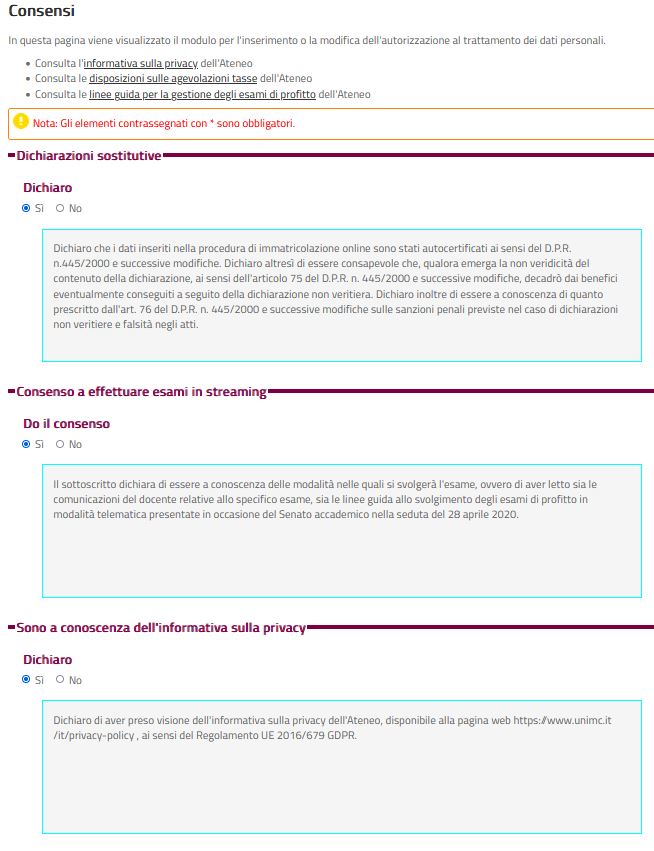 Tutorial procedura immatricolazione
Nella sezione “Consensi” è necessario apporre il proprio consenso al trattamento dei dati personali, ed eventualmente prendere visione dell’informativa sulla privacy cliccando sull’apposito link presente all’inizio della pagina. Al termine proseguire con il pulsante “Conferma e Prosegui”.

ATTENZIONE
In questa sezione è anche possibile fornire o meno la propria autorizzazione alla consultazione della banca dati INPS ai fini dello scarico ISEE-U dello studente per beneficiare della riduzione tasse. Si tratta di un consenso richiesto in via generale a tutti gli utenti che intendono iscriversi all’Ateneo di Macerata ma che non ha alcuna rilevanza nel caso di corsi i cui bandi non prevedano tassazioni agevolate relative al reddito.
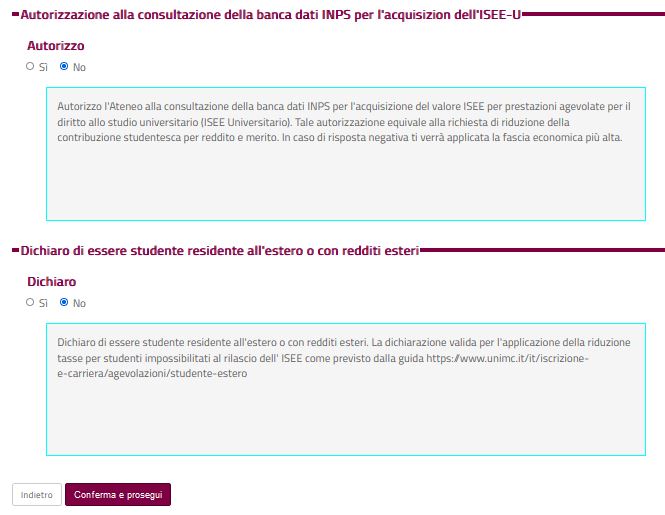 13
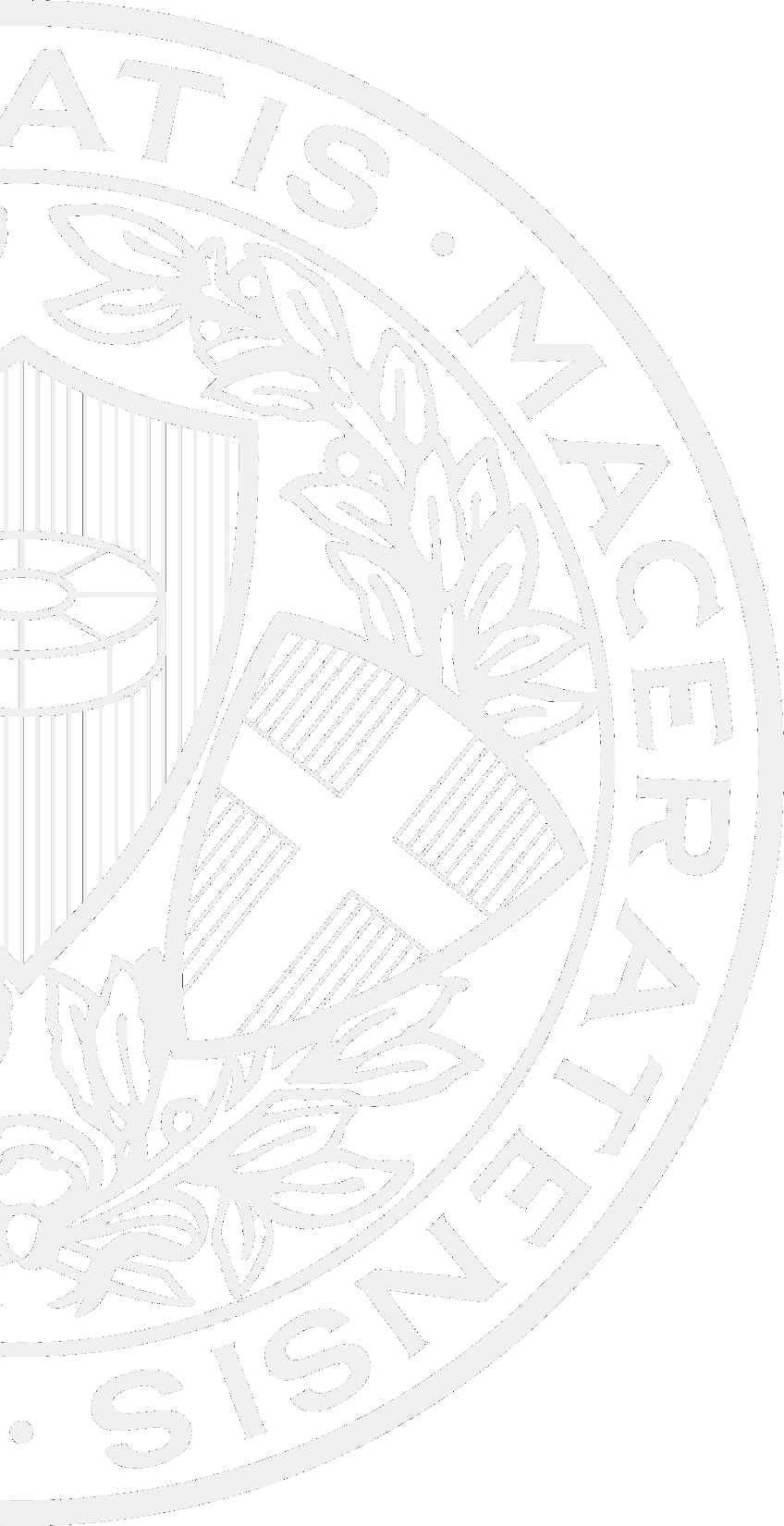 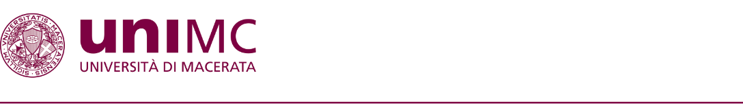 Tutorial procedura immatricolazione
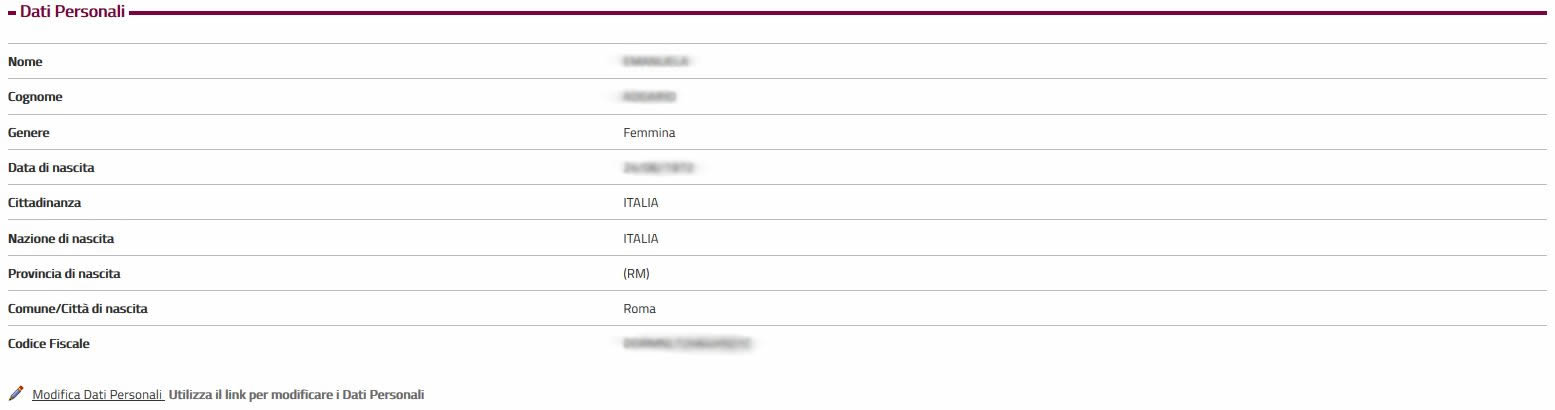 In questa sezione sono riepilogati i dati personali, i dati di residenza, i recapiti e i dati bancari. Nell’esempio a fianco mancano i dati di residenza (sono evidenziati con un simbolo rosso) ed essendo obbligatori andranno inseriti utilizzando l’apposito link “Modifica Dati di Residenza”.
Si possono  aggiornare anche i dati delle altre sezioni utilizzando gli appositi link in fondo ad ogni sezione.
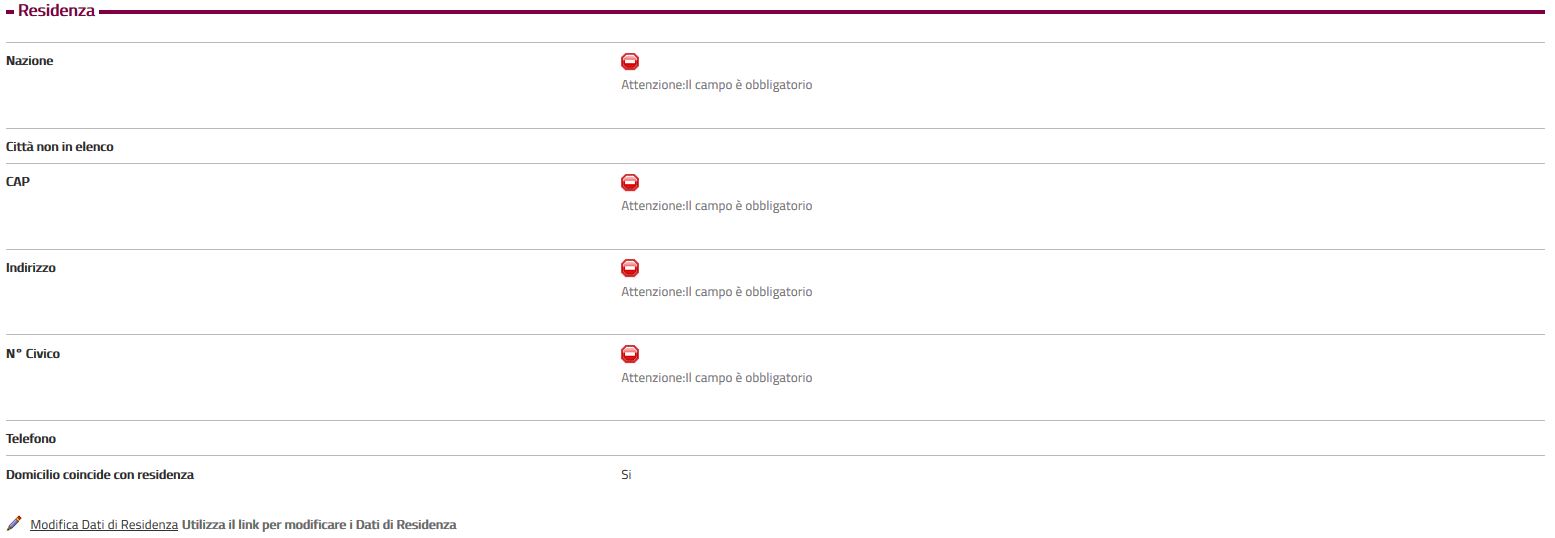 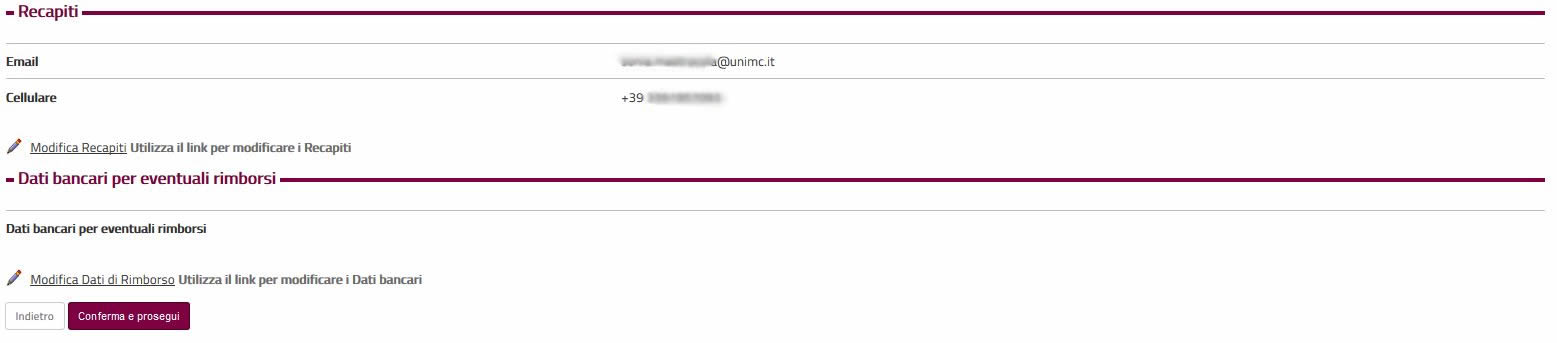 14
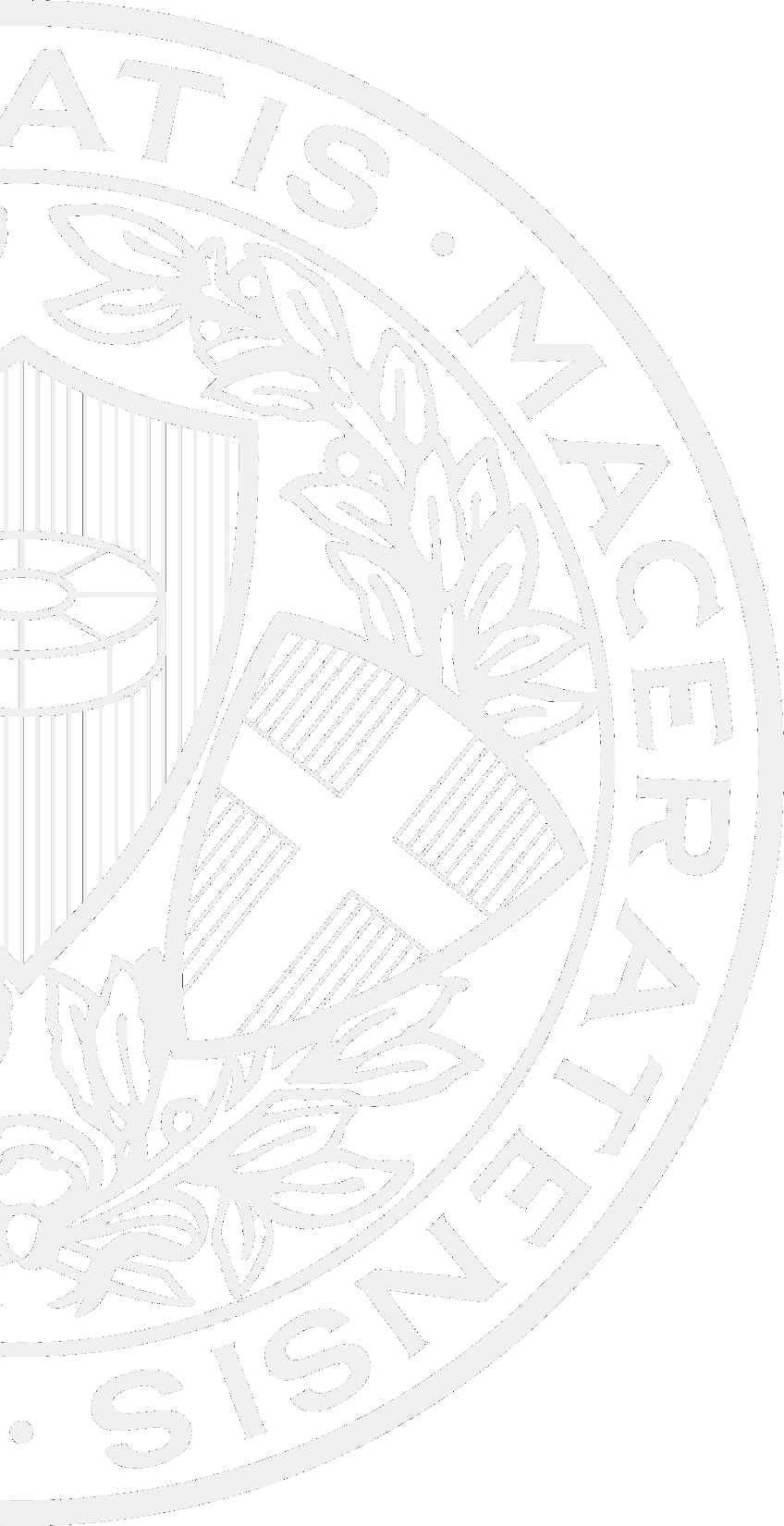 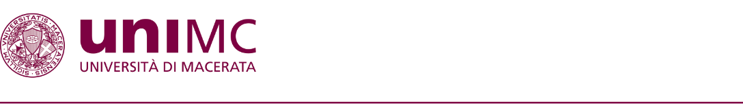 Tutorial procedura immatricolazione
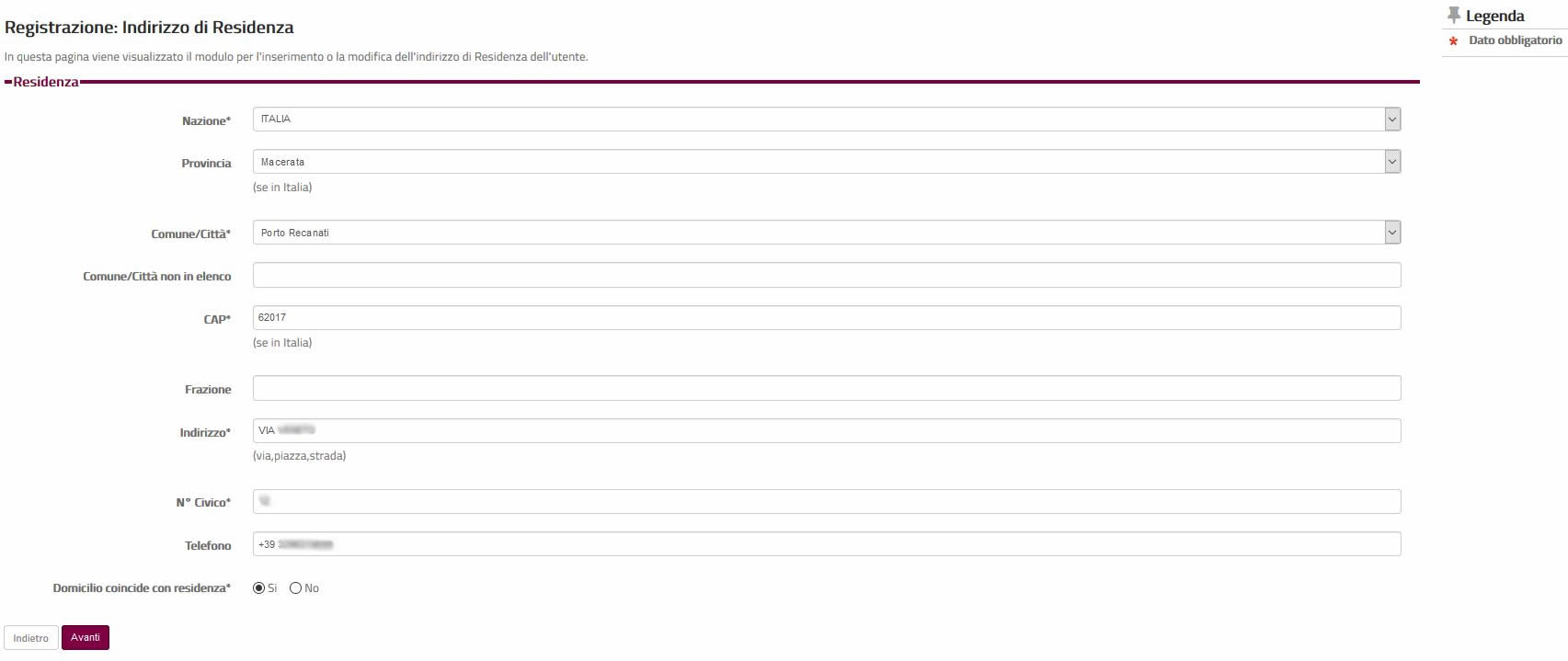 Inserire i dati di residenza e domicilio.

Se coincidono selezionare “Si” nel campo “Domicilio coincide con residenza” altrimenti selezionare “No” per inserire il differente recapito domiciliare.

Al termine dell’inserimento prosegui cliccando il pulsante “Avanti”.
15
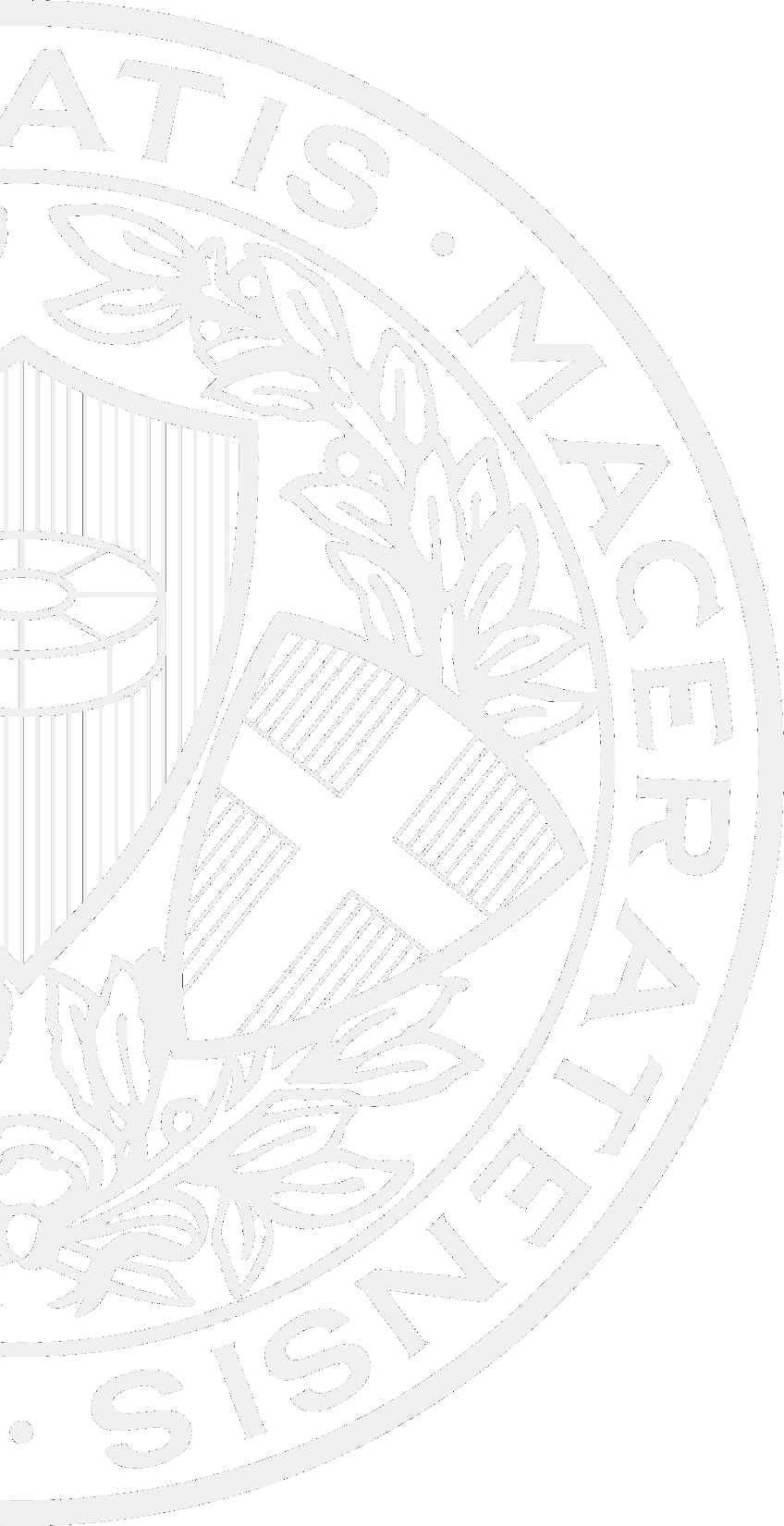 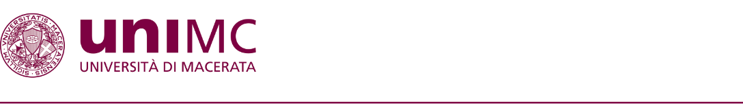 Tutorial procedura immatricolazione
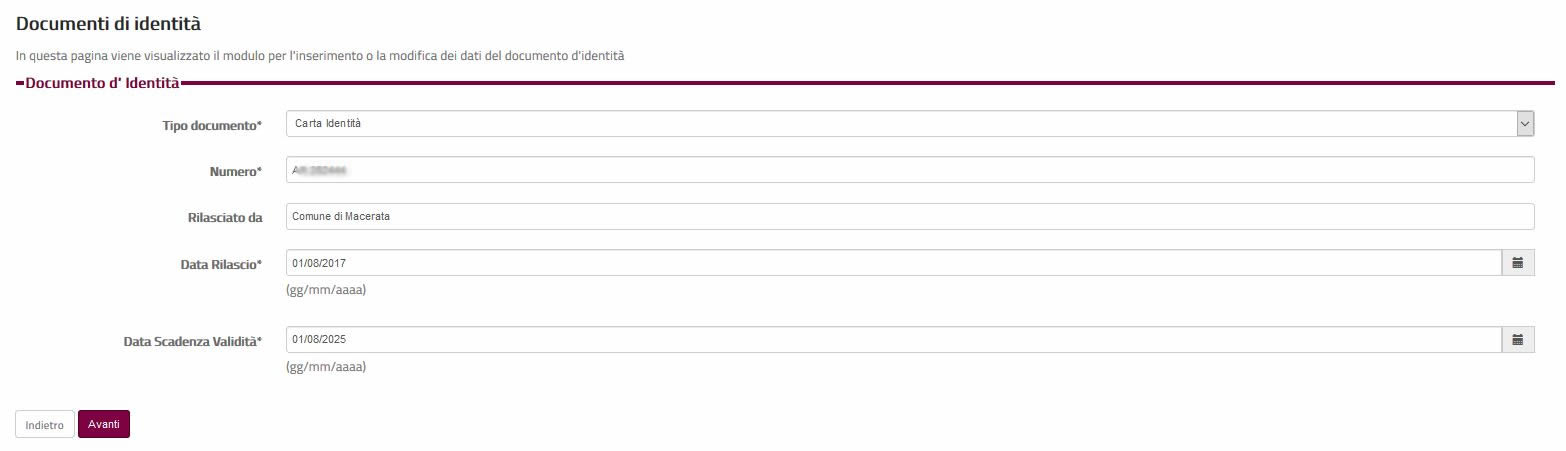 Nel caso non siano presenti nel sistema, compilare i dati del documento di identità. 

Scegliere la tipologia tra quelle previste (carta d’identità, patente di guida o passaporto), inserire il numero del documento, l’ente che l’ha rilasciato, da data di rilascio e quella di scadenza poi proseguire con il pulsante “Avanti”.
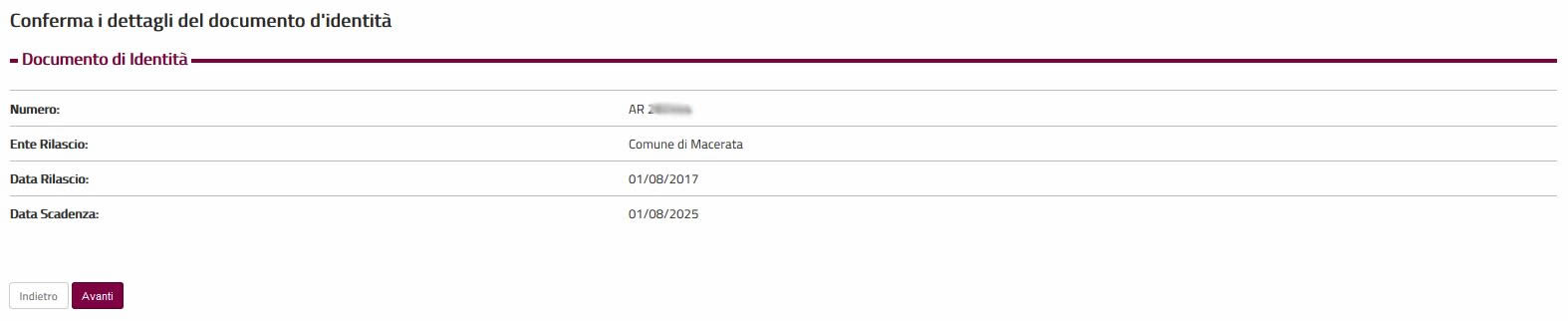 Confermare l’inserimento dei dati con il pulsante “Avanti”.
16
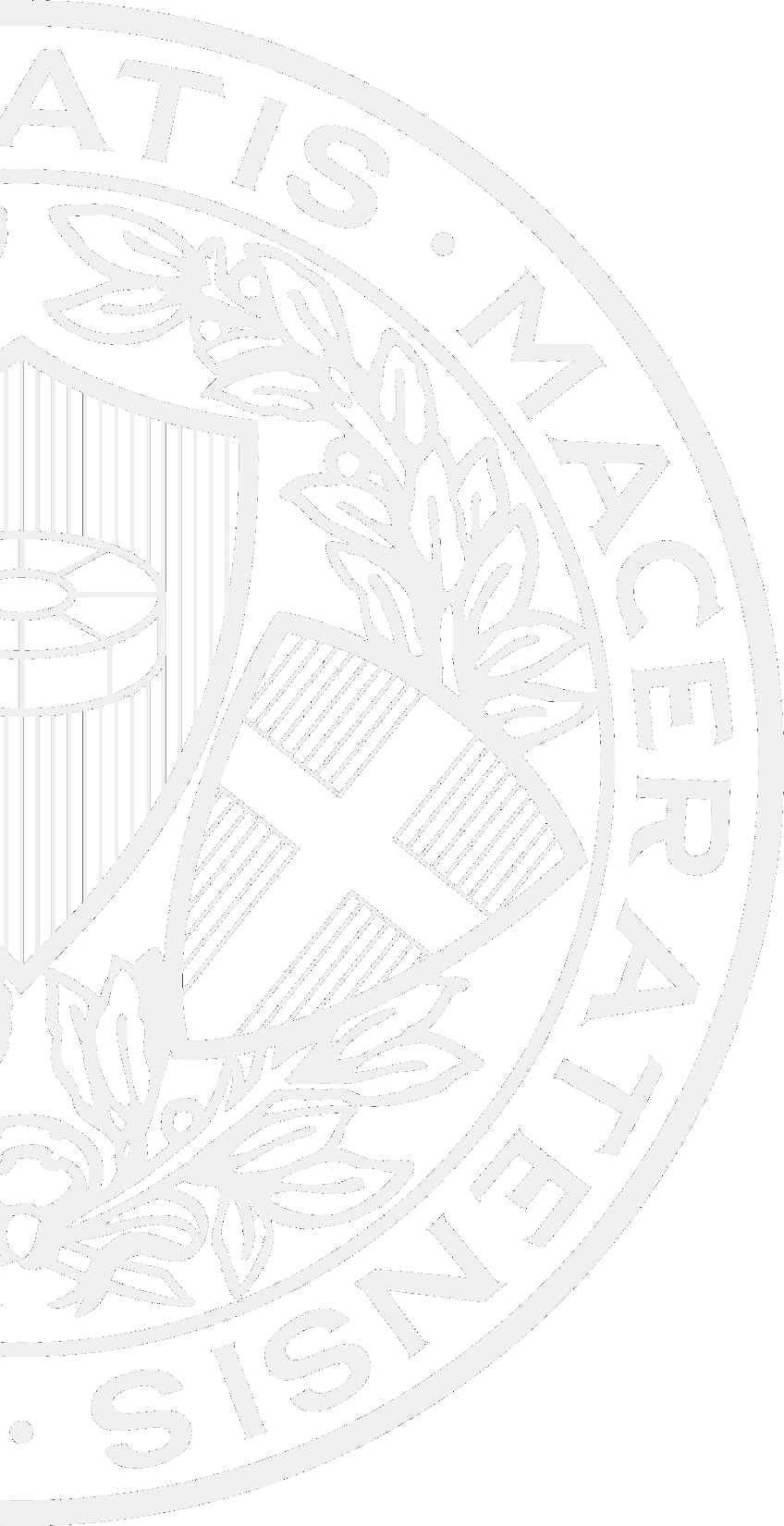 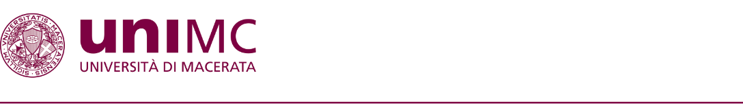 Tutorial procedura immatricolazione
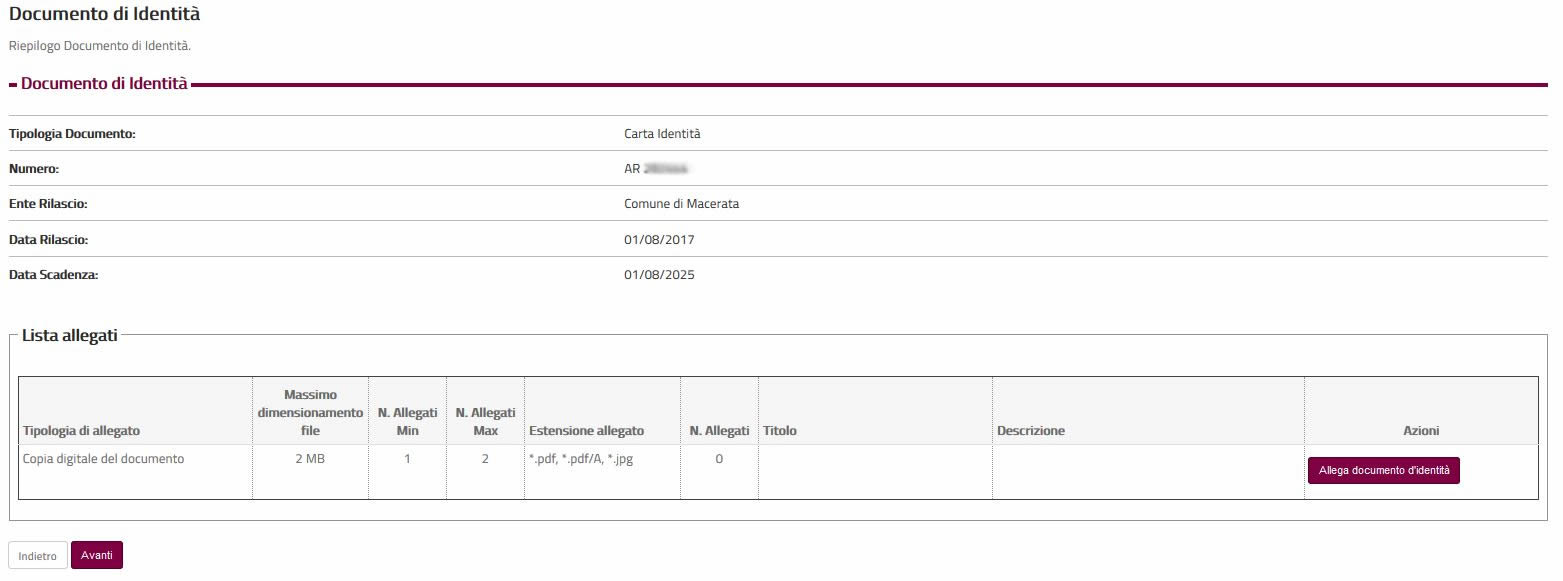 Allegare la scansione digitale del documento di identità, i formati accettati sono: .pdf, .pdf/A e .jpg, la dimensione di ogni file non può superare i 2 megabyte e si possono allegare al massimo due file. Iniziare il caricamento premendo il pulsante “Allega documento d’identità”.
17
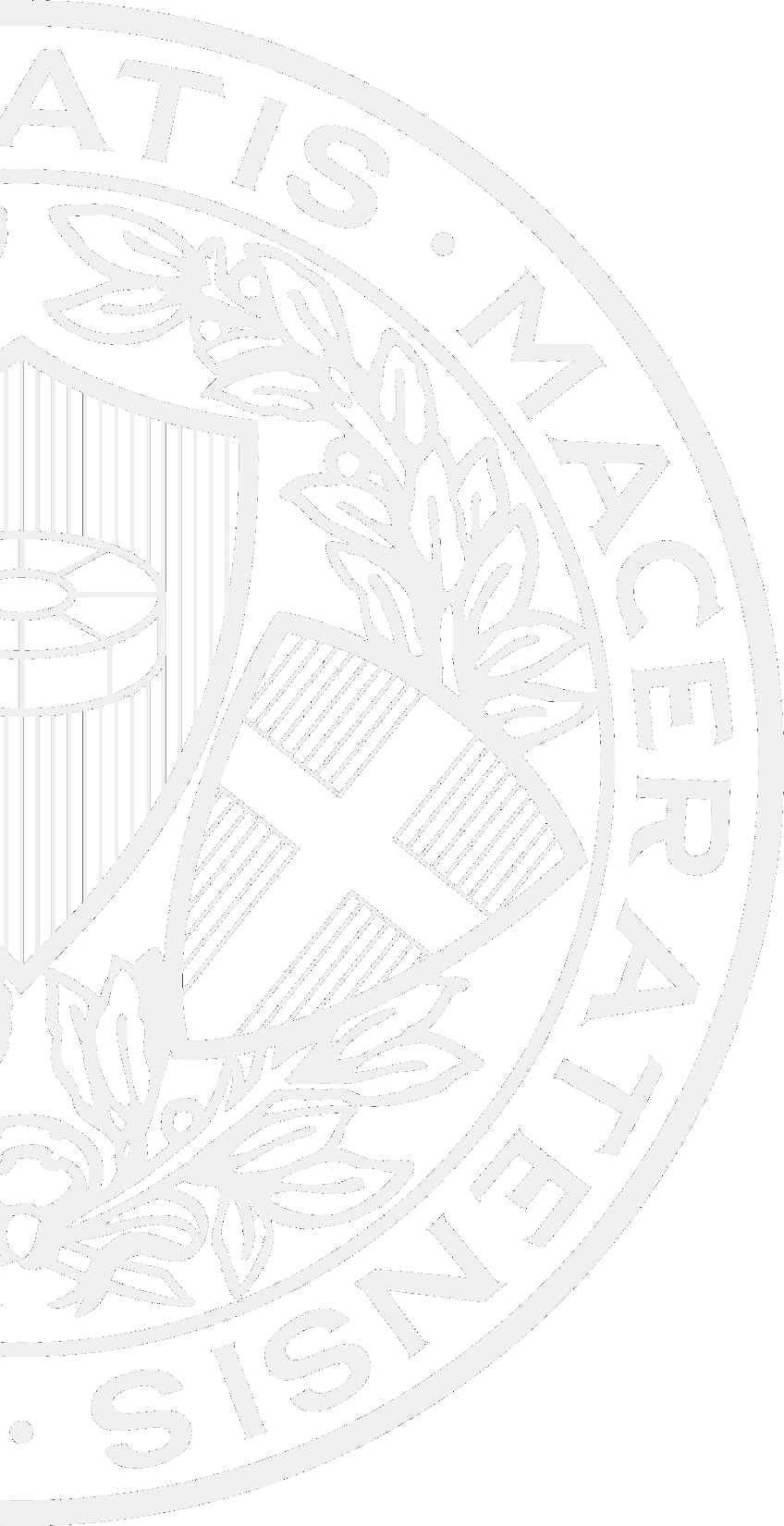 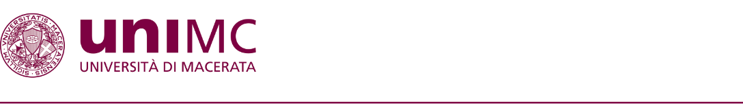 Tutorial procedura immatricolazione
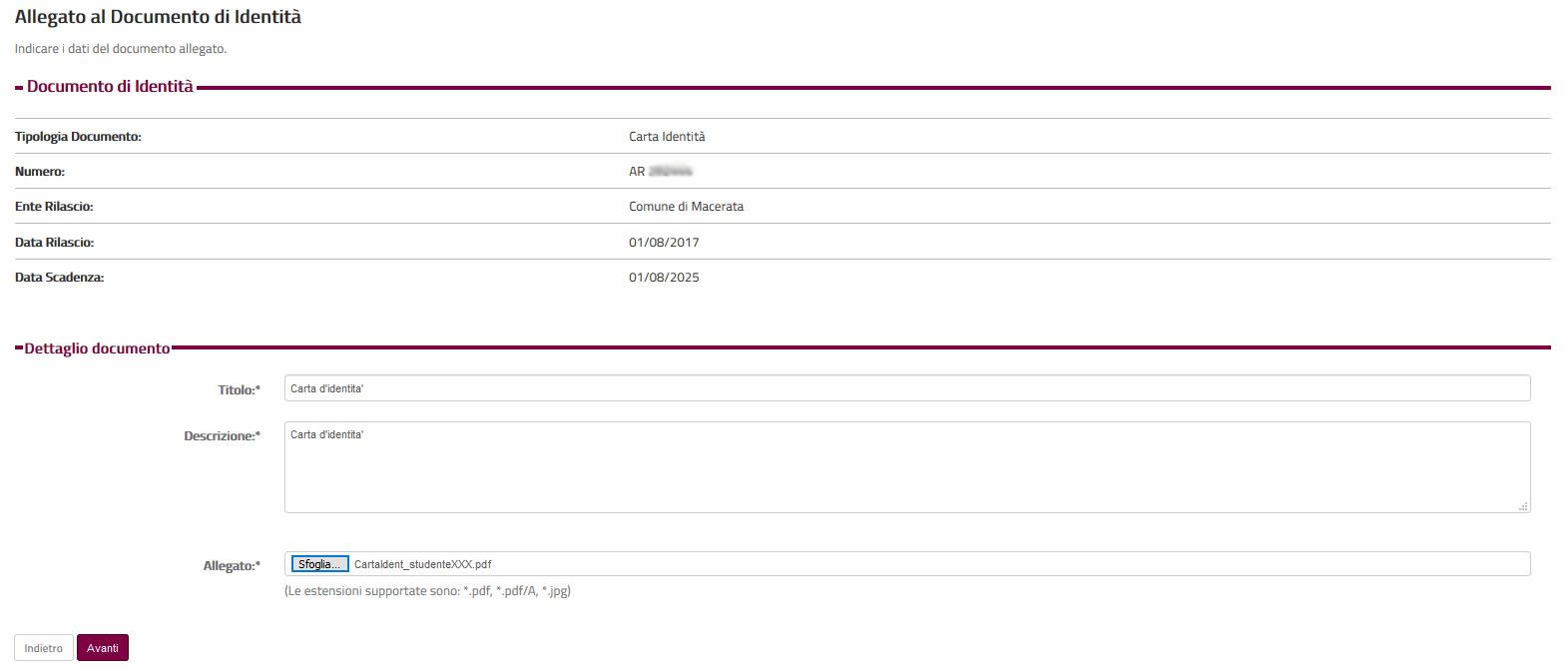 Inserire il titolo e la descrizione del documento negli appositi campi come nell’esempio indicato. 

Usare il pulsante “Sfoglia” per aprire la maschera che consente di selezionare il file del documento da caricare, poi proseguire cliccando il pulsante “Avanti”.
18
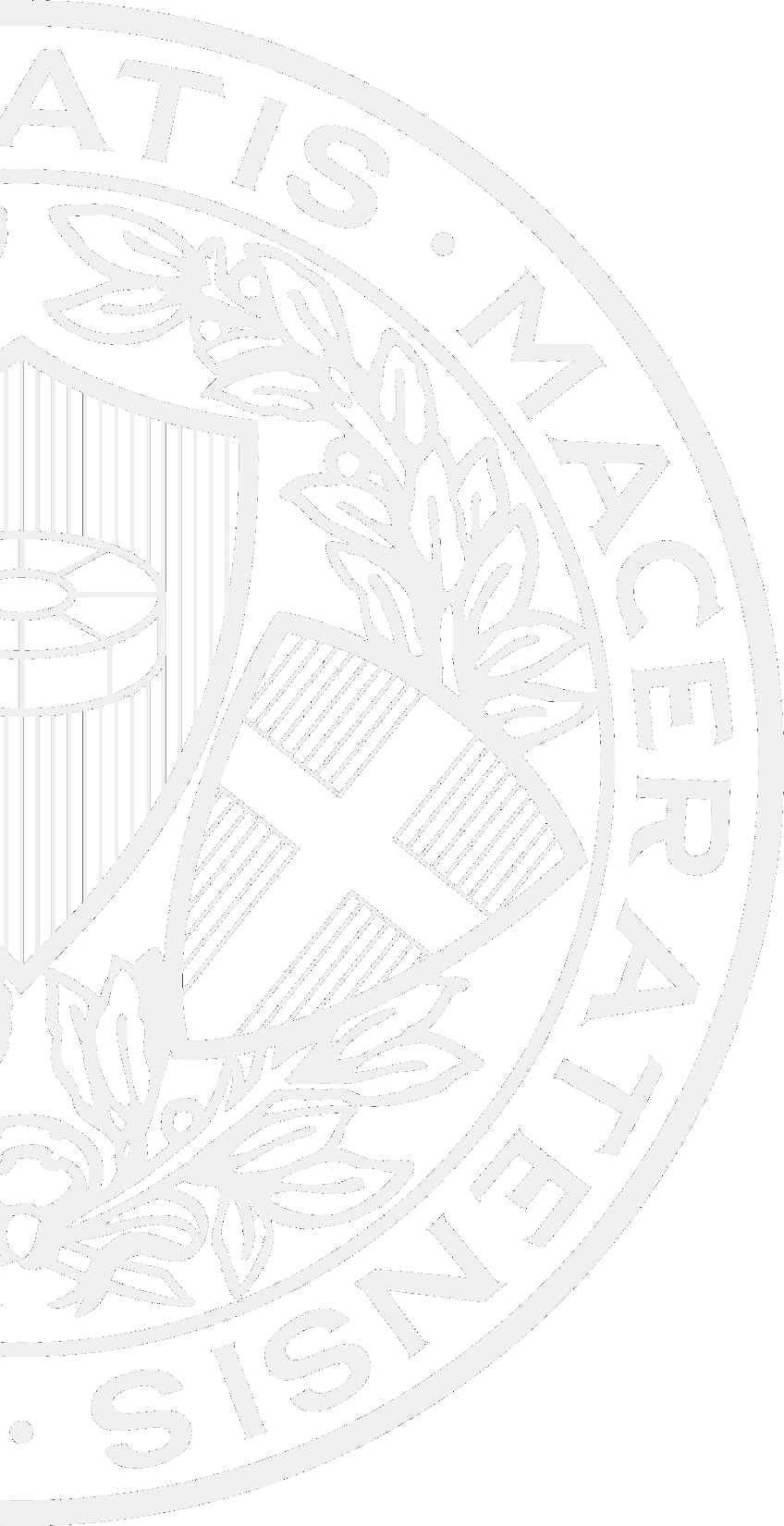 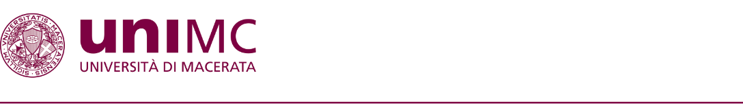 Tutorial procedura immatricolazione
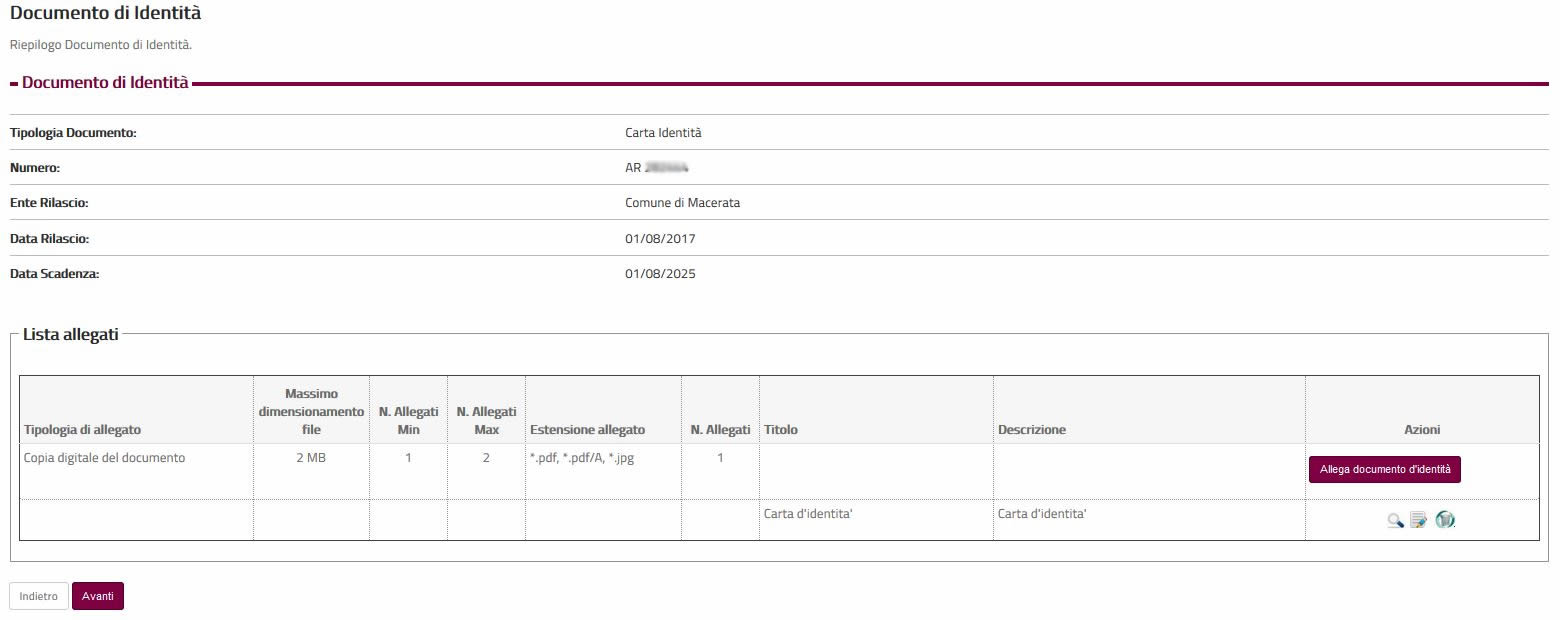 Poi inserire un secondo file, se necessario, utilizzando di nuovo il pulsante apposito. E’ possibile anche, nell’ordine, visualizzare, modificare o eliminare il file allegato attraverso le apposite icone.
Dopo il caricamento proseguire cliccando il pulsante “Avanti”.
19
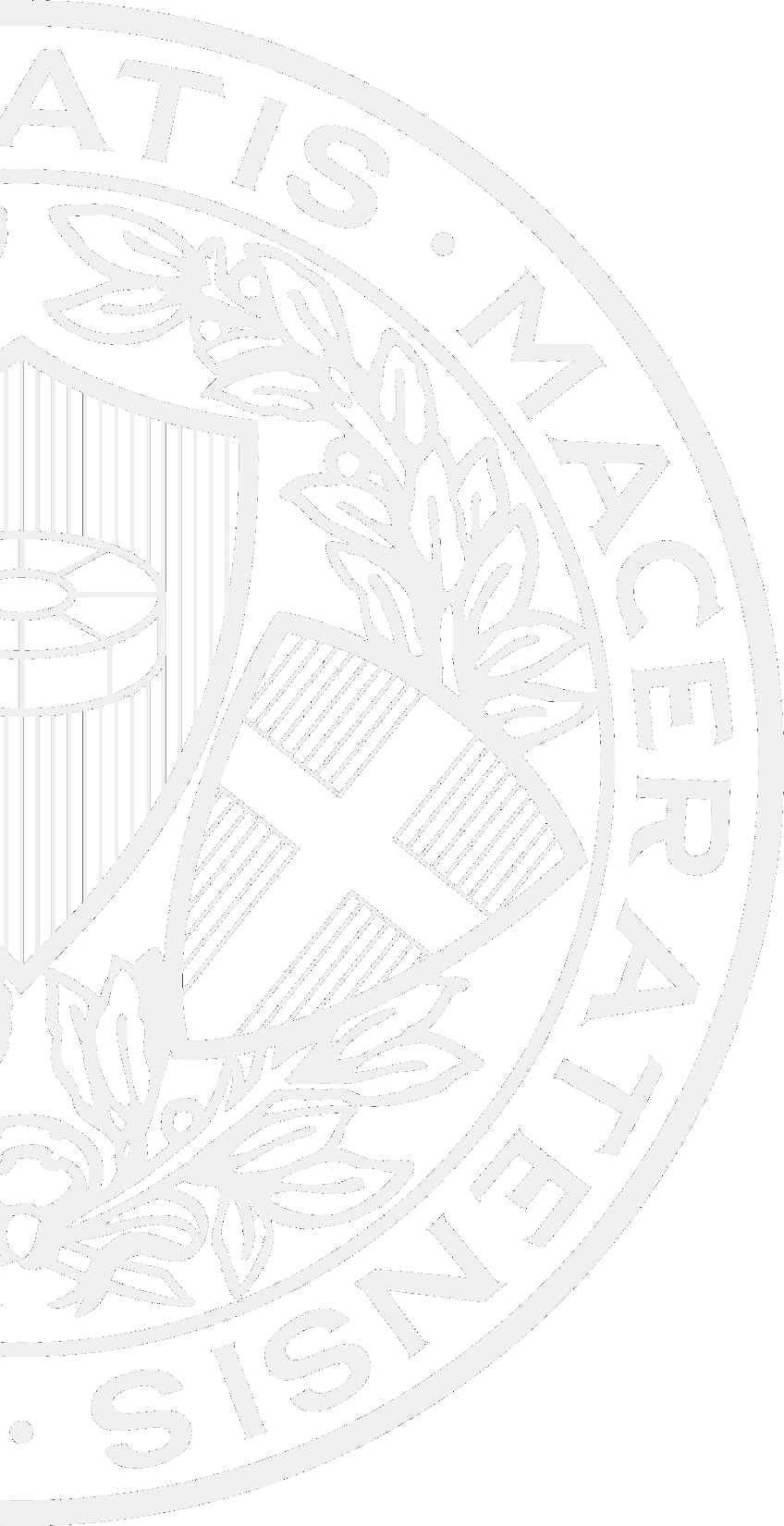 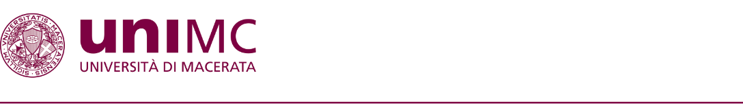 Tutorial procedura immatricolazione
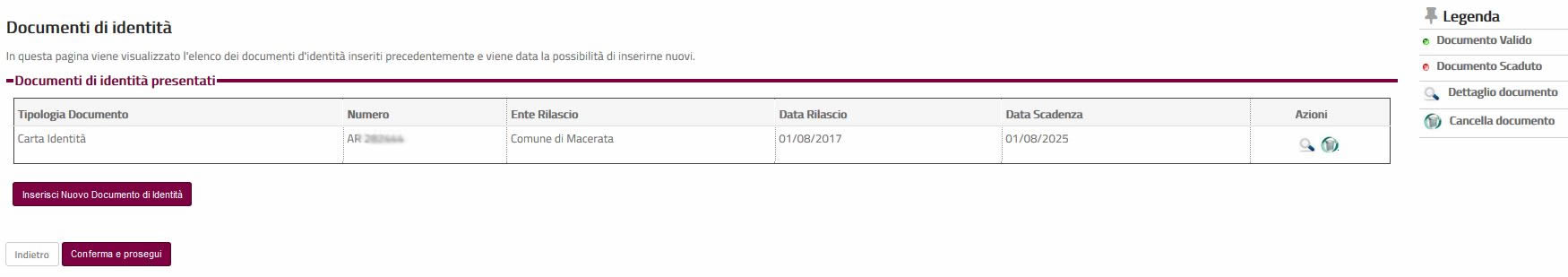 Procedere utilizzando il pulsante “Conferma e prosegui”.
20
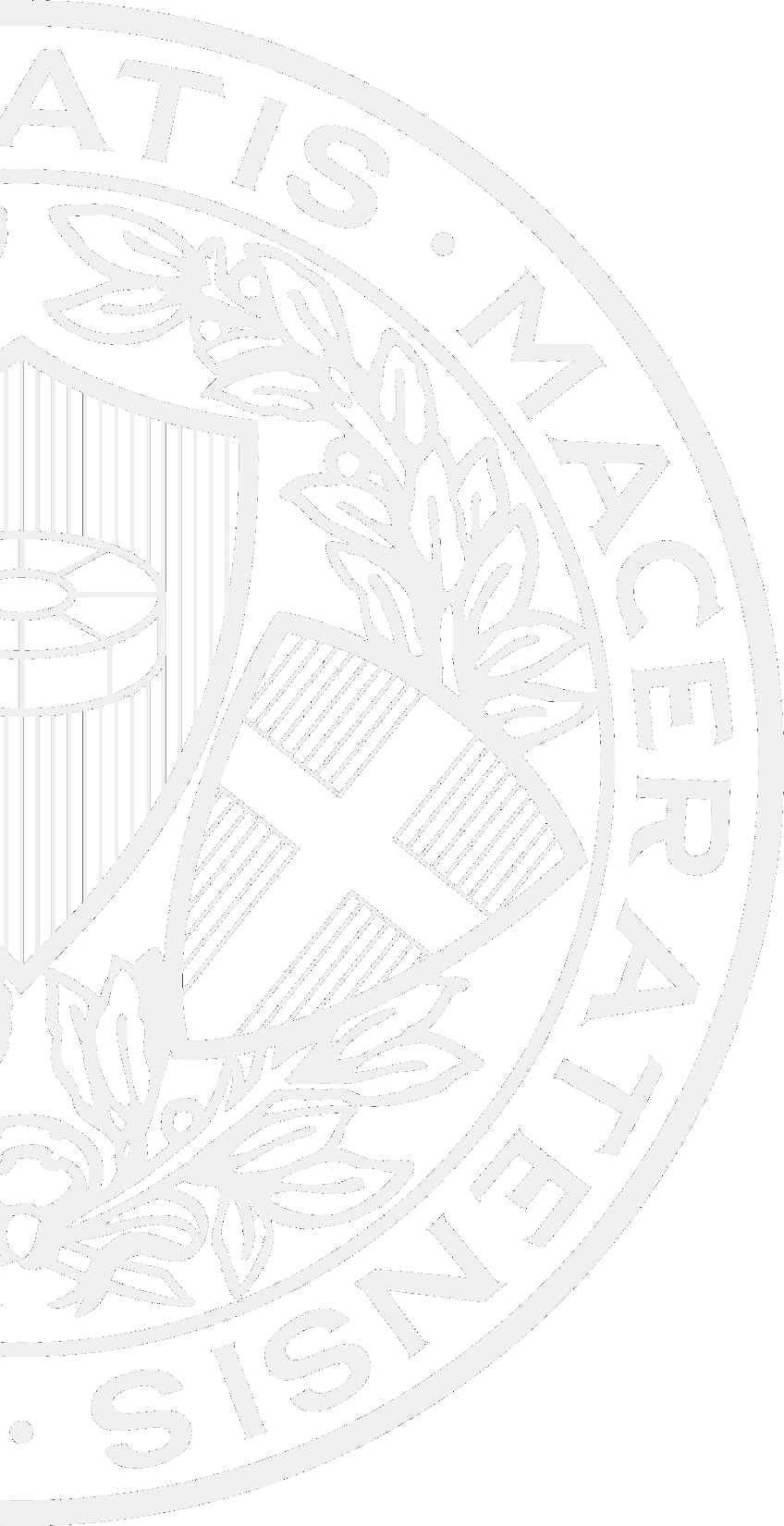 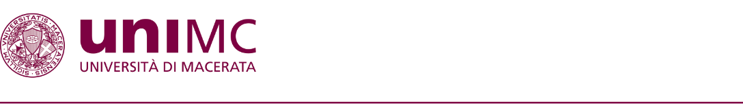 Tutorial procedura immatricolazione
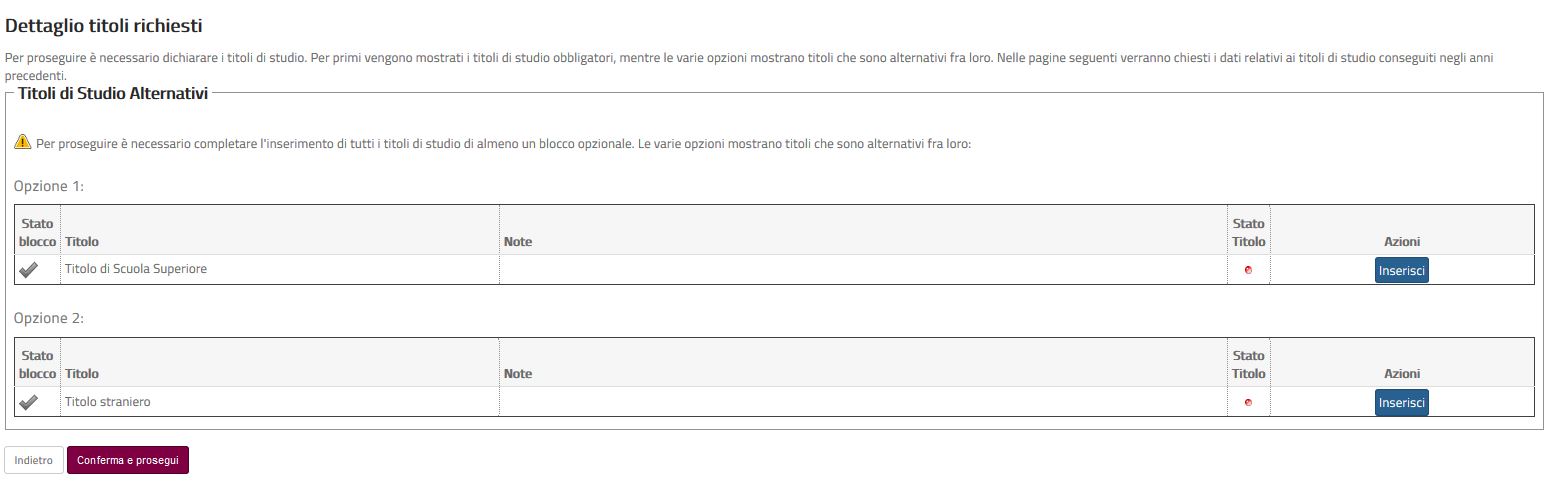 Inserire i dati del titolo di accesso valido per l’immatricolazione che potranno essere verificati consultando il Bando di ammissione
21
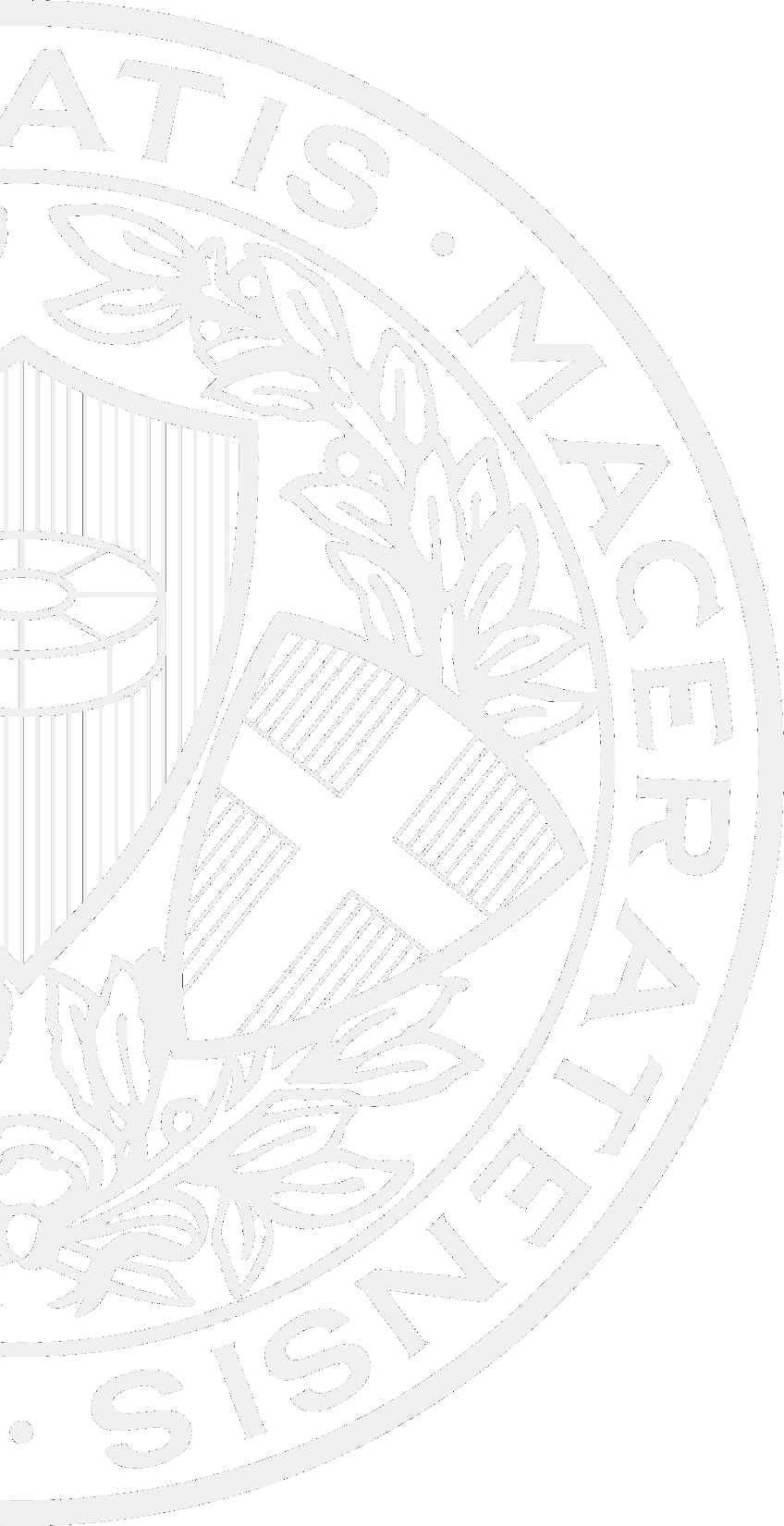 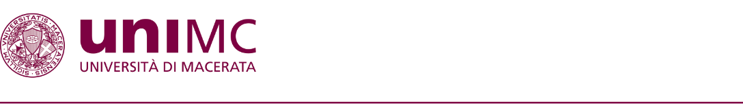 Tutorial procedura immatricolazione
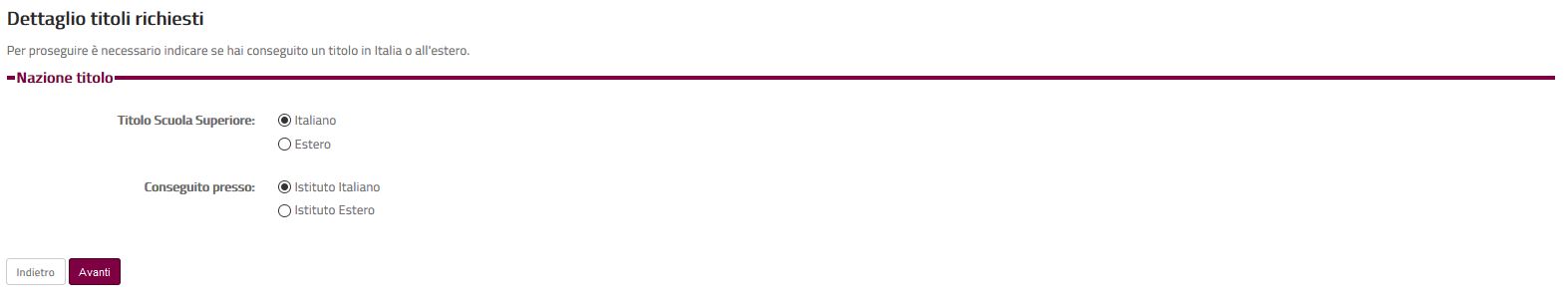 Per qualsiasi corso di studio, anche Post Lauream, è necessario indicare il Titolo di Scuola Secondaria posseduto. Indicare se il diploma conseguito è un titolo ad ordinamento italiano o estero e specificare se la scuola dove è stato conseguito il titolo è un istituto italiano o straniero. Poi proseguire cliccando il pulsante “Avanti”.
22
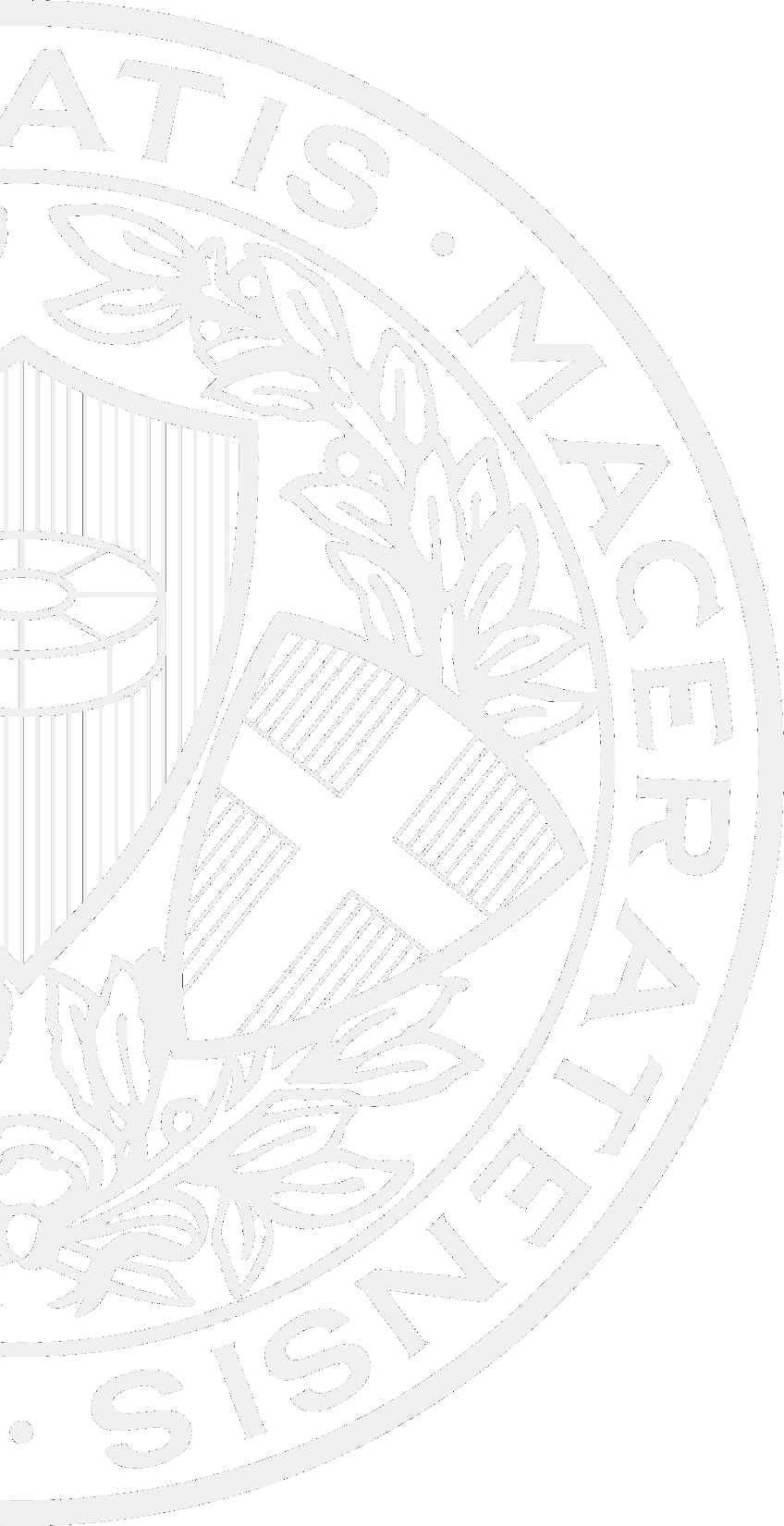 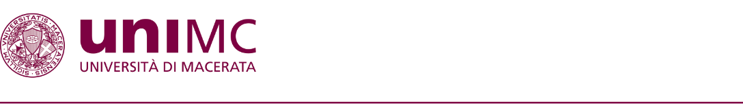 Tutorial procedura immatricolazione
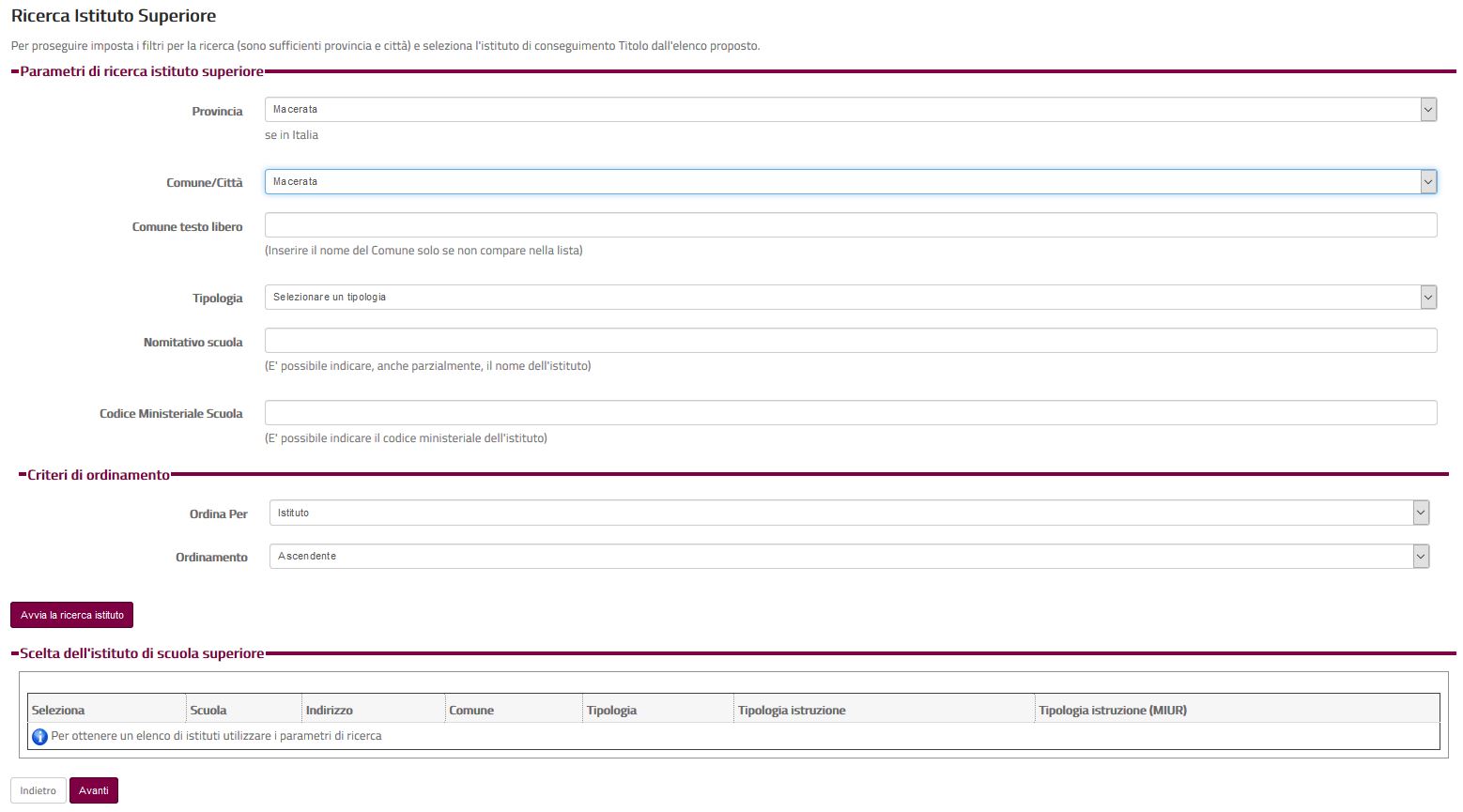 Inserire i parametri di ricerca per trovare la scuola, è consigliabile inserire solo la provincia e al massimo il comune, poi utilizzare il pulsante “Avvia la ricerca istituto” per visualizzare l’elenco delle scuole caricate nel sistema aventi la sede legale in quella provincia e comune.

E’ sconsigliabile inserire troppi parametri di ricerca, poichè che molte scuole nel corso del tempo hanno cambiato nome o sono state accorpate. Nell’esempio a fianco sono state selezionate solo provincia e comune.
23
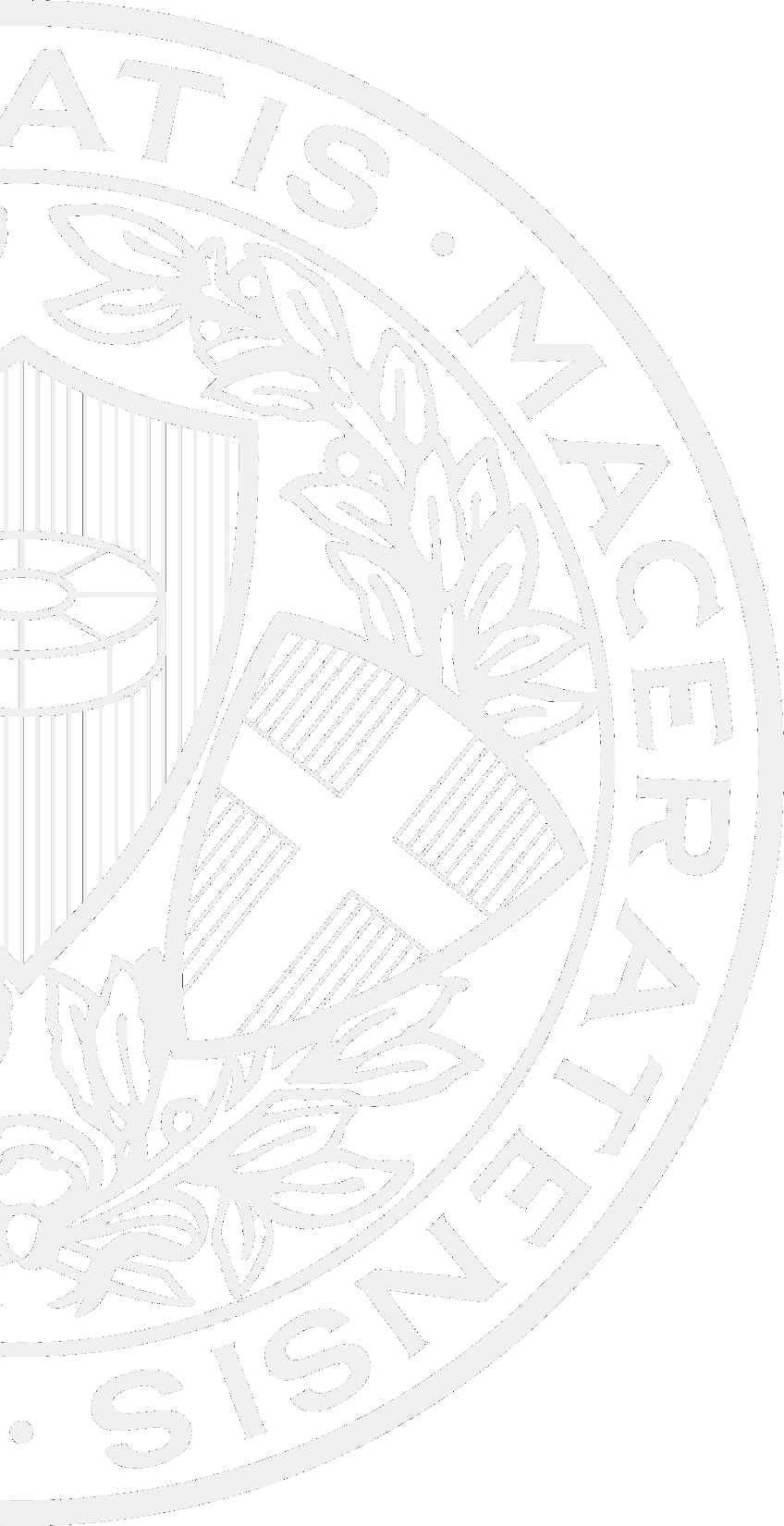 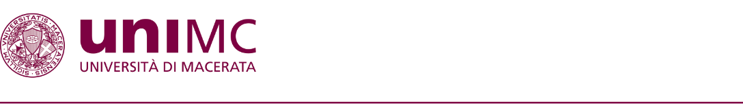 Tutorial procedura immatricolazione
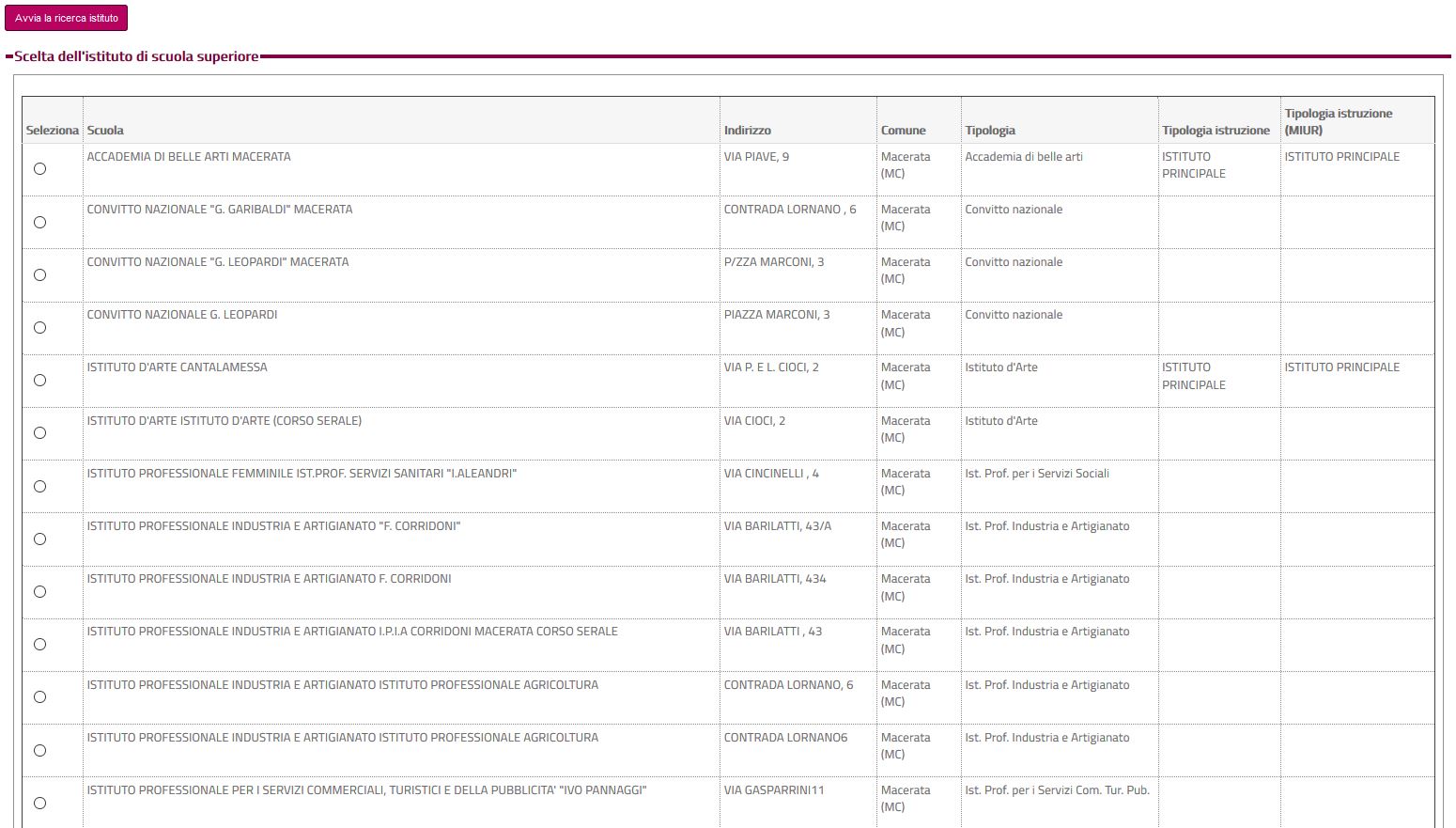 Cercare la scuola tra quelle dell’elenco proposto, aiutandosi, se serve, consultando l’indirizzo, e scorrendo l’elenco con l’apposita barra laterale.
24
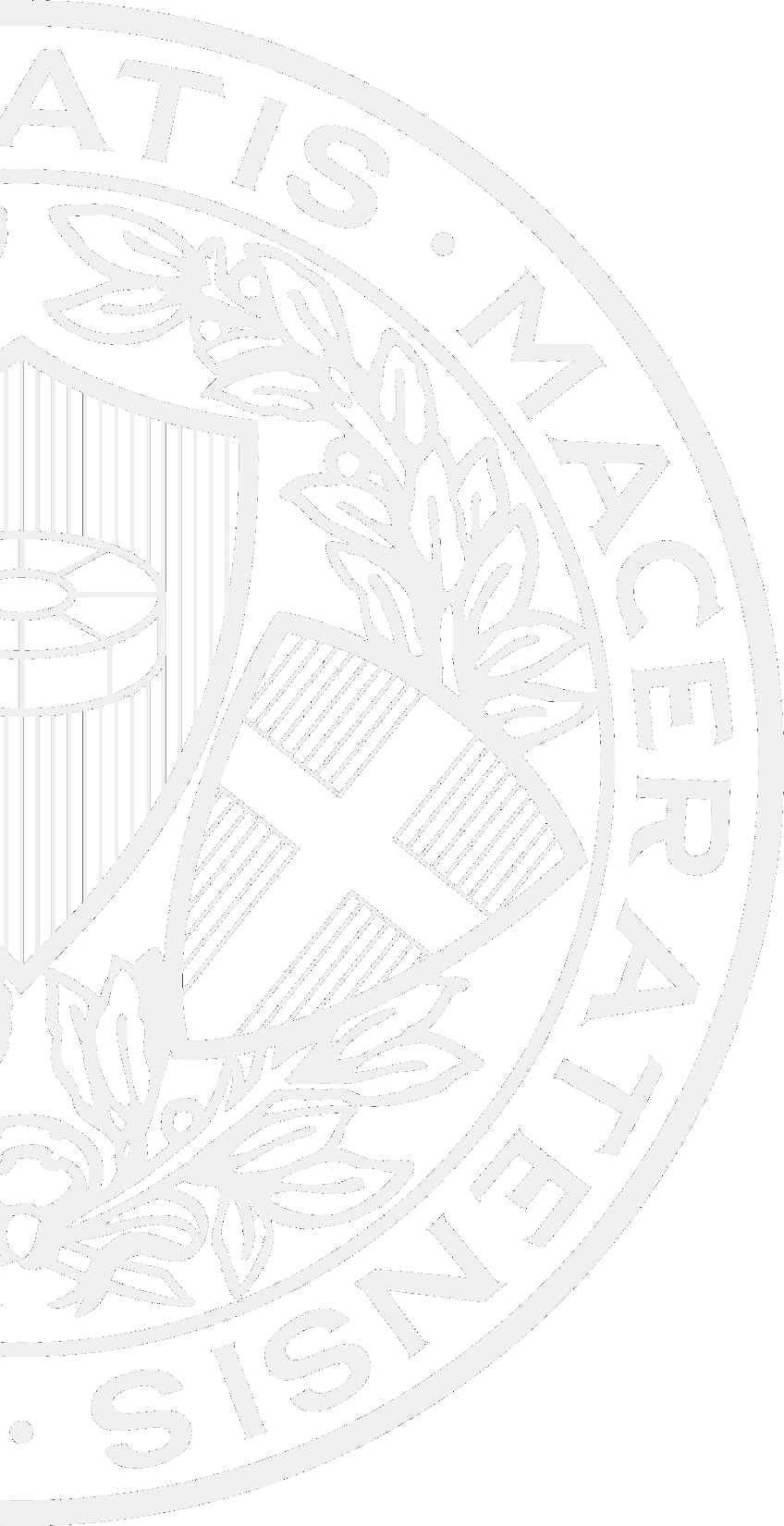 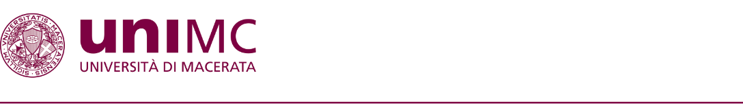 Tutorial procedura immatricolazione
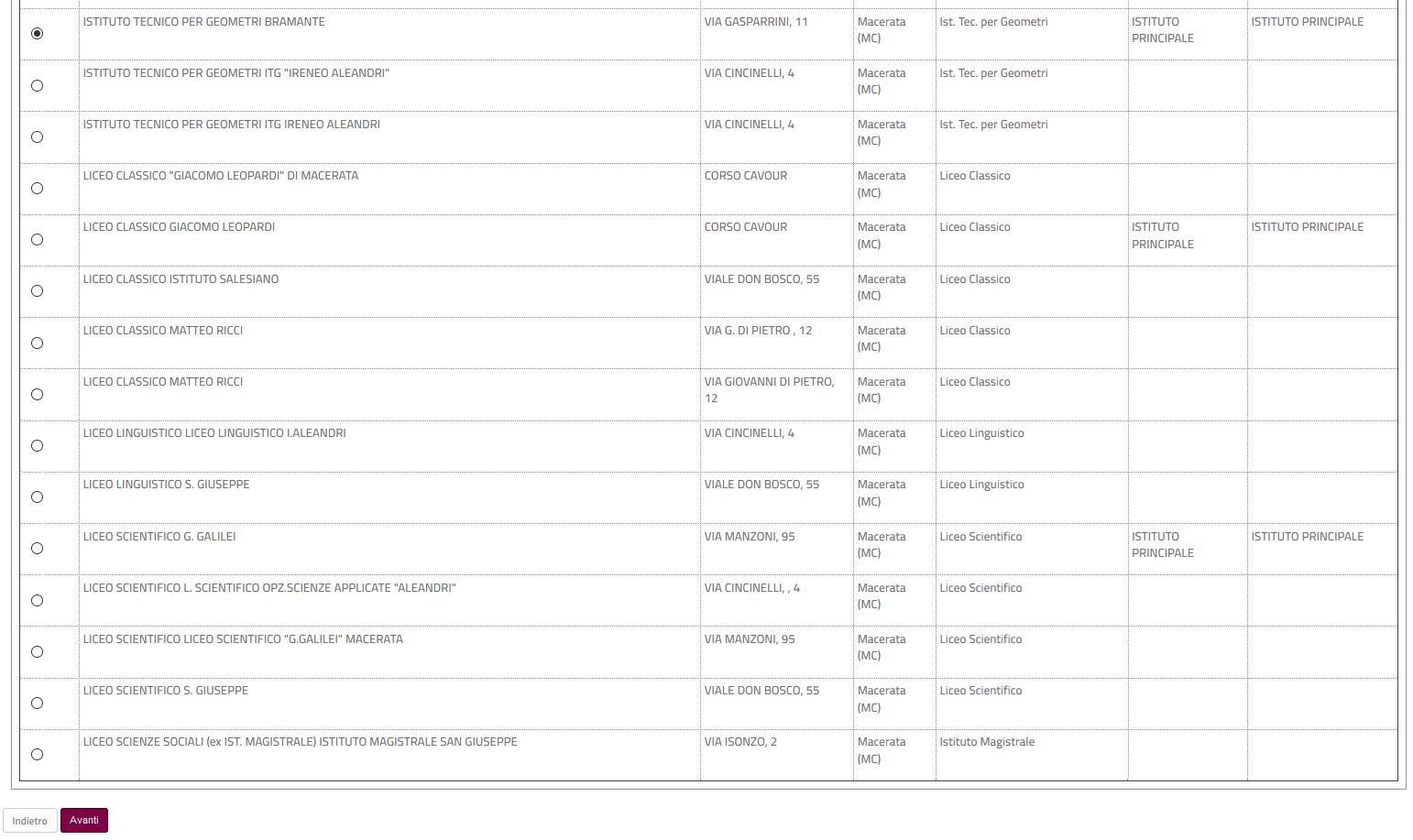 Selezionare l’istituto superiore poi proseguire cliccando il pulsante “Avanti”.
25
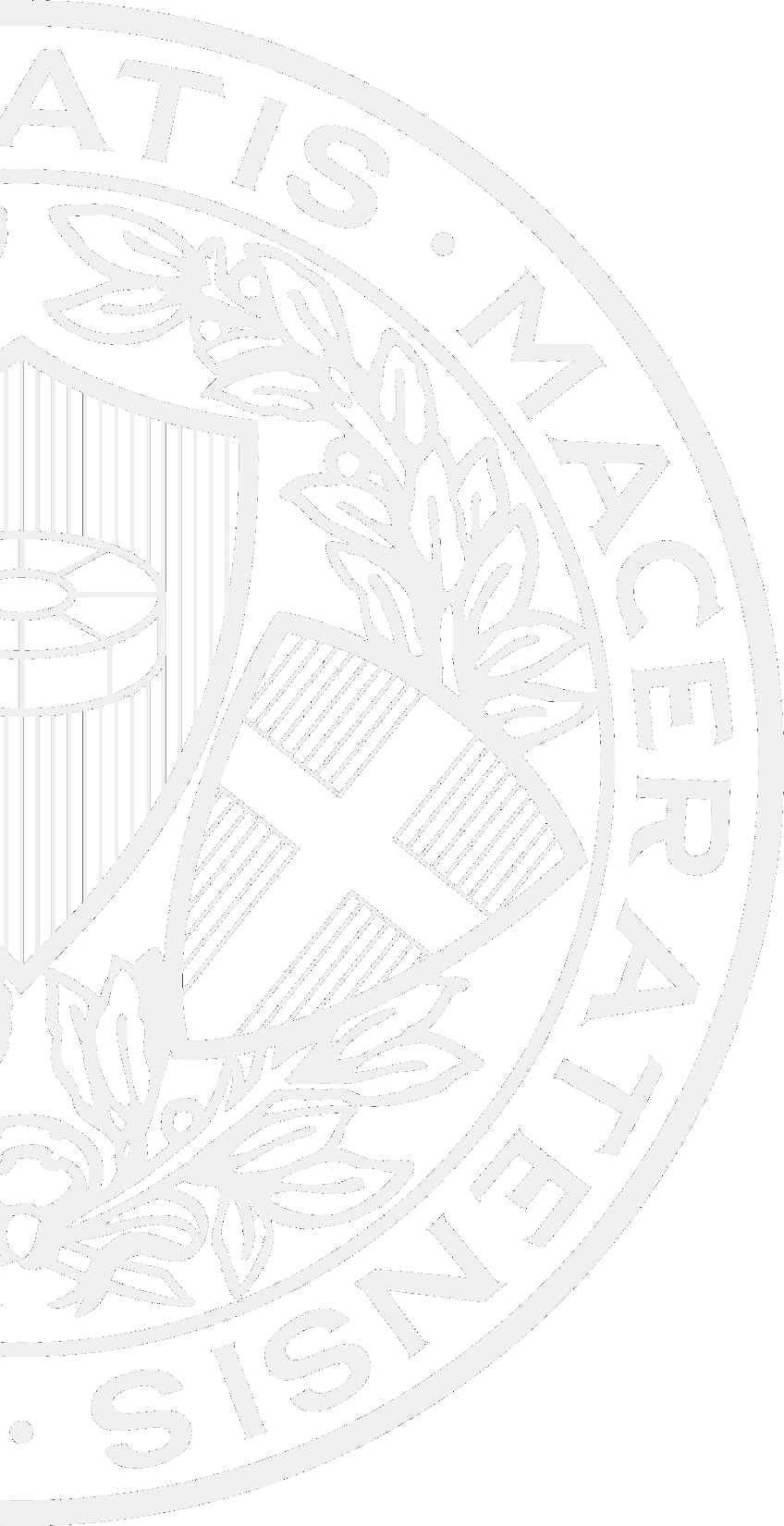 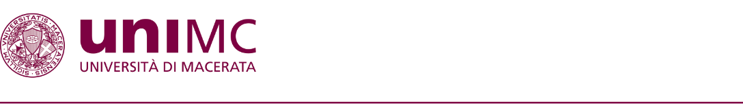 Tutorial procedura immatricolazione
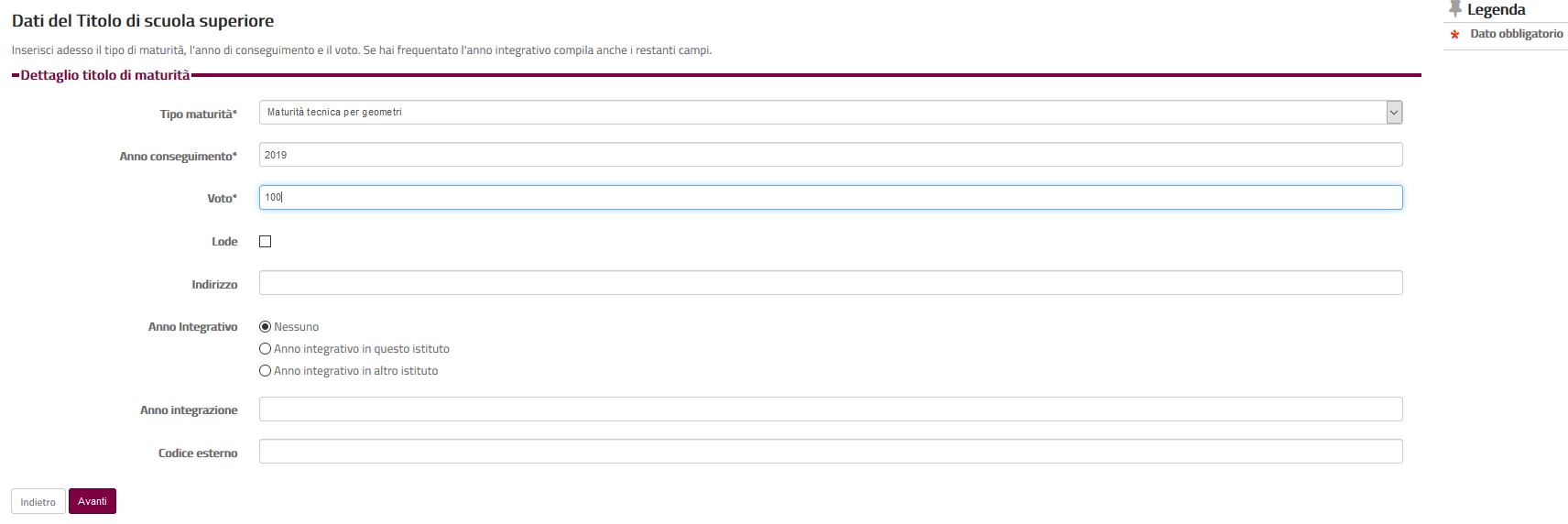 Inserire i dati richiesti (tipo maturità, anno di conseguimento, voto, ecc.) poi proseguire cliccando il pulsante “Avanti”.

Nel caso in cui il sistema visualizzi un messaggio di errore in questo punto della procedura si raccomanda di verificare che il dato inserito sia composto dal solo numero. Un eventuale spazio bianco inavvertitamente inserito dopo l’ultima cifra, non permette al sistema la validazione del dato.
26
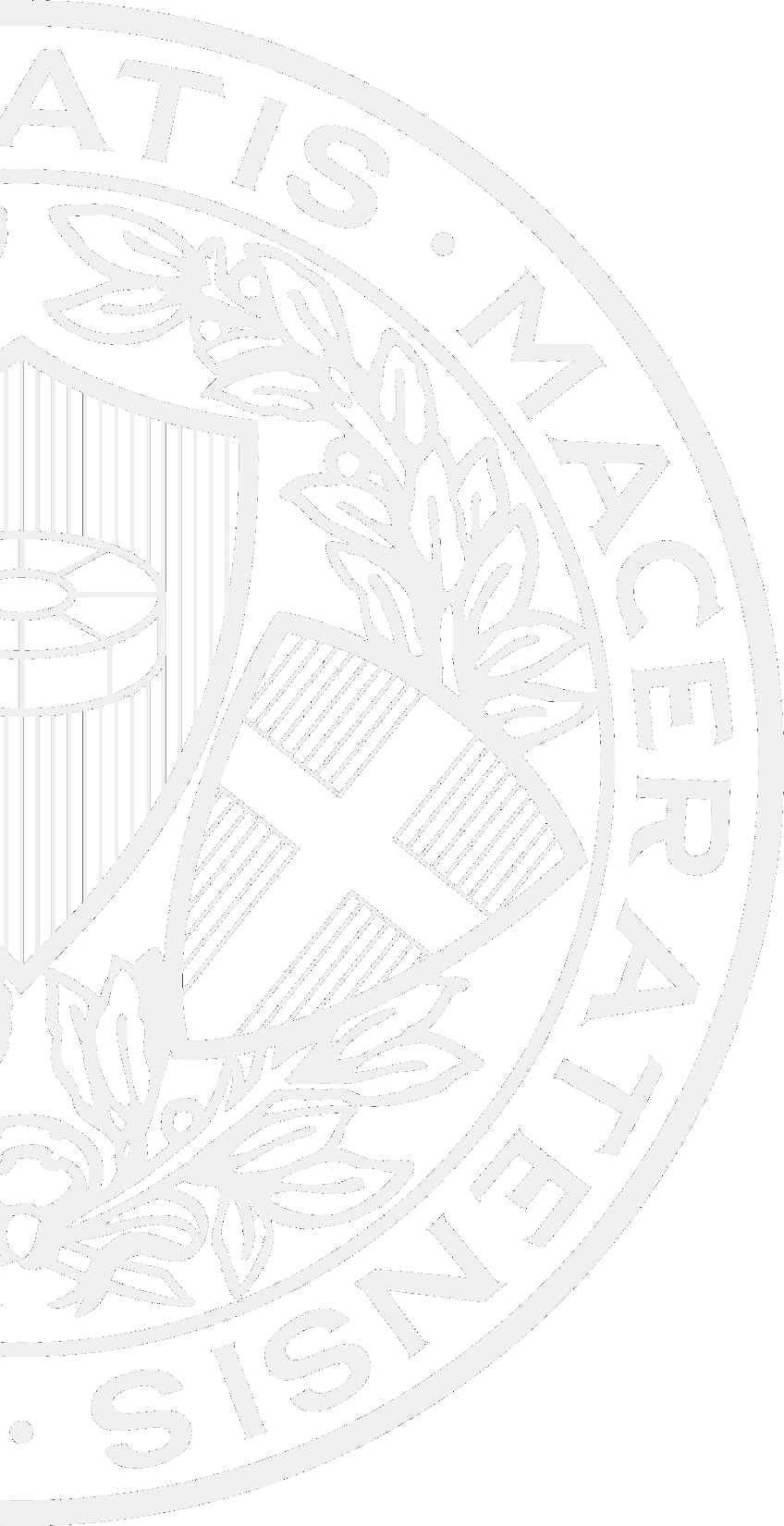 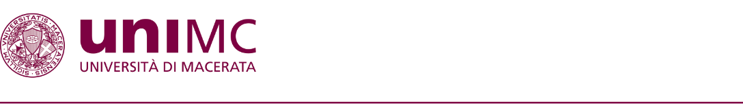 Tutorial procedura immatricolazione
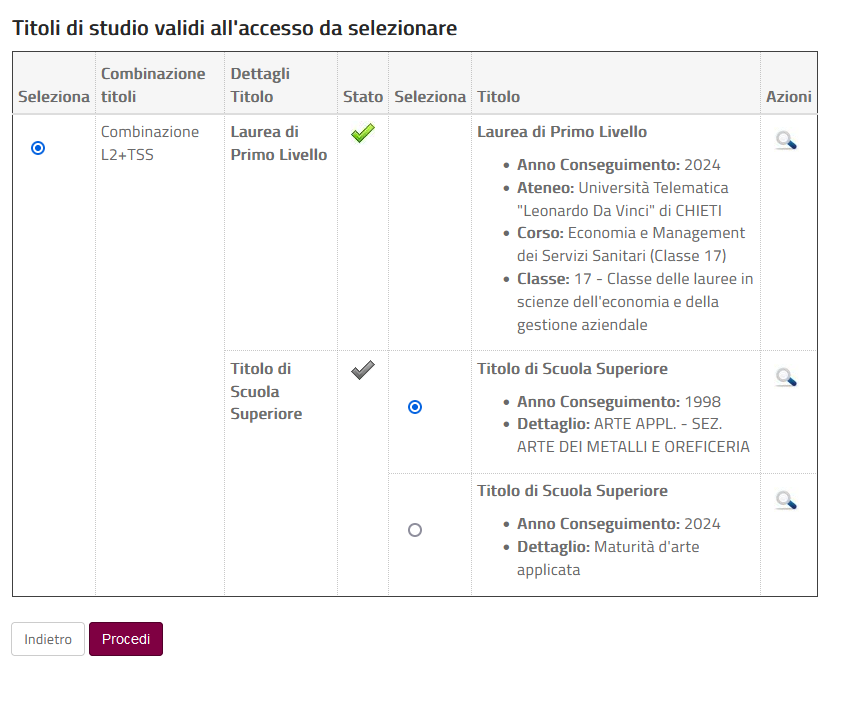 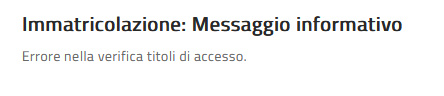 Se un utente avesse inserito nel sistema più di un titolo astrattamente valido per l’accesso al corso, il sistema chiederà di specificare quale dei titoli inseriti, si desidera dichiarare come titolo di accesso. La scelta dell’uno a dell’altro ha una mera rilevanza statistica, ma è importante effettuare tutte le selezioni proposte dal sistema per evitare successivi malfunzionamenti.
Continuare, poi, premendo il pulsante “Procedi”.
27
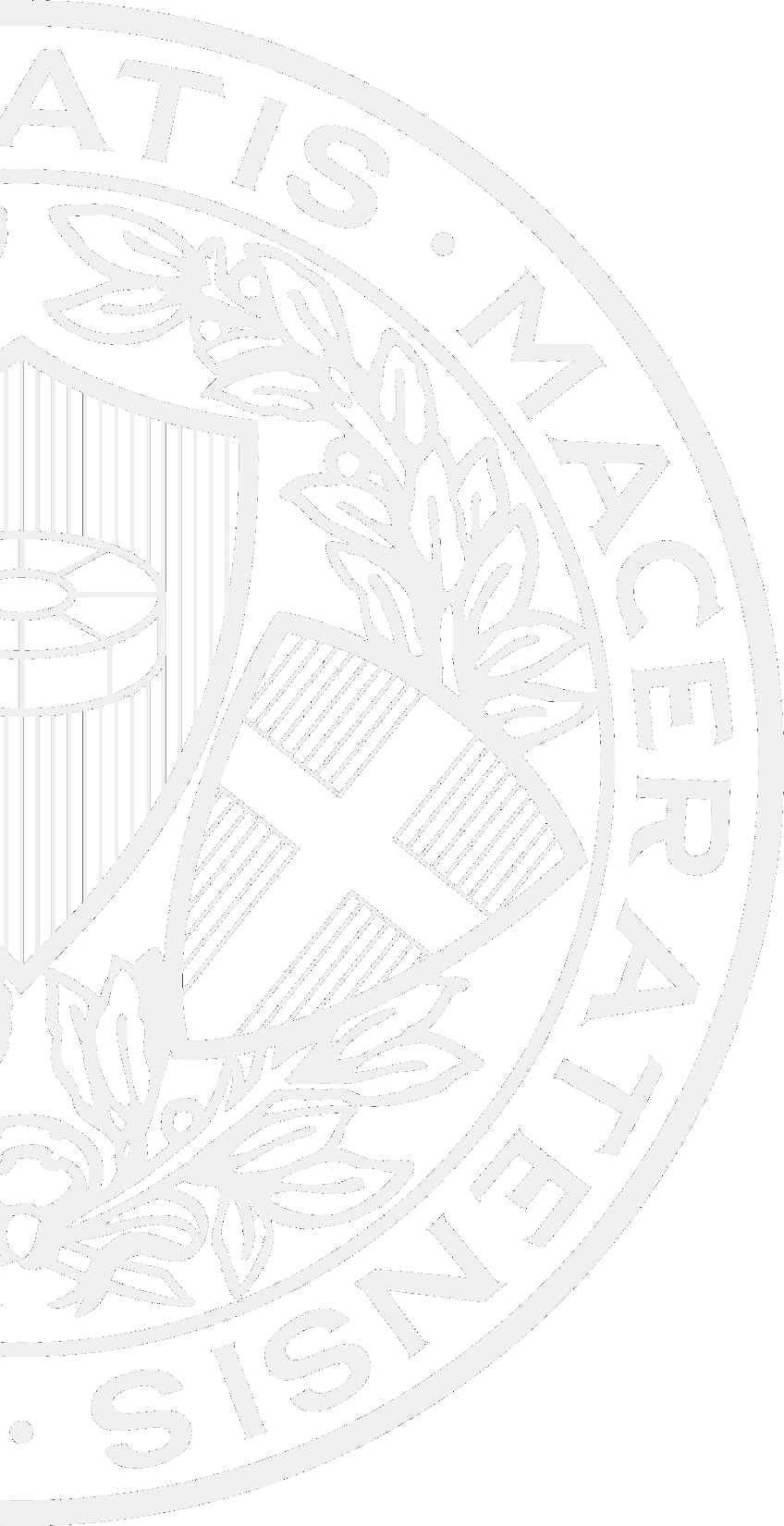 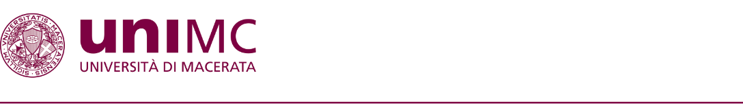 Tutorial procedura immatricolazione
Nel caso apparisse, nel corso della procedura, un messaggio di errore come questo in basso l’utente dovrà necessariamente ripresentare la domanda, selezionando la voce “Immatricolazione e Preiscrizione” dal menù di navigazione a destra e, al momento di dichiarare i titoli di accesso, effettuare tutte le scelte proposte da sistema.
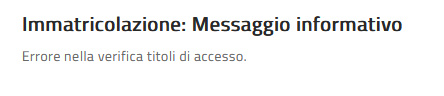 28
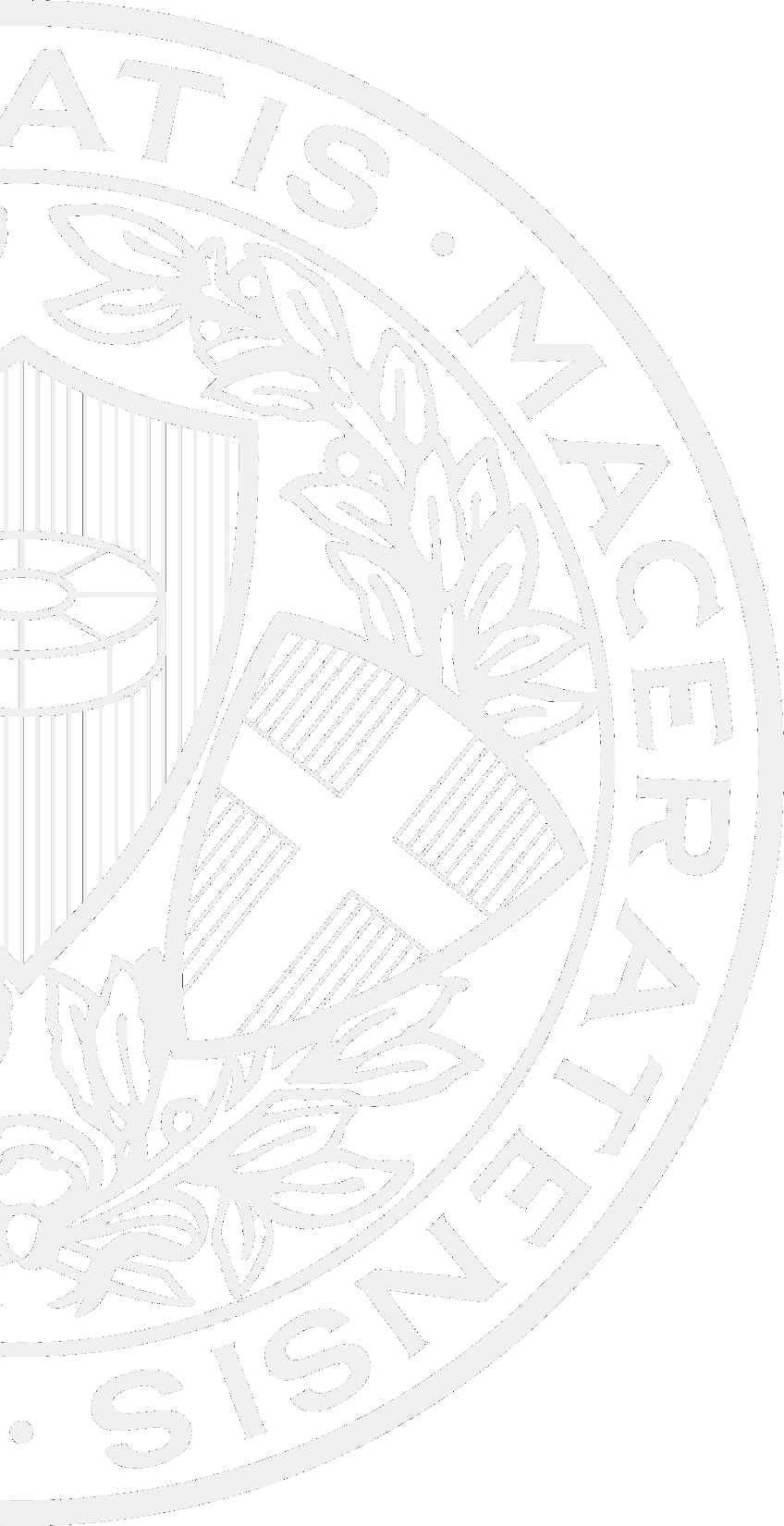 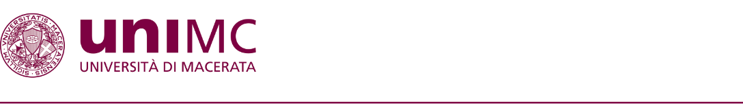 Tutorial procedura immatricolazione
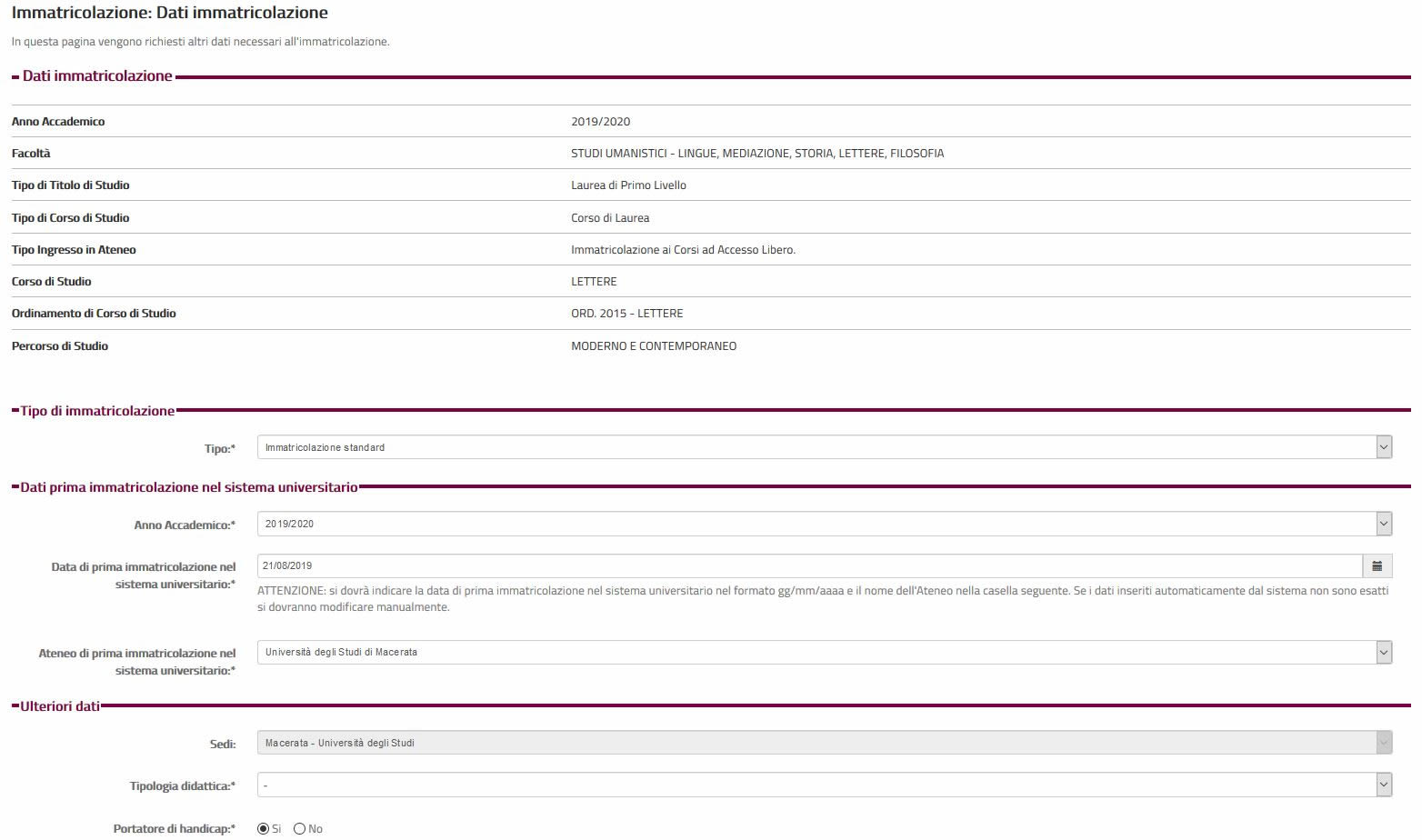 La procedura chiede, poi, di inserire di dati di prima immatricolazione al sistema universitario nazionale: ateneo, anno accademico e data di prima immatricolazione della prima Università italiana a cui ci si è iscritti.
29
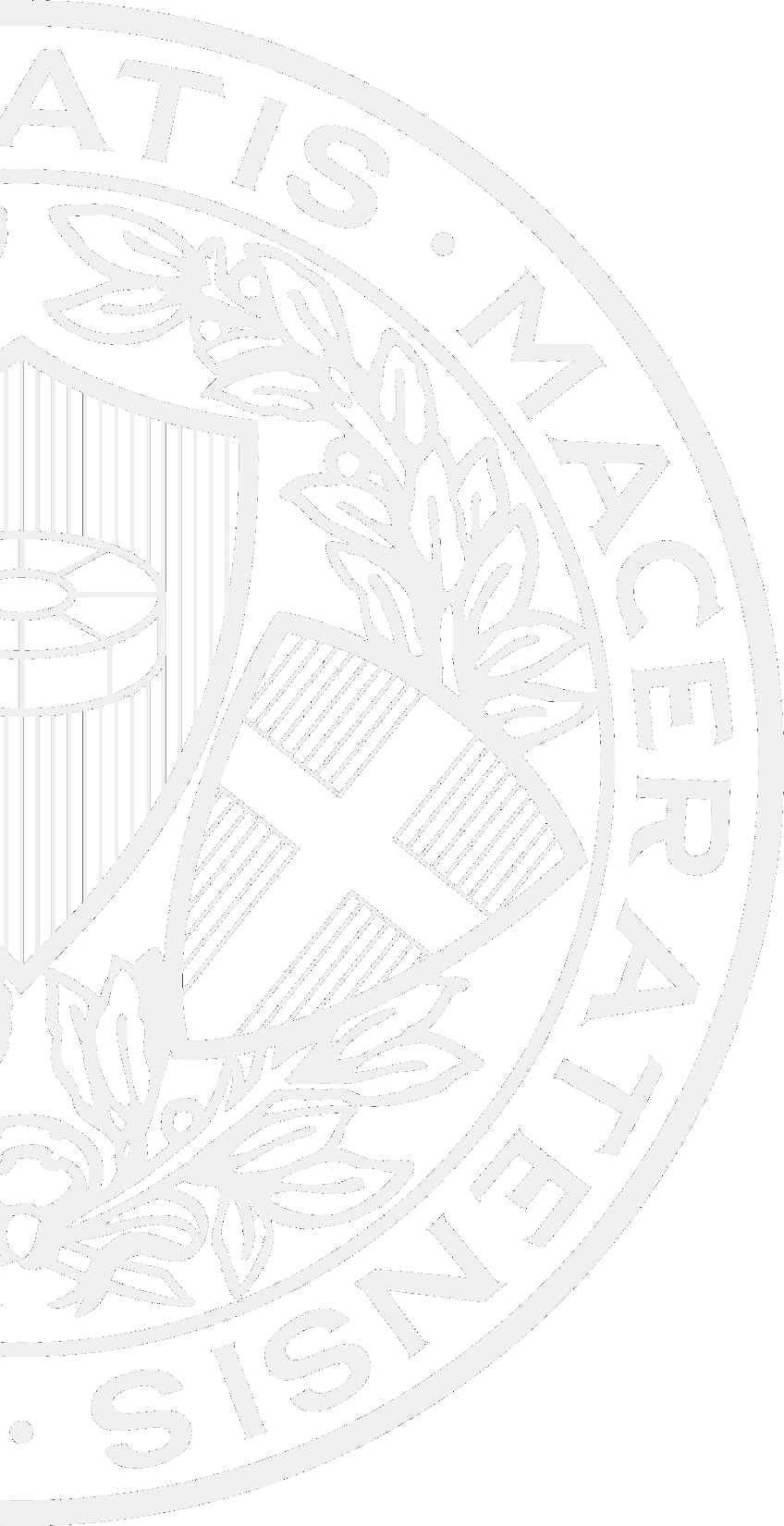 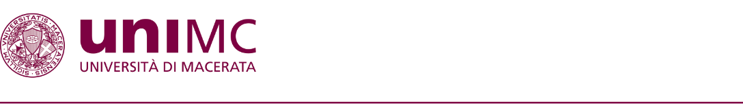 Tutorial procedura immatricolazione
Si dovrà indicare il proprio stato occupazionale. Tale richiesta viene effettuata a fini statistici ma non ha alcuna influenza sull’importo delle tasse universitarie.
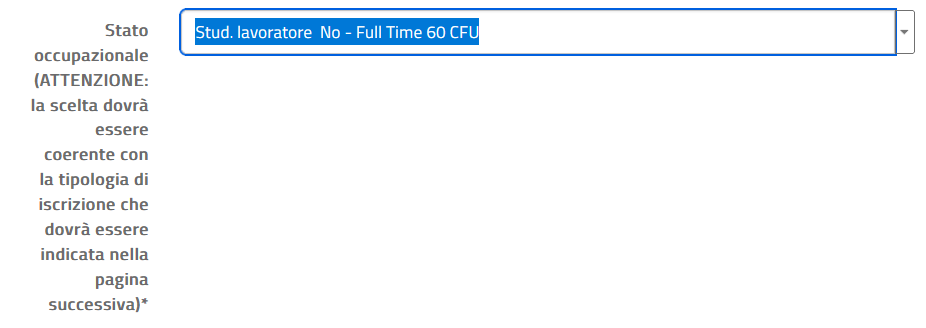 30
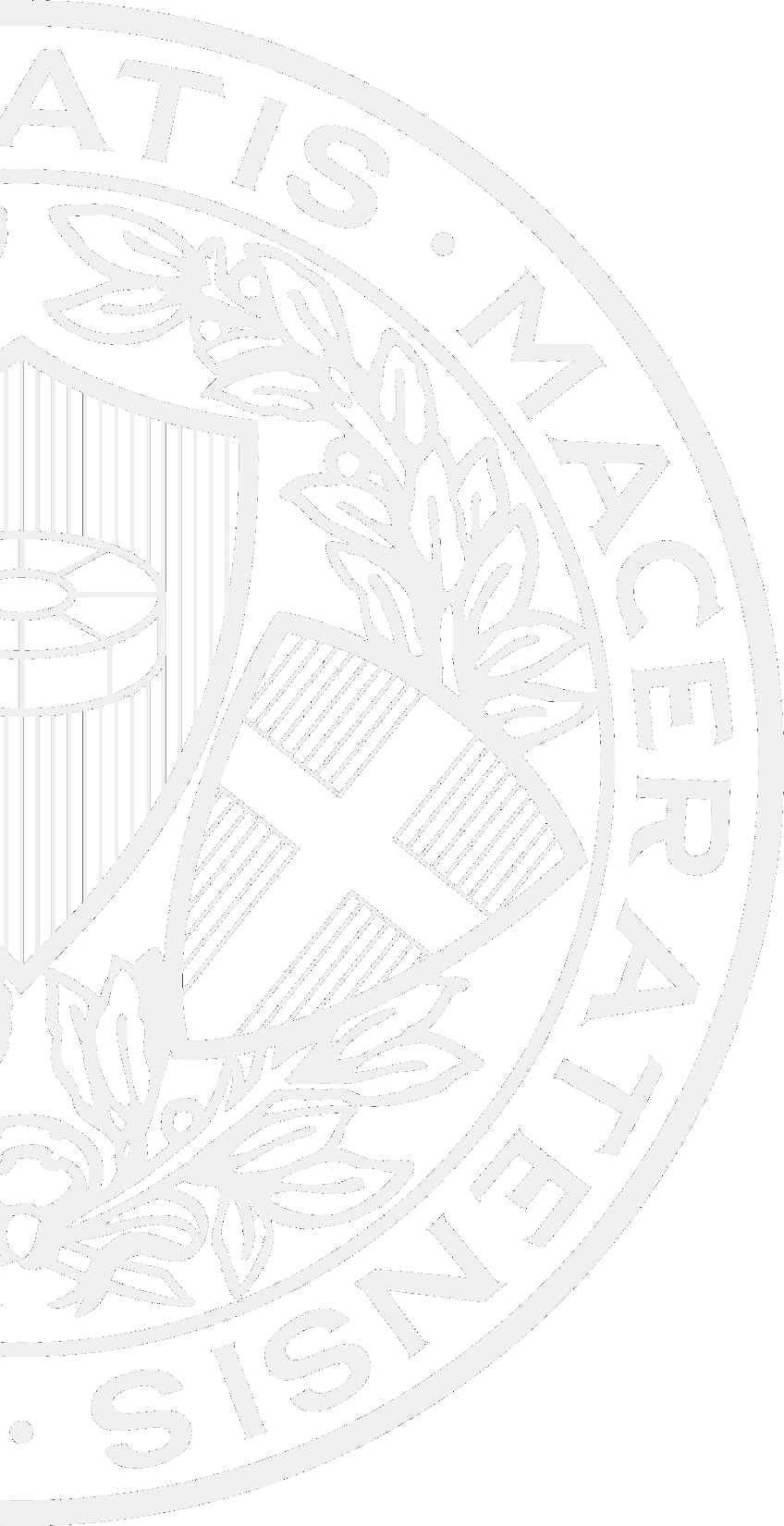 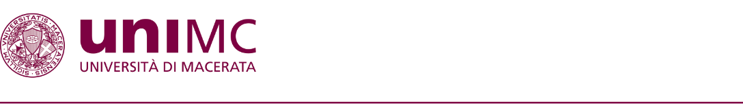 Tutorial procedura immatricolazione
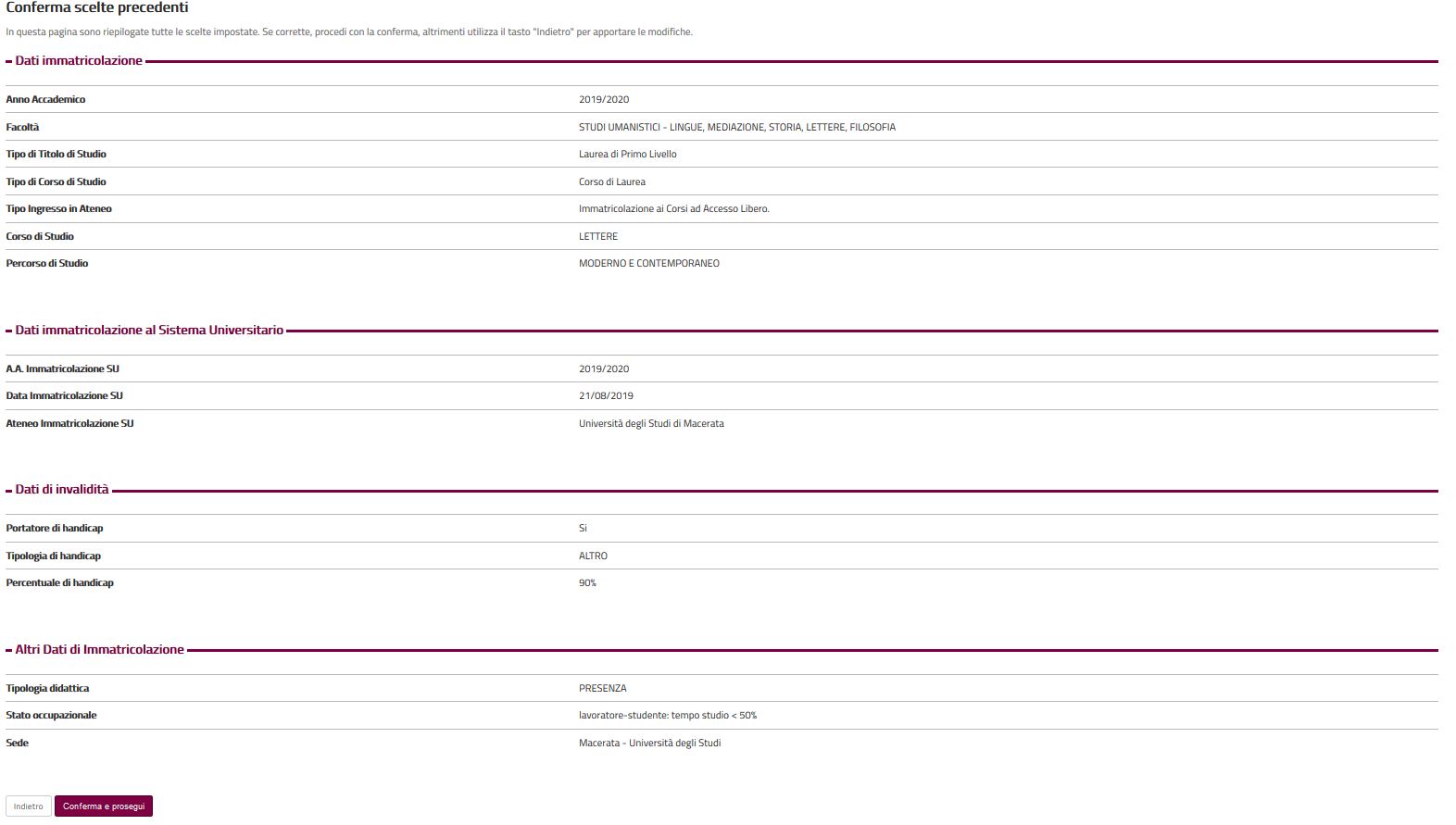 Nella sezione di riepilogo conferma le scelte fatte premendo il pulsante “Conferma e prosegui”.
31
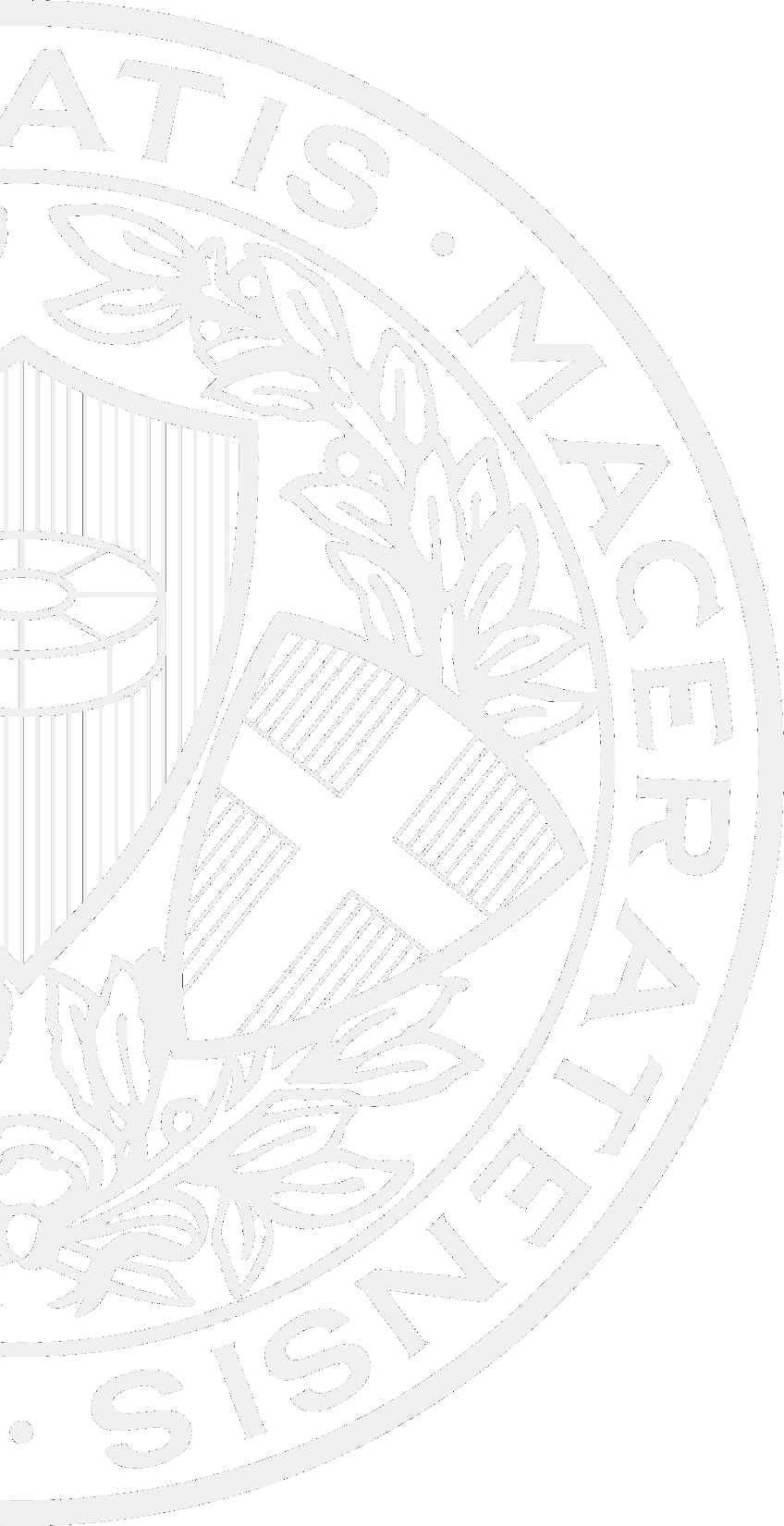 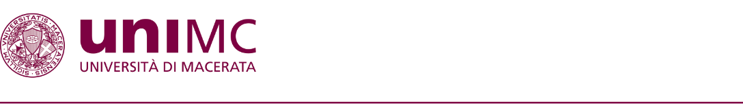 Tutorial procedura immatricolazione
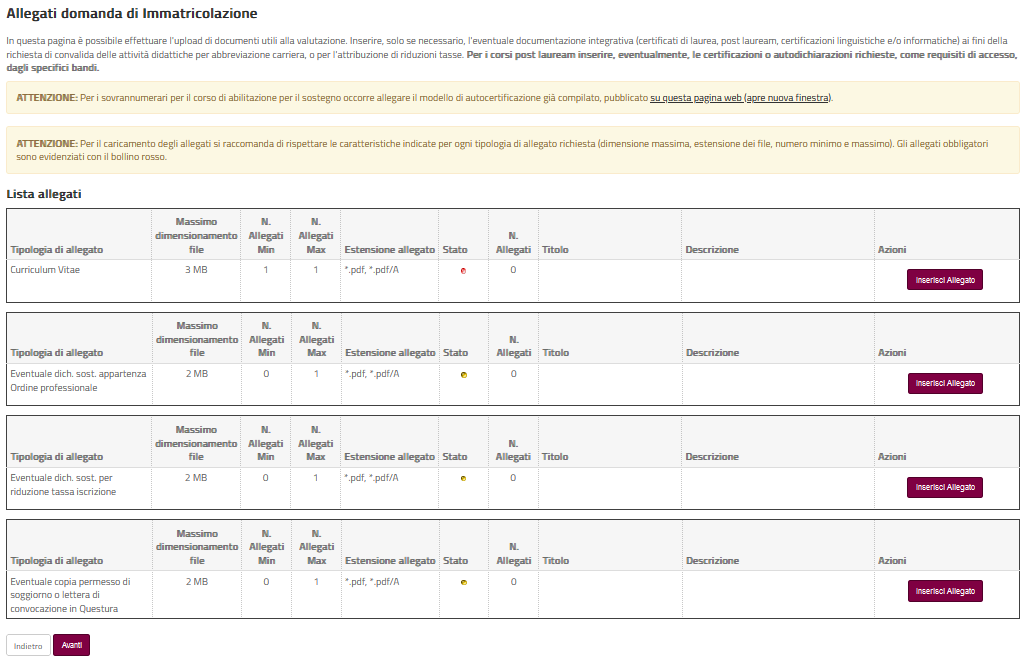 Nel bando di concorso sono precisati i documenti che vanno caricati in questa pagina web e inseriti cliccando sul tasto “Inserisci Allegato”.
32
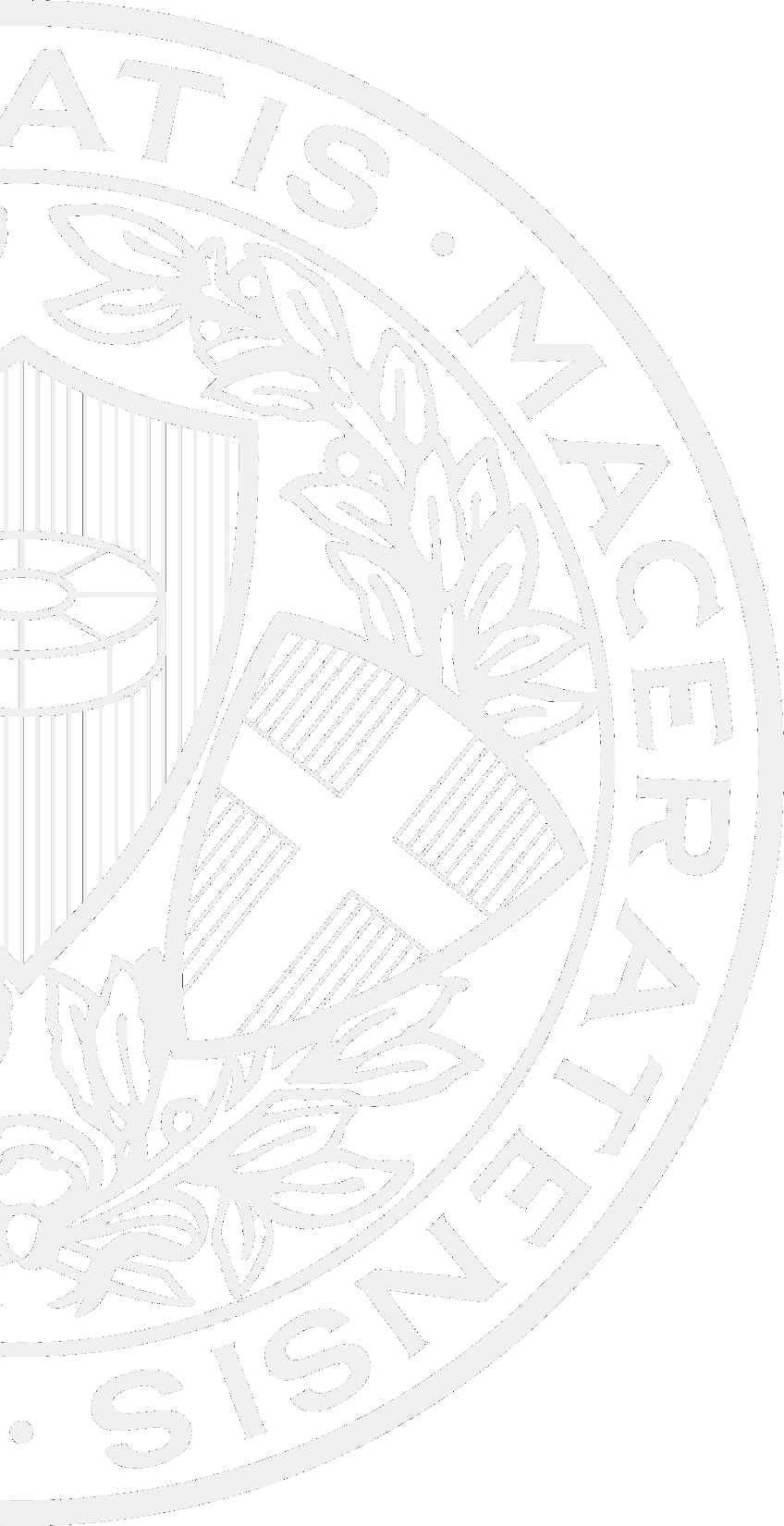 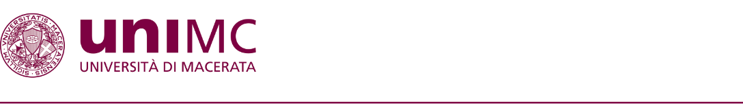 Tutorial procedura immatricolazione
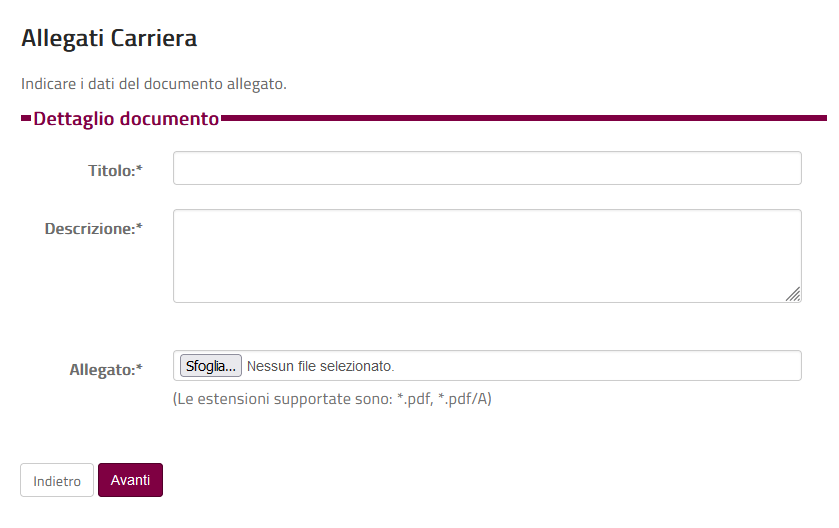 Per il caricamento degli allegati occorrerà indicare alcuni campi obbligatori e caricare un file che non superi 2 Megabyte e che sia nei formati indicati.
Poi cliccare sul tasto “Avanti”.
33
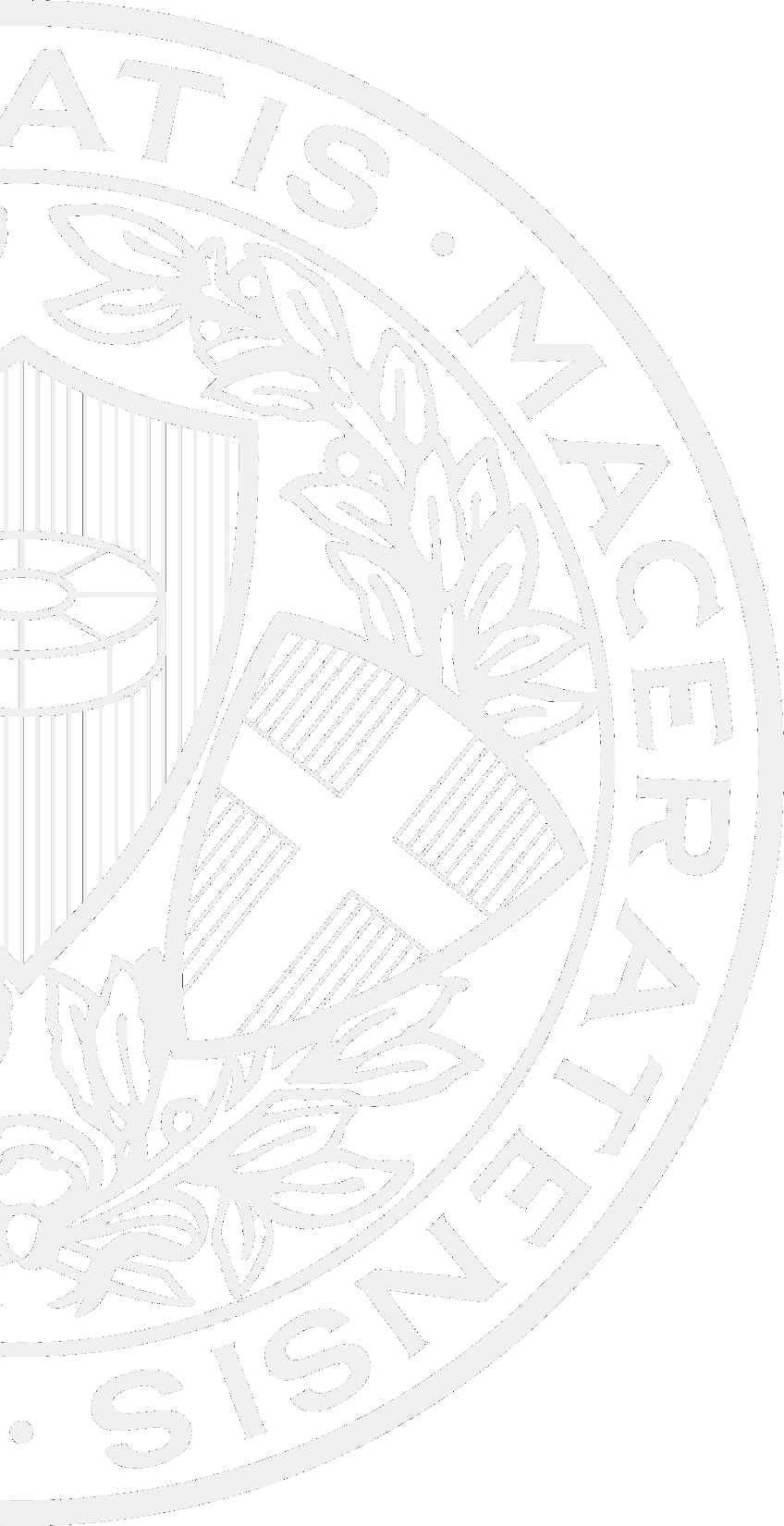 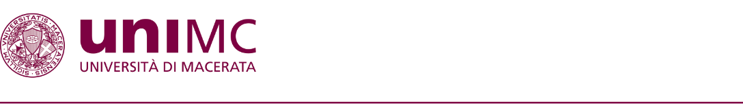 Tutorial procedura immatricolazione
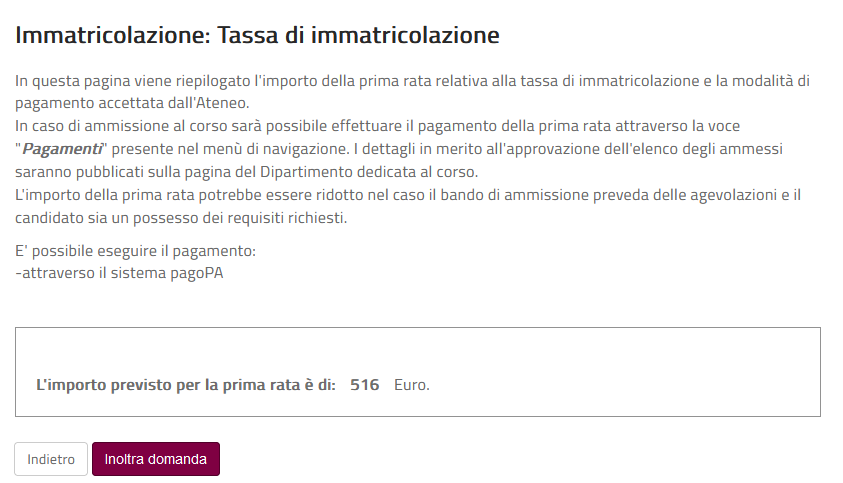 Per inviare la domanda il candidato potrà cliccare sul tasto “Inoltra domanda”.
34
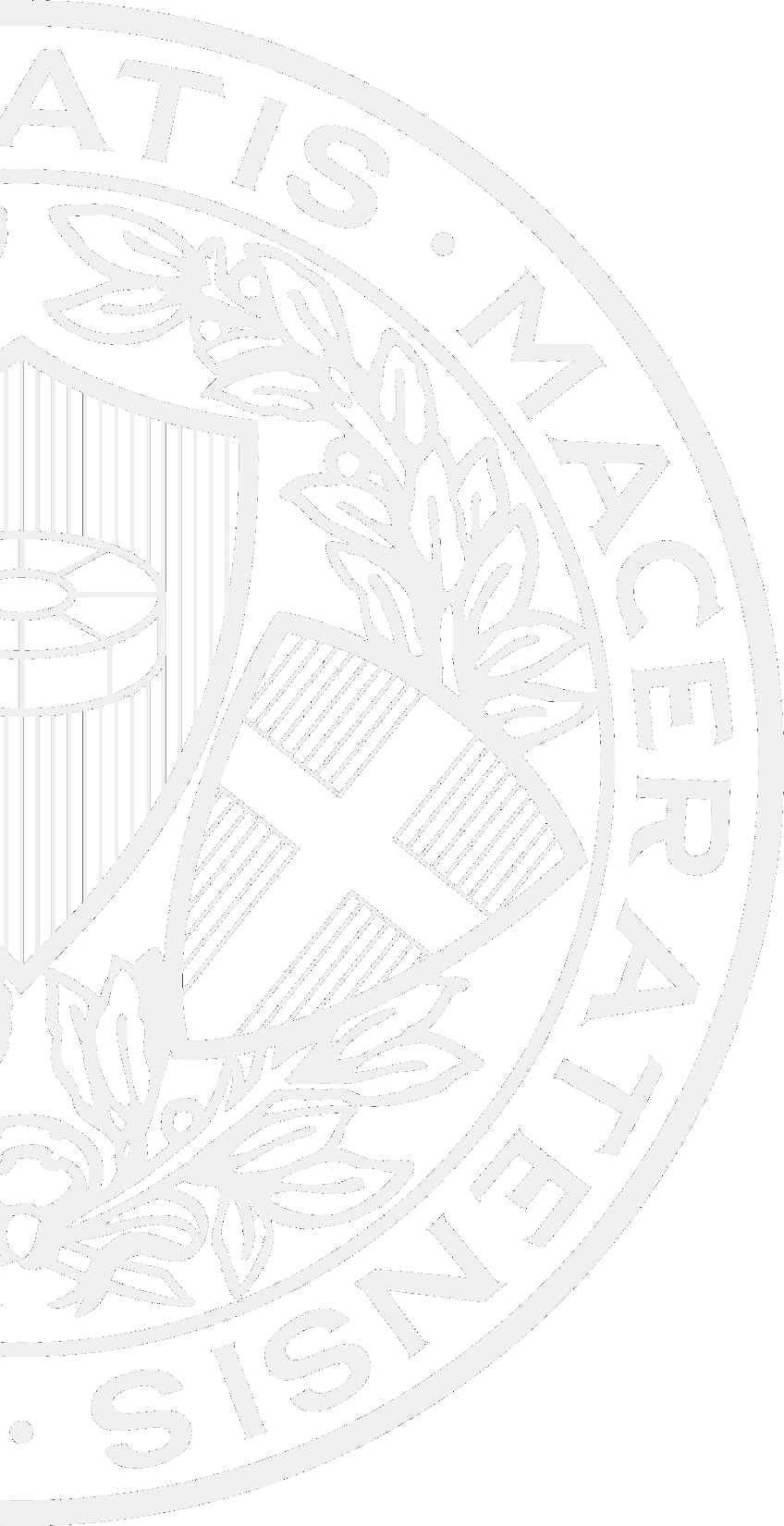 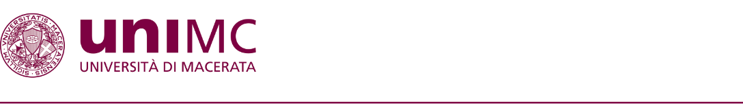 Tutorial procedura immatricolazione
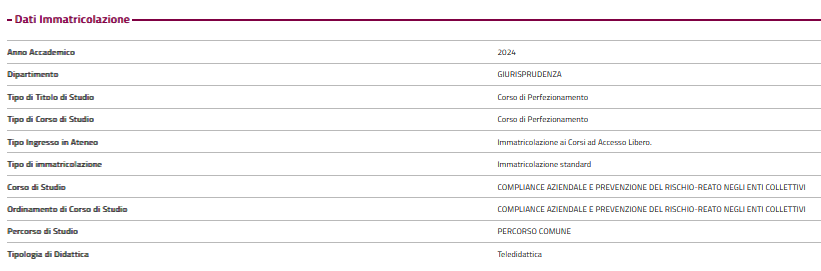 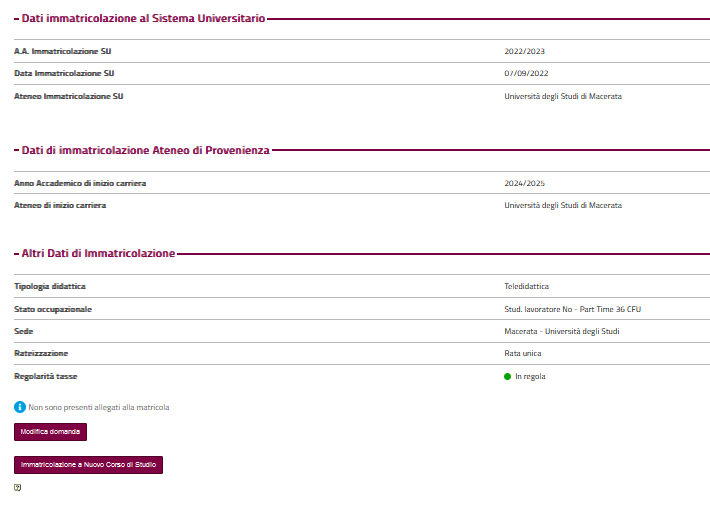 Nella pagina di riepilogo finale  vengono riproposte le scelte effettuate.
35
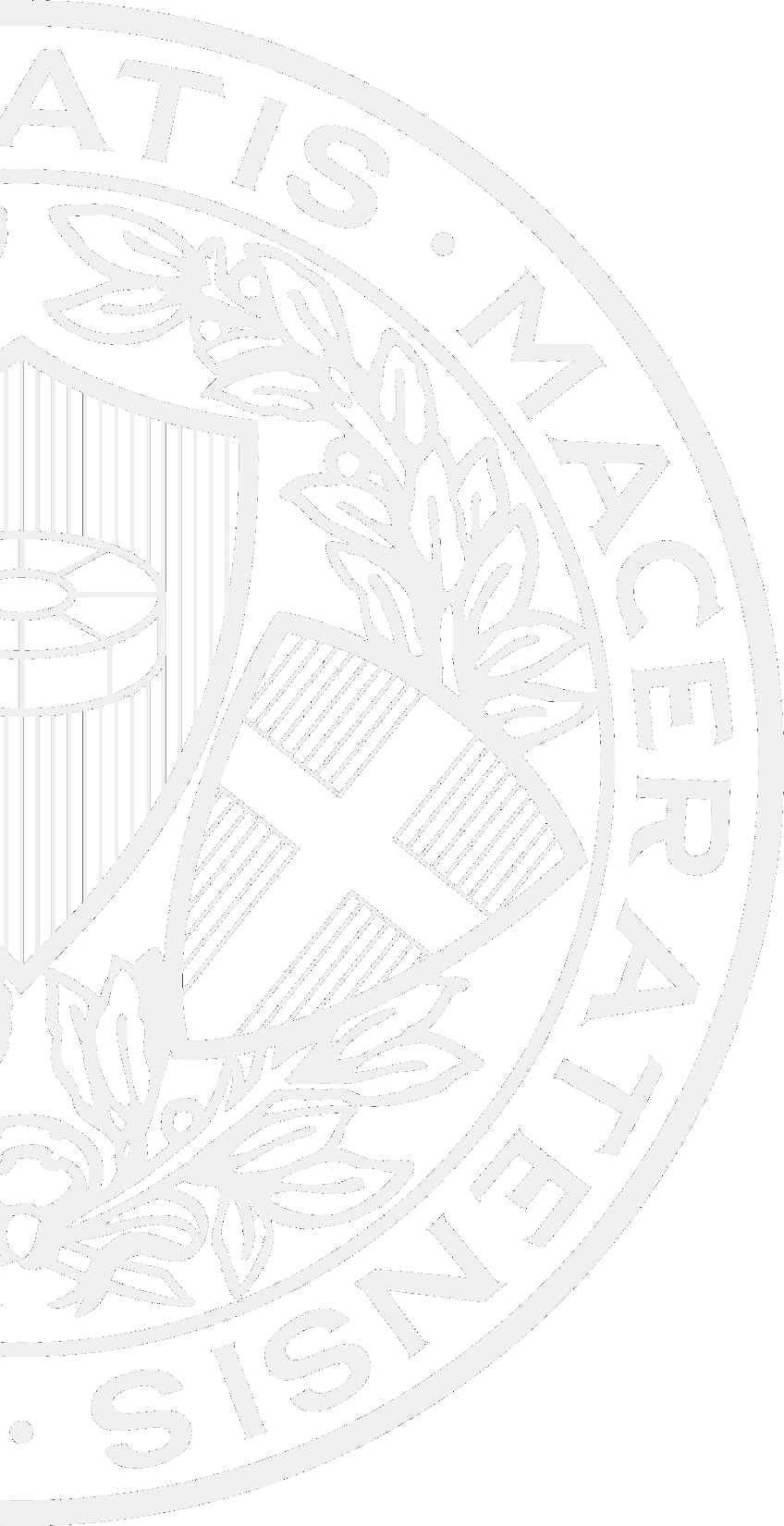 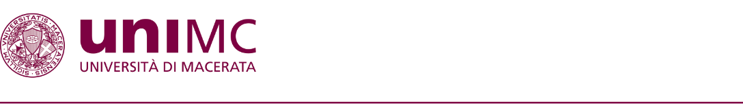 Tutorial procedura immatricolazione
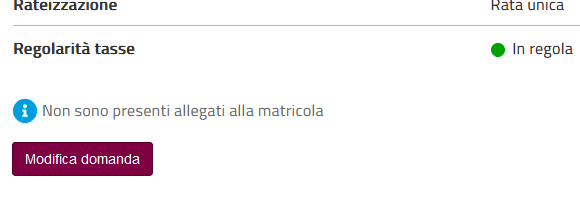 In caso di necessità si potranno apportare modifiche utilizzando il pulsante “Modifica domanda”; in questo caso si dovrà ripetere l’intera procedura da capo, fatto salvo l’inserimento degli allegati già inseriti nel sistema.
Il pallino verde indica la regolarità della posizione contributiva poiché il candidato non dovrà effettuare alcun pagamento fino alla pubblicazione dell’elenco definitivo degli ammessi al corso.
36
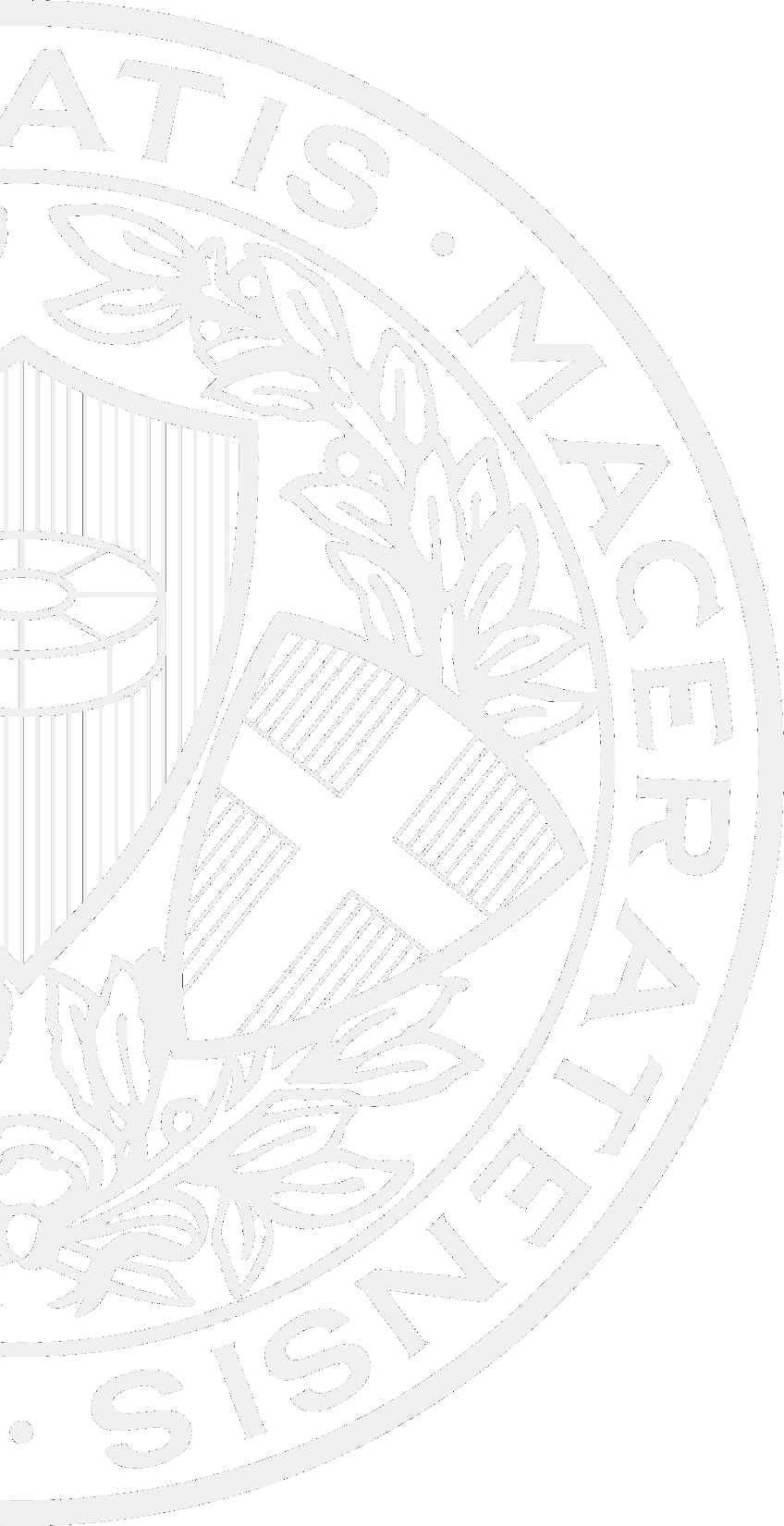 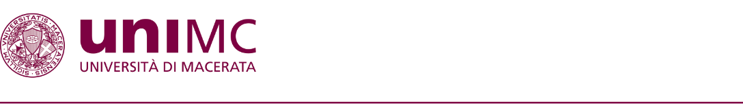 Tutorial procedura immatricolazione
La procedura d’immatricolazione prevede una verifica dei titoli di accesso da parte di un’apposita commissione.
Dopo la pubblicazione dell’elenco degli ammessi, che avverrà sulla pagina web dedicata al corso, il candidato potrà perfezionare l’iscrizione con il pagamento della tassa di immatricolazione, seguendo le istruzioni riportate nelle pagine seguenti.
37
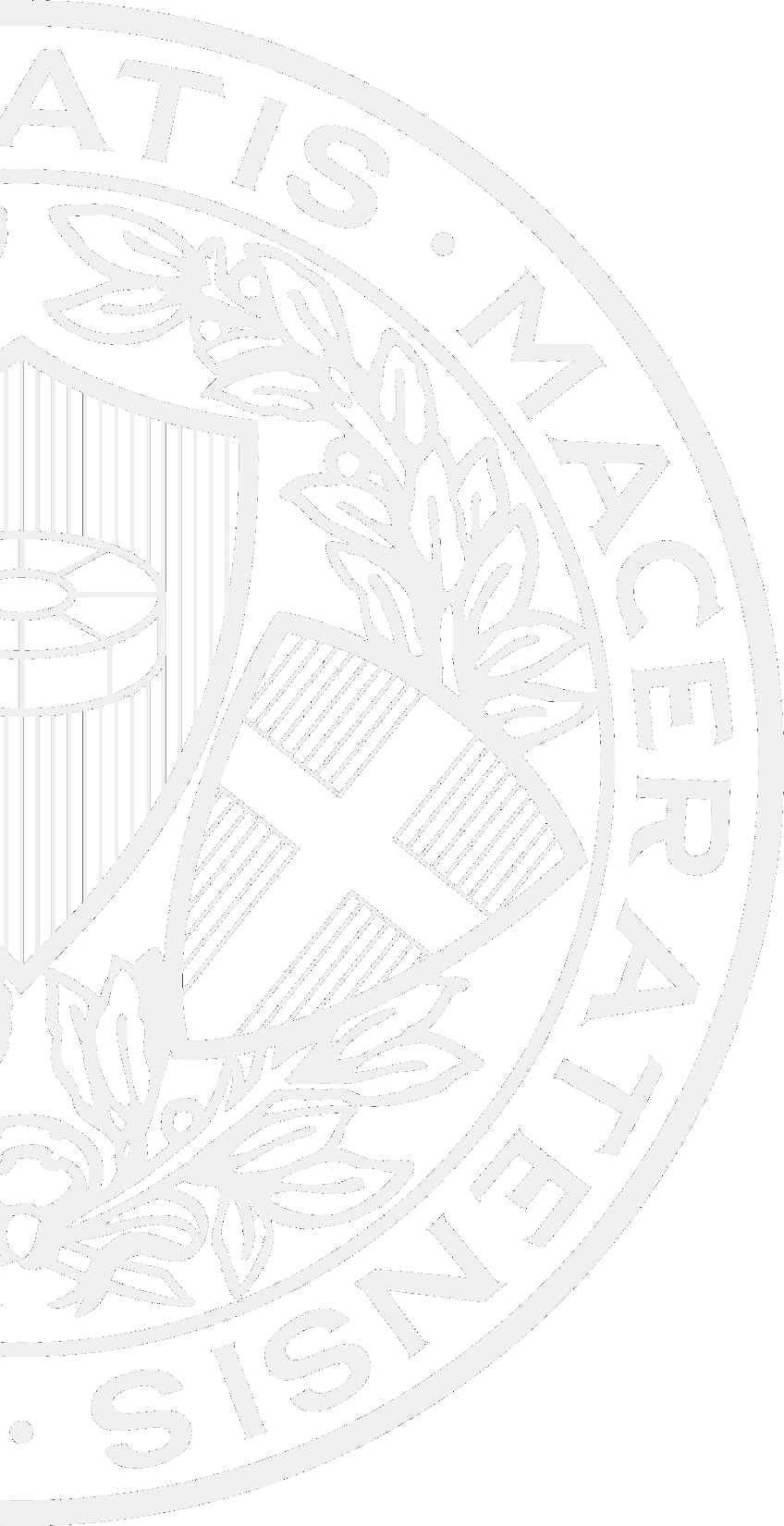 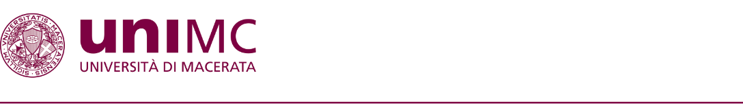 Tutorial procedura immatricolazione
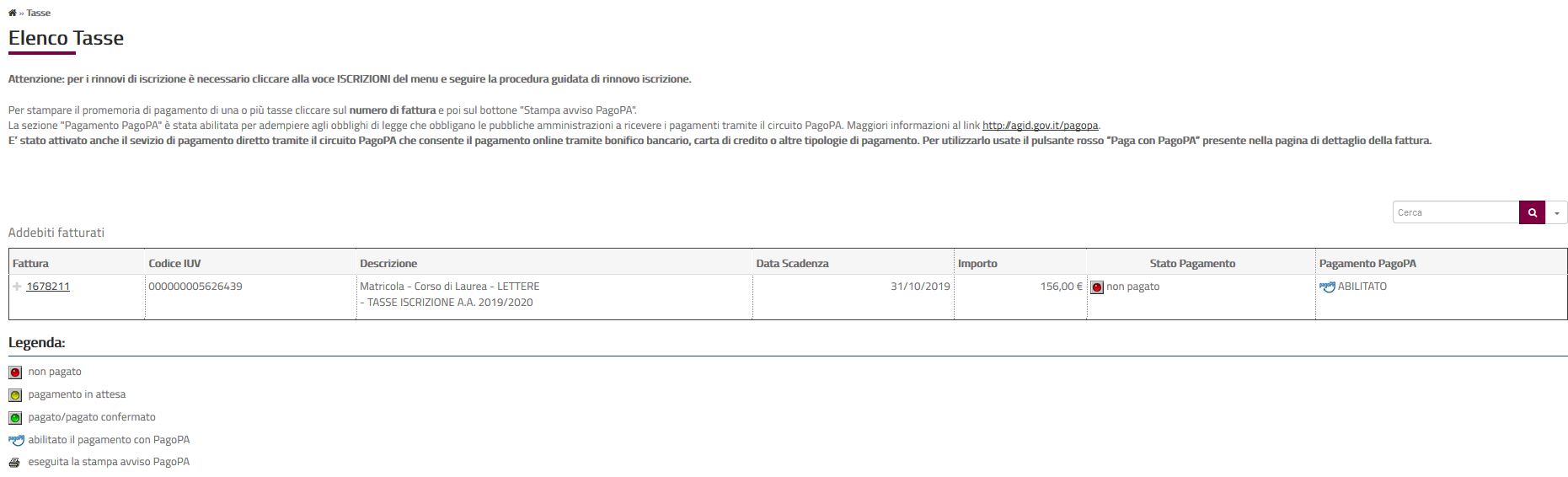 Nella pagina «Elenco Tasse» (a cui si può accedere anche utilizzando il link «Pagamenti» del sotto menu «Area Studente» o «Area Registrato») sono elencate le tasse da pagare con indicata la scadenza, l’importo e lo stato del pagamento. 
Per procedere al pagamento si dovrà accedere alla pagina di dettaglio premendo il link corrispondente al numero di fattura (nell’esempio “1678211”).
38
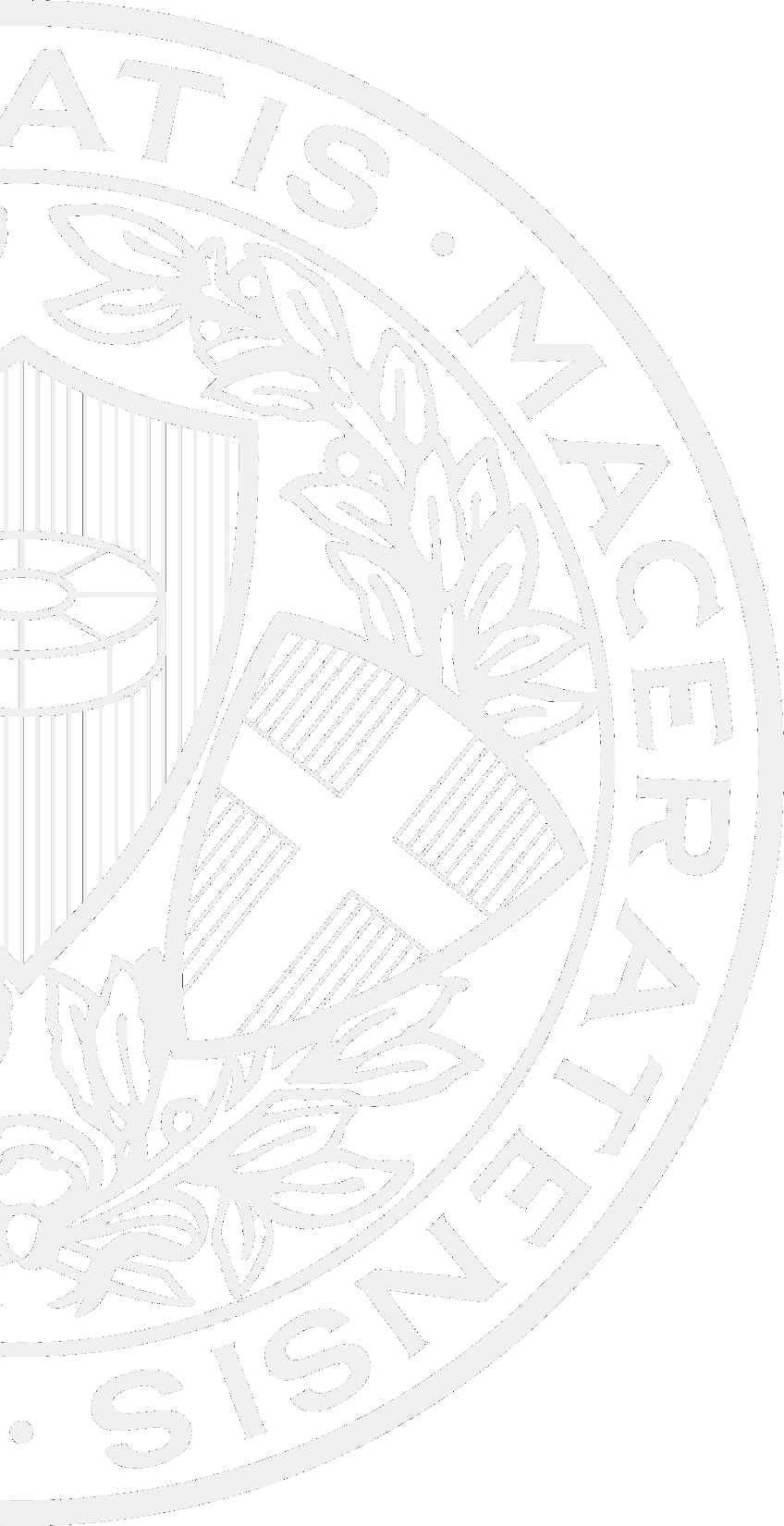 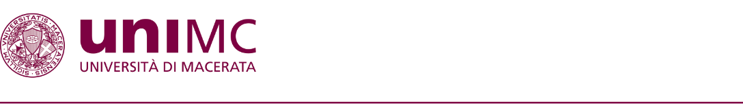 Tutorial procedura immatricolazione
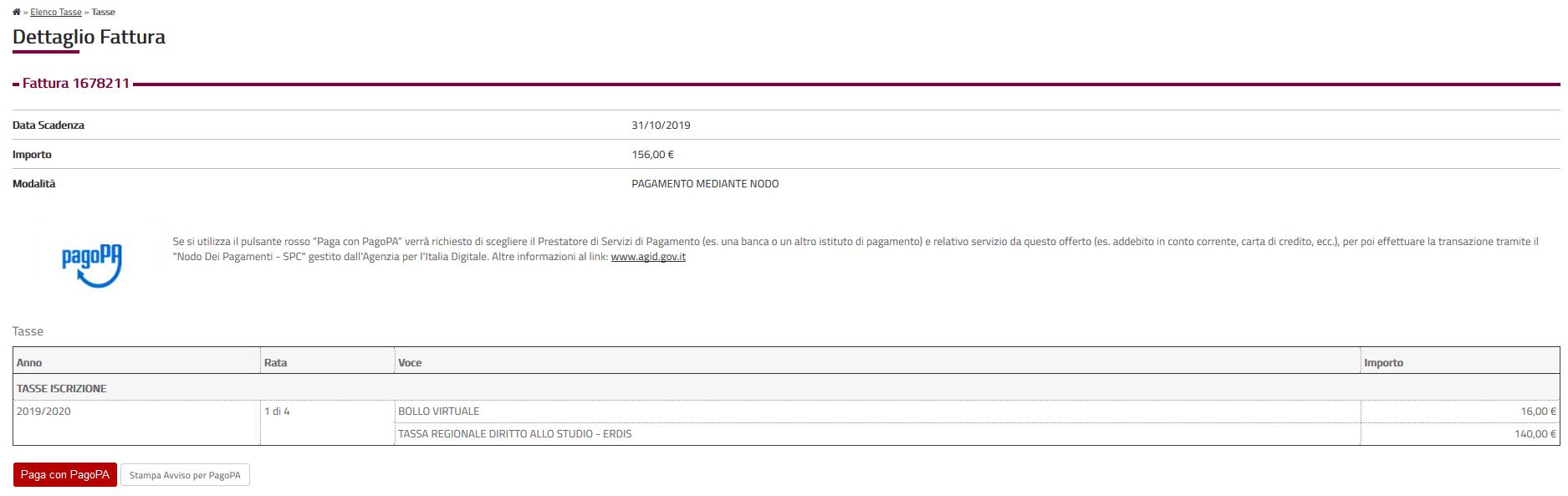 Nella pagina «Dettaglio Fattura» si hanno a disposizione due modalità di pagamento con il sistema PagoPA, selezionabili attraverso gli appositi pulsanti. Con il pulsante bianco “Stampa avviso per PagoPA” si stamperà il relativo avviso da utilizzare per il pagamento (in banca, presso i punti SISAL, alle ricevitorie, ecc.). Con il pulsante rosso “Paga con PagoPA” si potrà procedere al pagamento diretto on line, tramite carta di credito, bonifico o altro. Non è possibile pagare tali avvisi alle Poste Italiane.
Per maggiori informazioni sul sistema di pagamento PagoPA sono disponibili i seguenti link:
Guida al pagamento delle tasse e dei contributi universitari tramite “PagoPA”
FAQ
https://www.agid.gov.it/it/piattaforme/pagopa
ulteriori informazioni sul sistema PagoPA (area ragioneria UniMC)
Il candidato che si trovi all’estero non potrà pagare tramite il sistema PagoPA, segui le indicazioni presenti nella pagina «come e quando pagare» e dovrai utilizzare il Portale dei Pagamenti spontanei dell’Ateneo, ulteriori indicazioni sono disponibili nell’apposito tutorial.
39
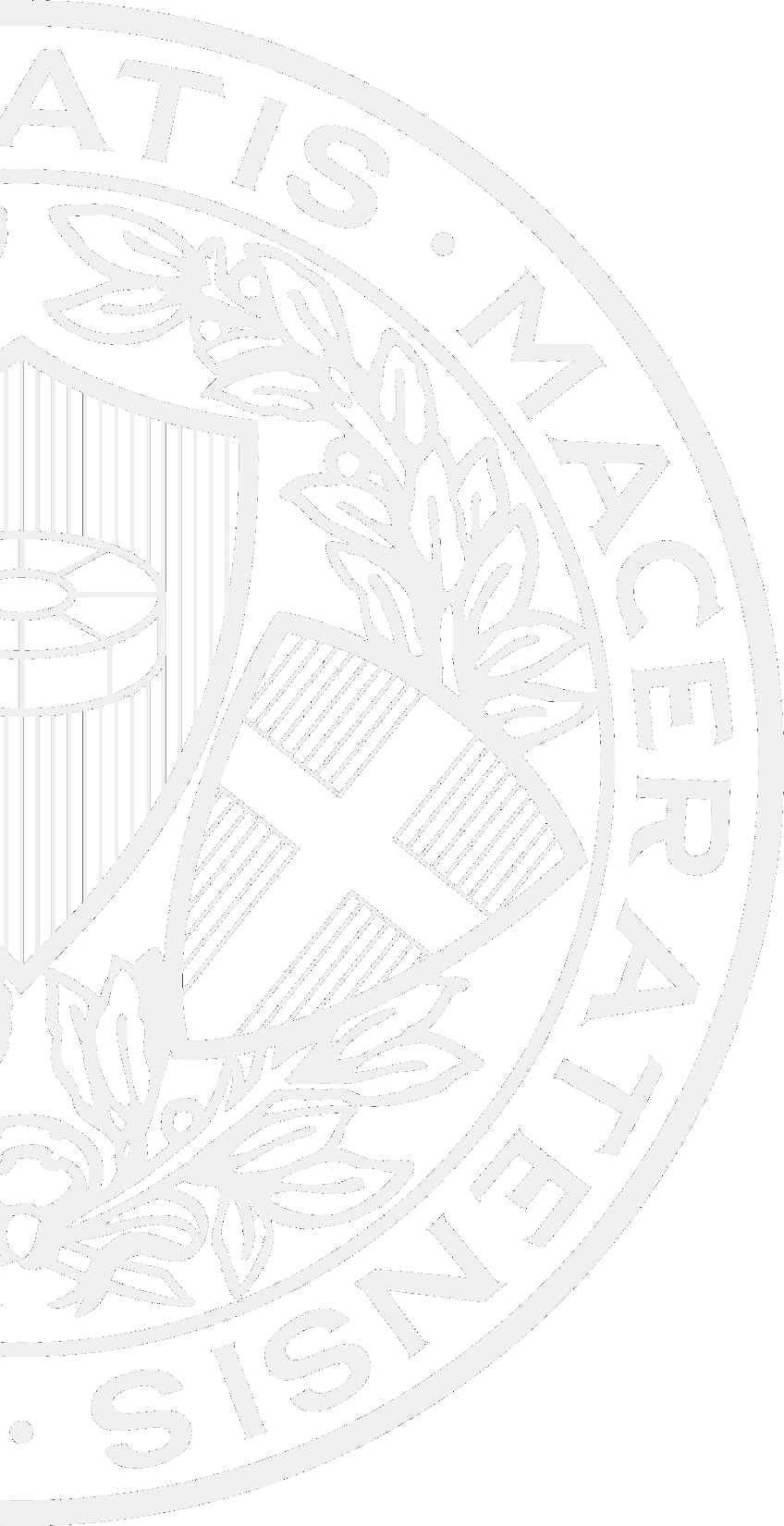 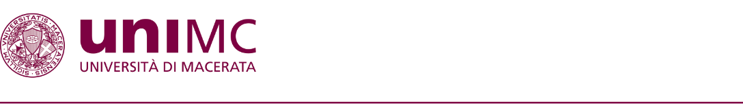 Tutorial procedura immatricolazione
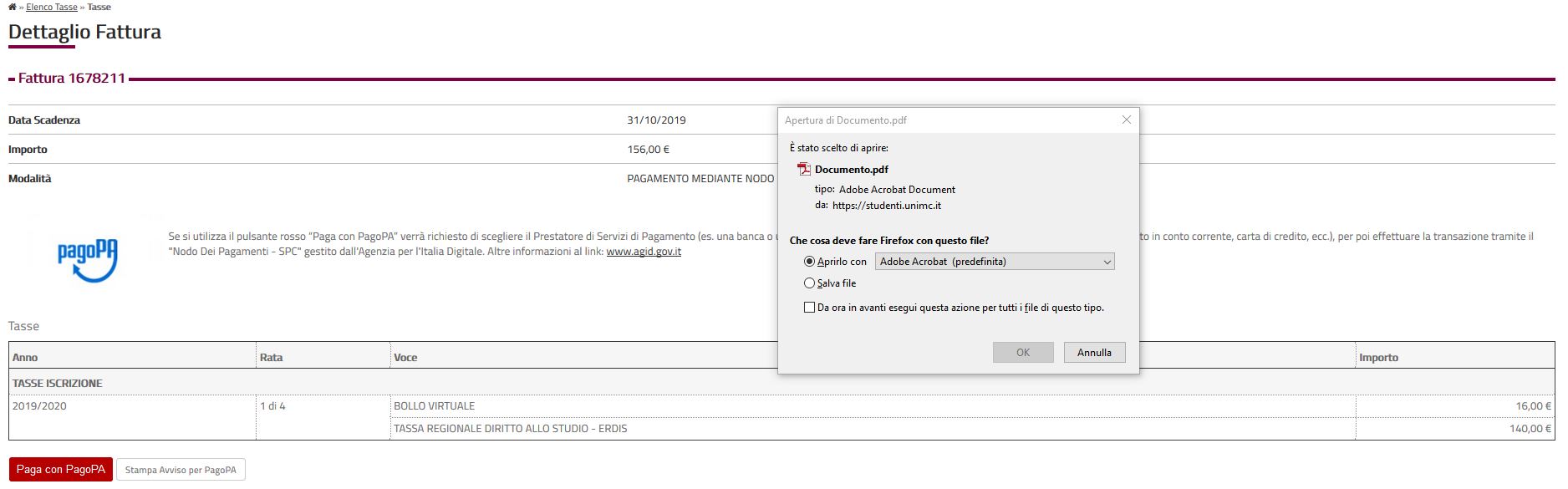 Nell’esempio sopra indicato è stato utilizzato il pulsante “Stampa Avviso per PagoPA” che consente di aprire e/o salvare il relativo documento.
40
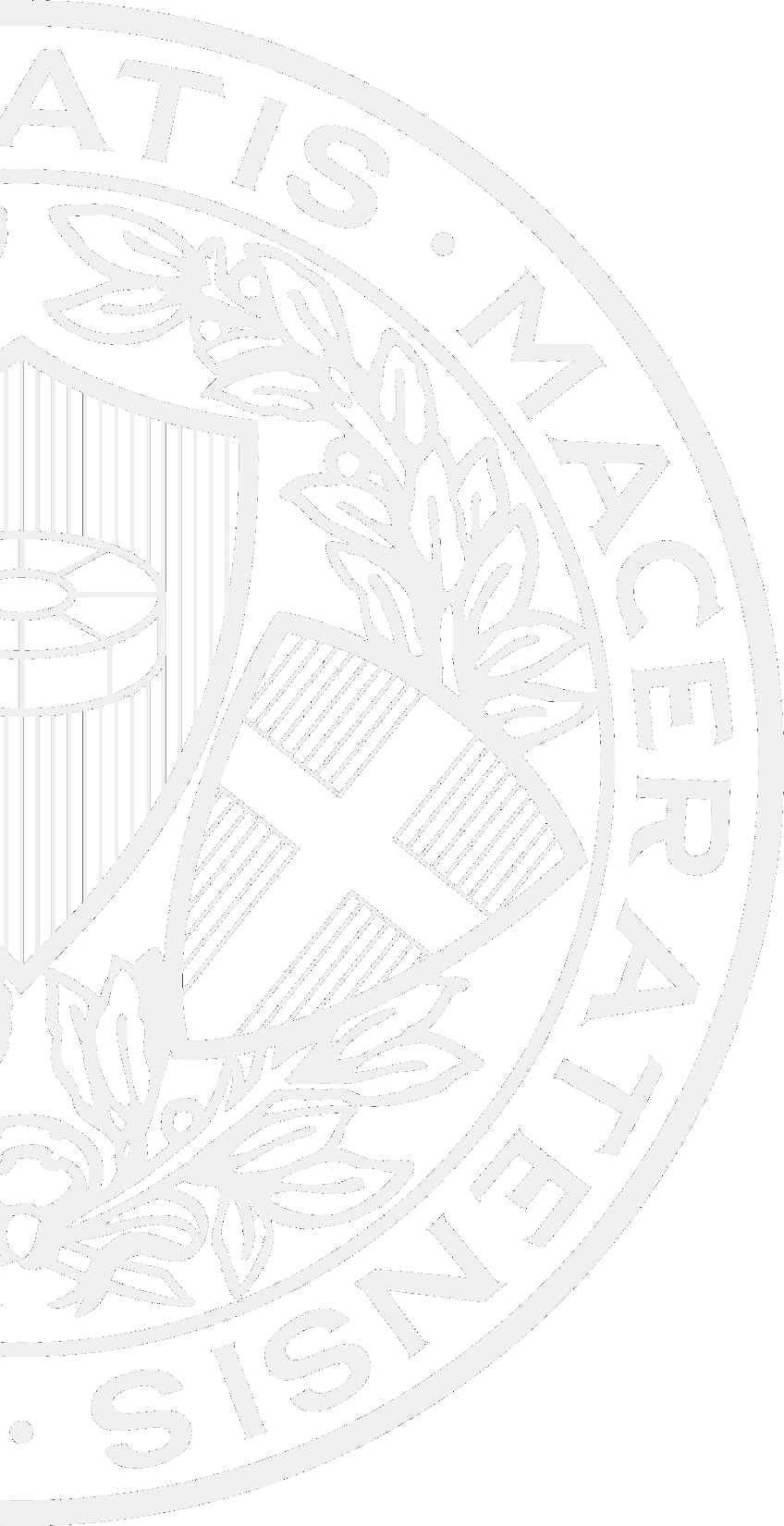 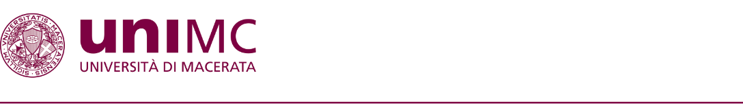 Tutorial procedura immatricolazione
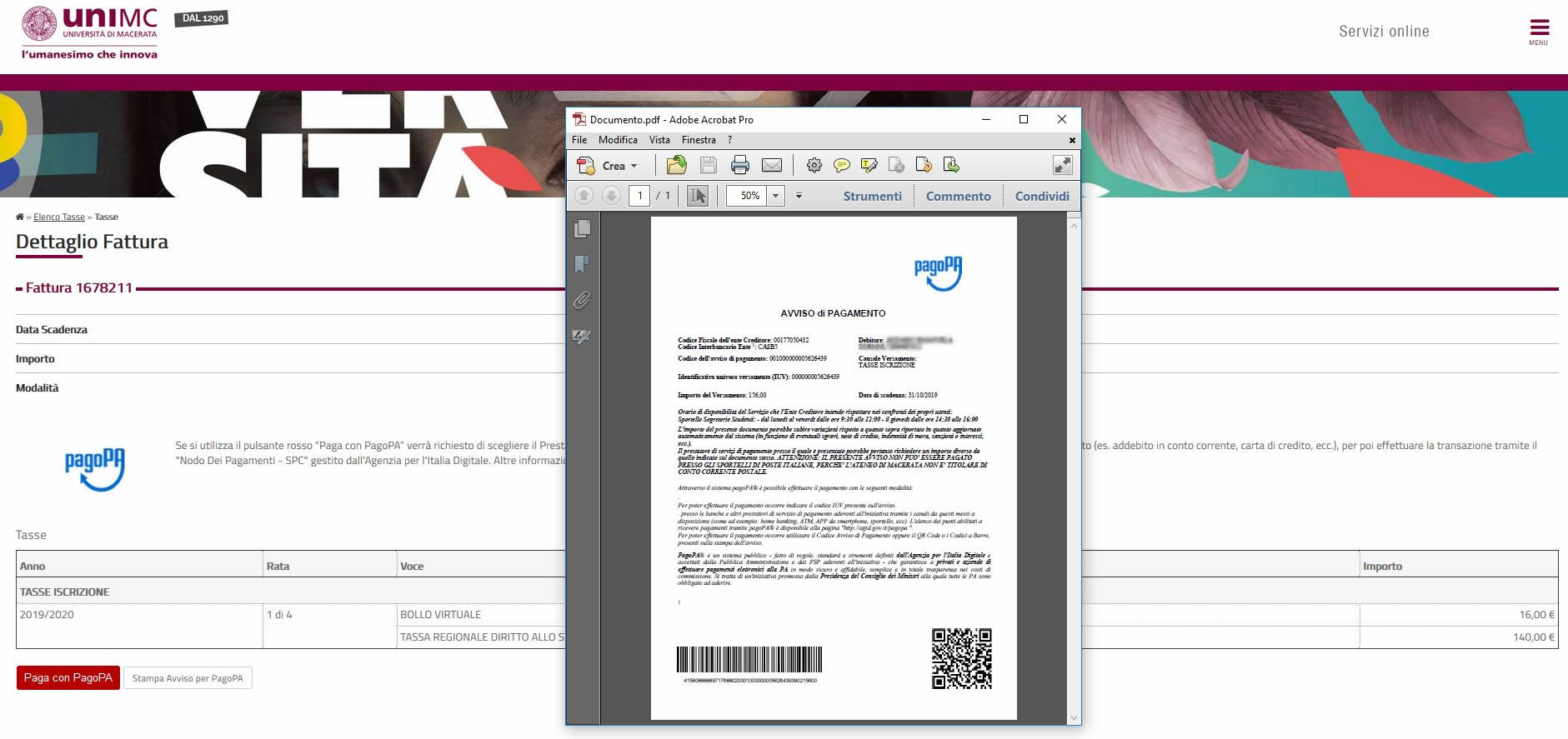 Una volta aperto il documento si potrà stamparlo o salvarlo sul  dispositivo personale.
41
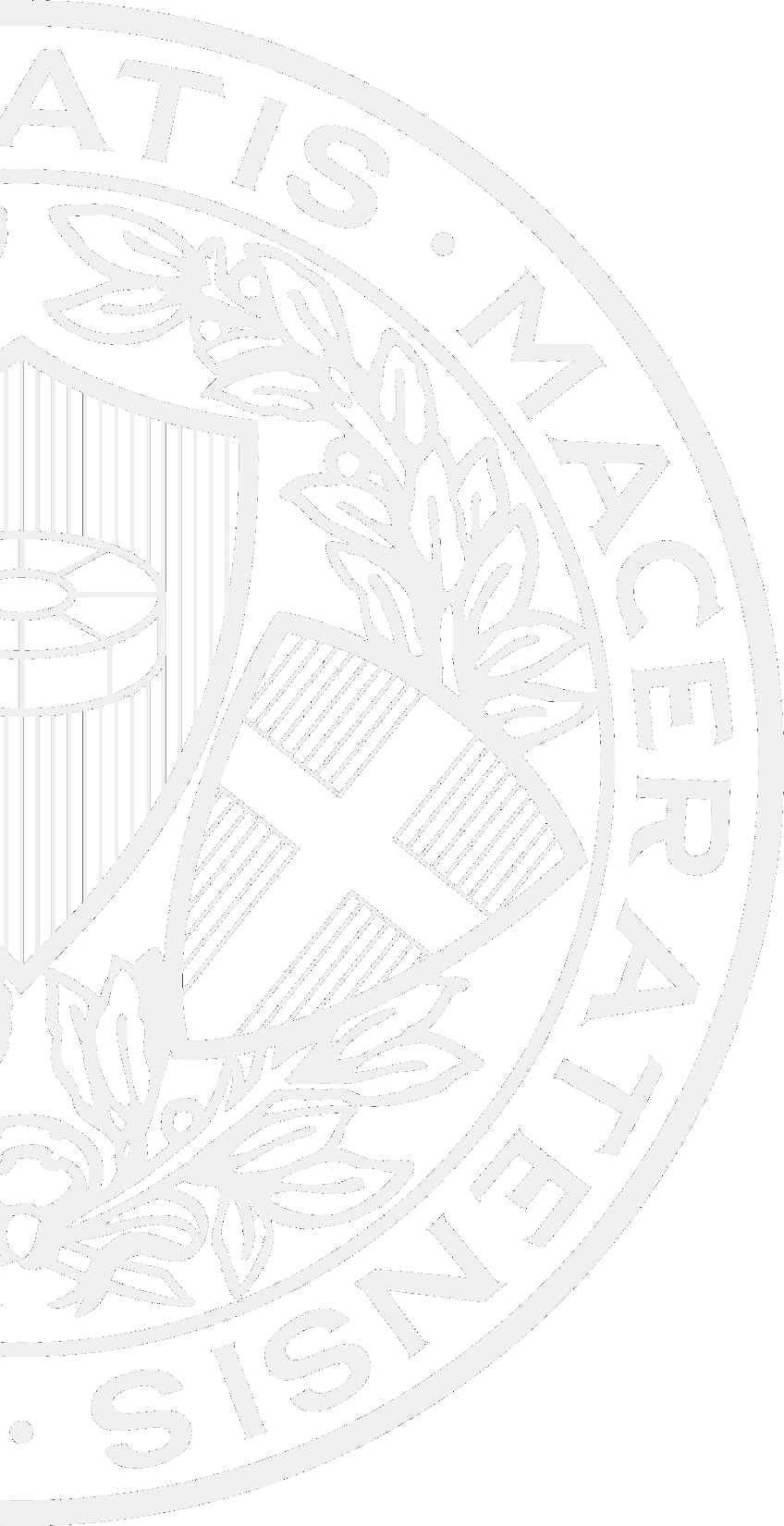 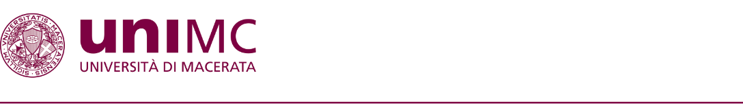 Tutorial procedura immatricolazione
Al termine delle operazioni si potrà chiudere la sessione di lavoro utilizzando il link “Logout” del menu di scelta.
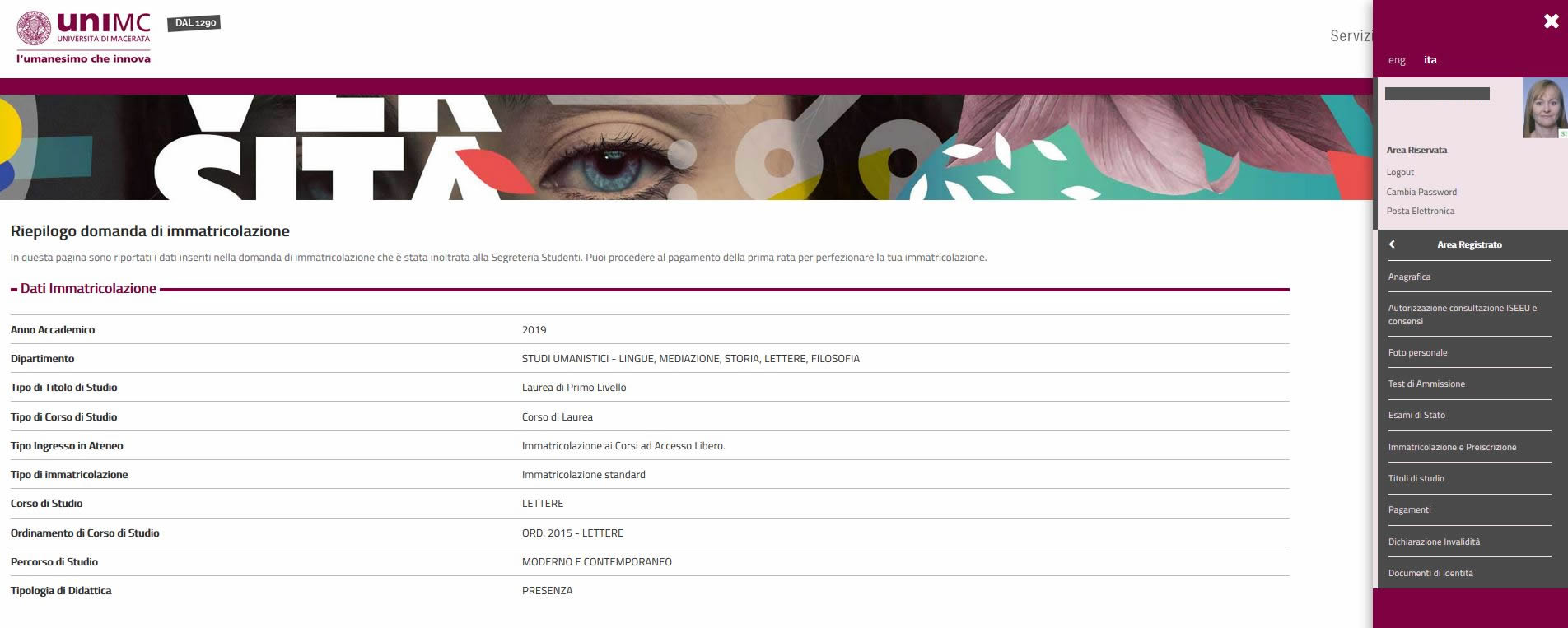 42